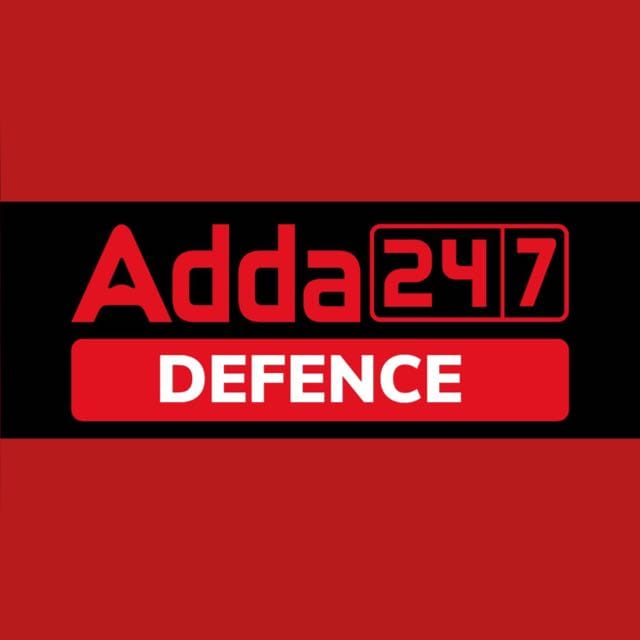 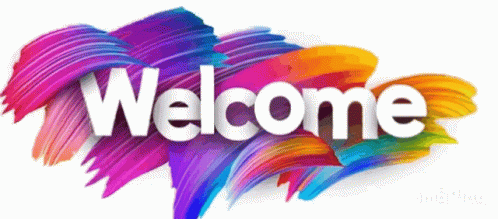 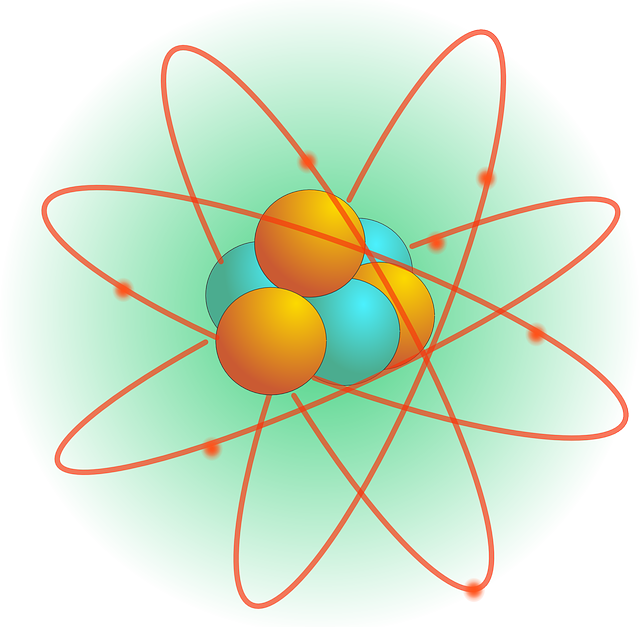 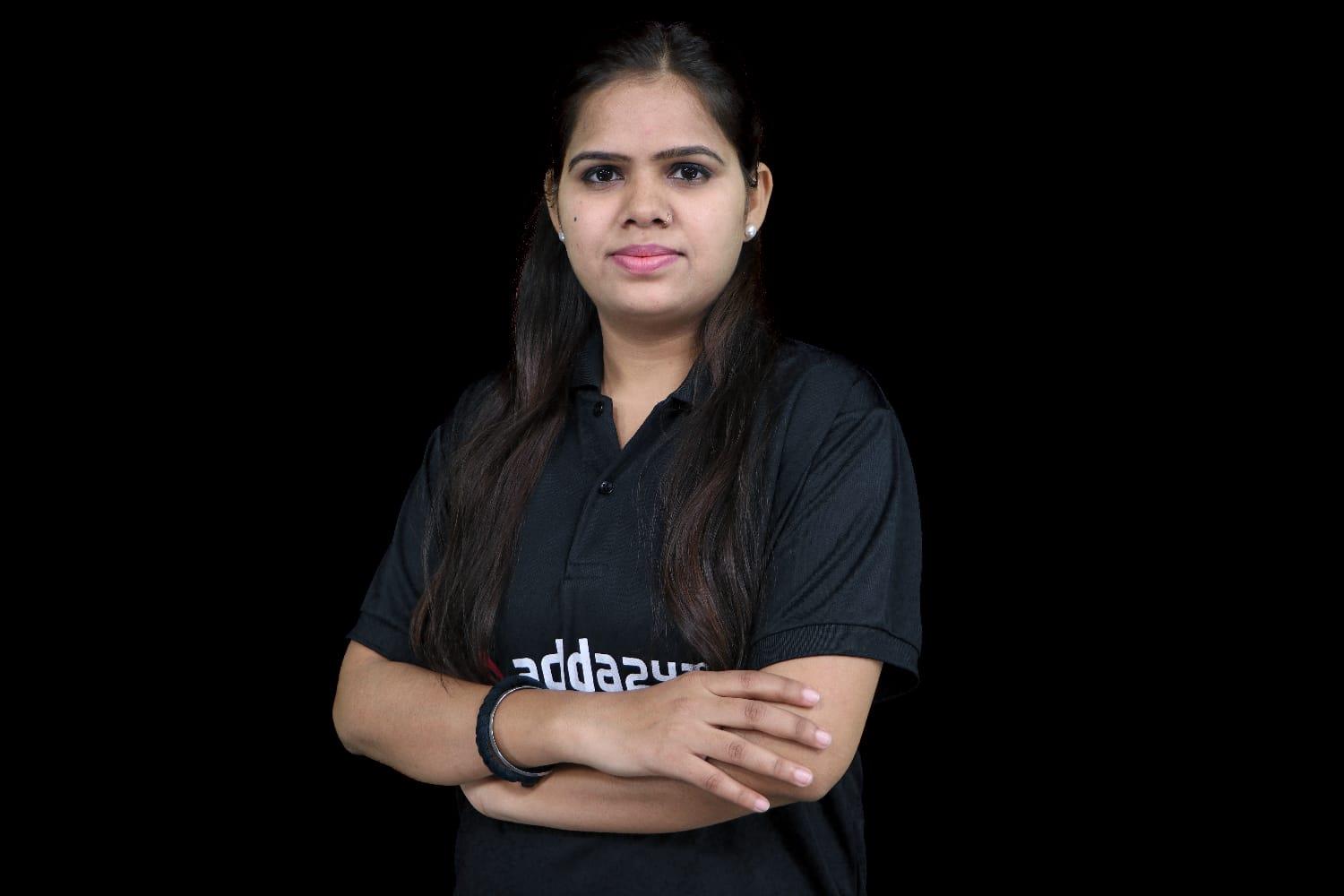 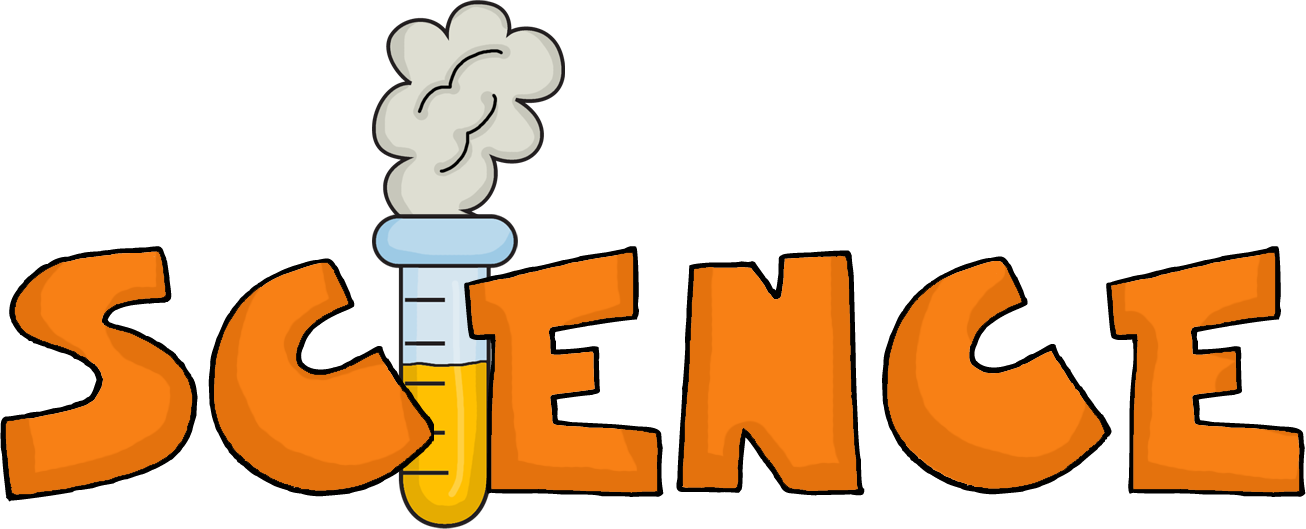 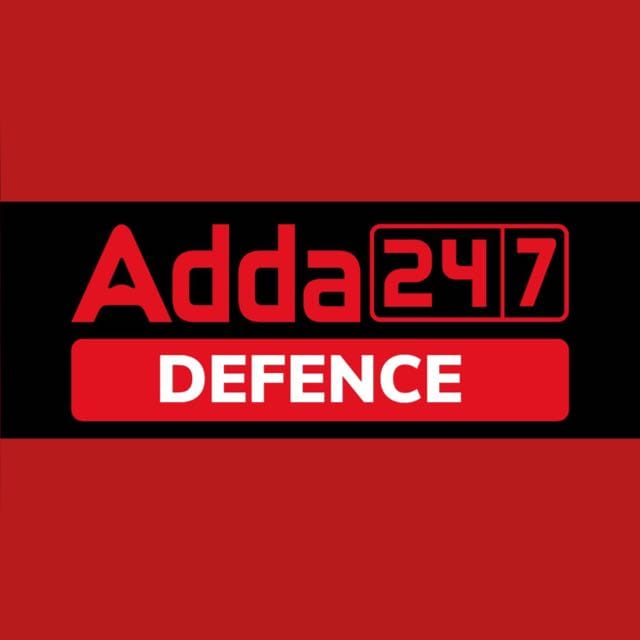 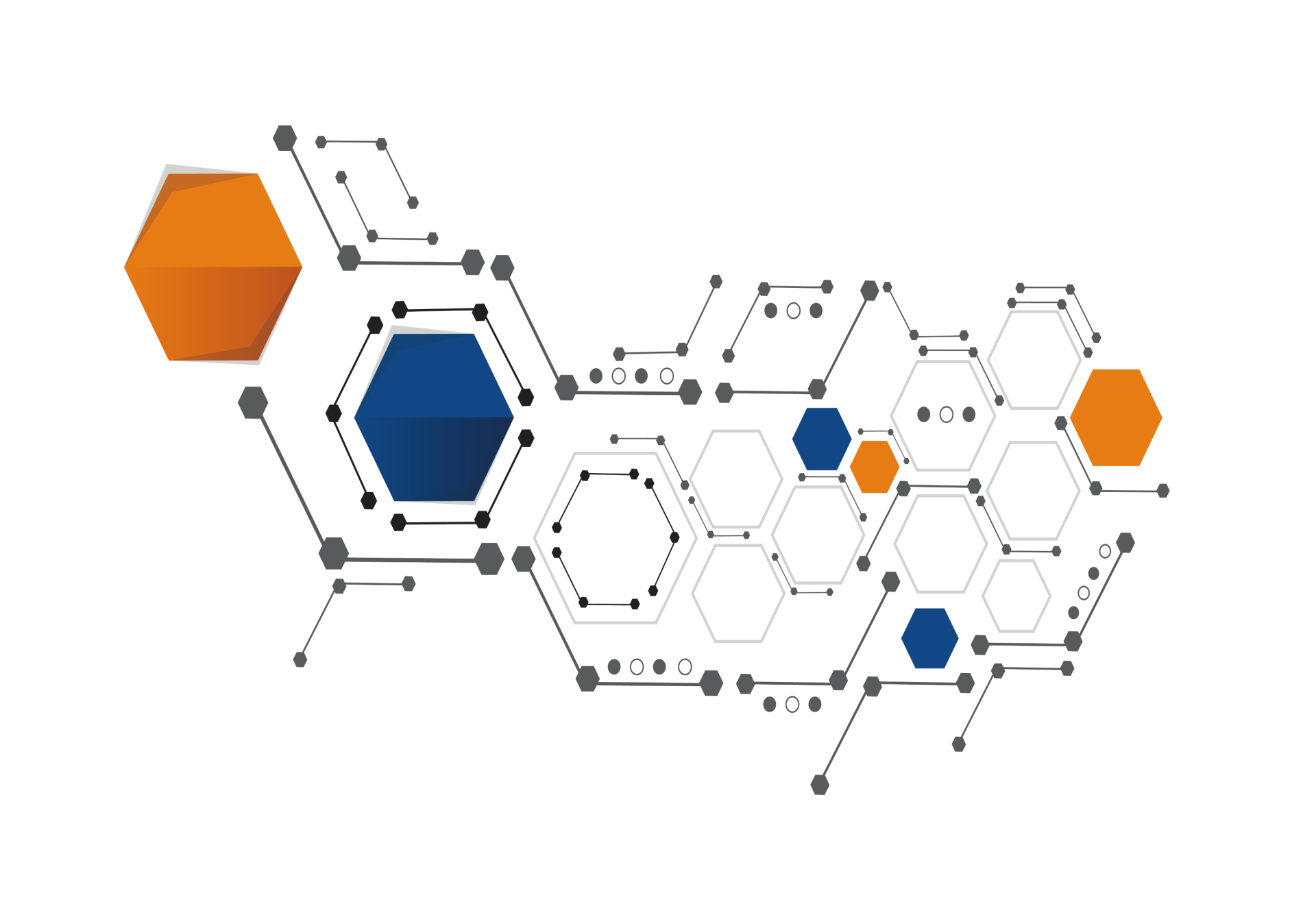 Science … Ab Hogi Asaan
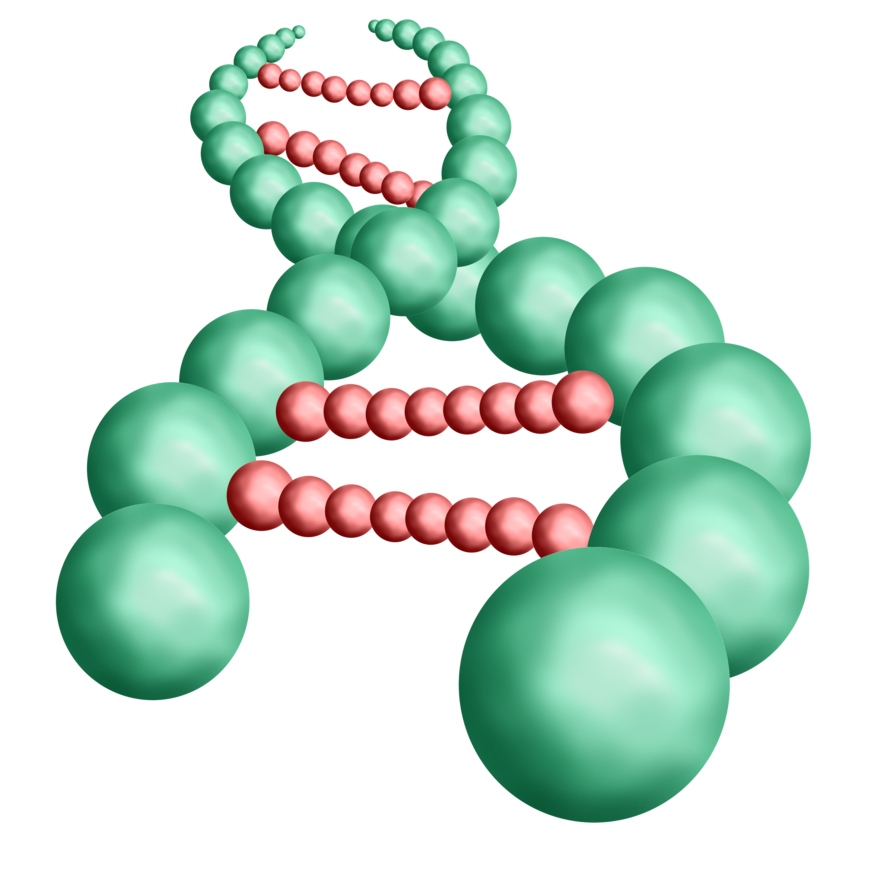 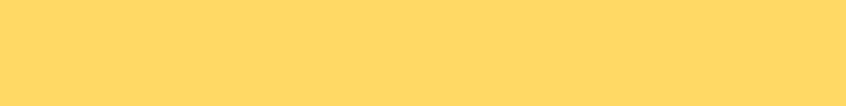 BY NIHARIKA RATHORE
Use Code Y431 for max 77% Discount
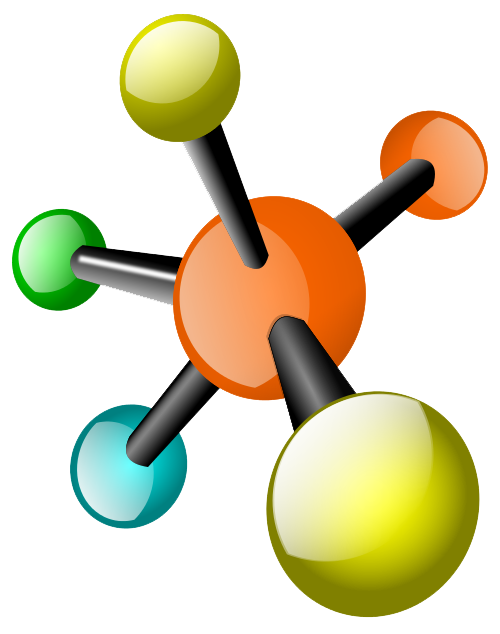 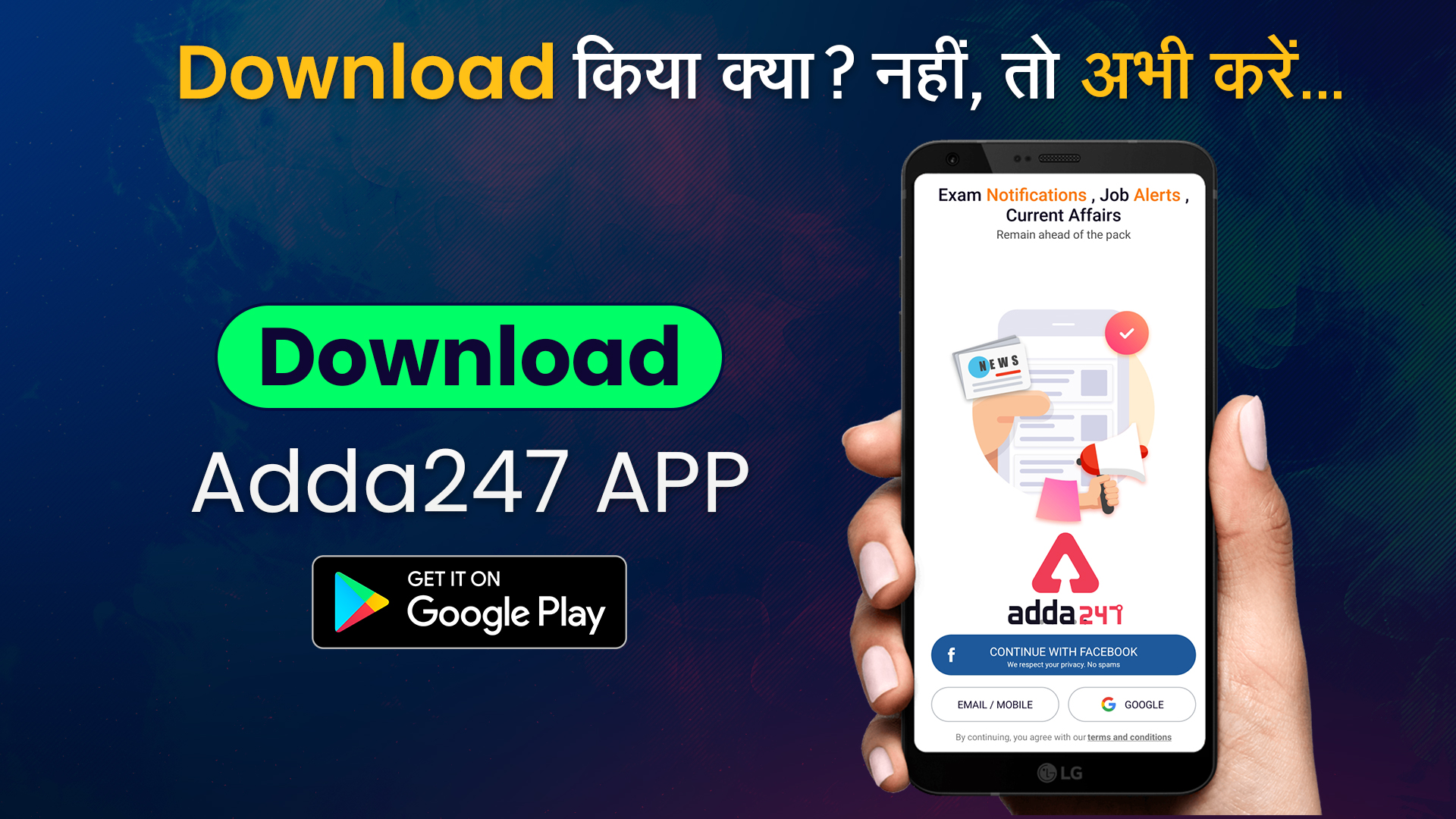 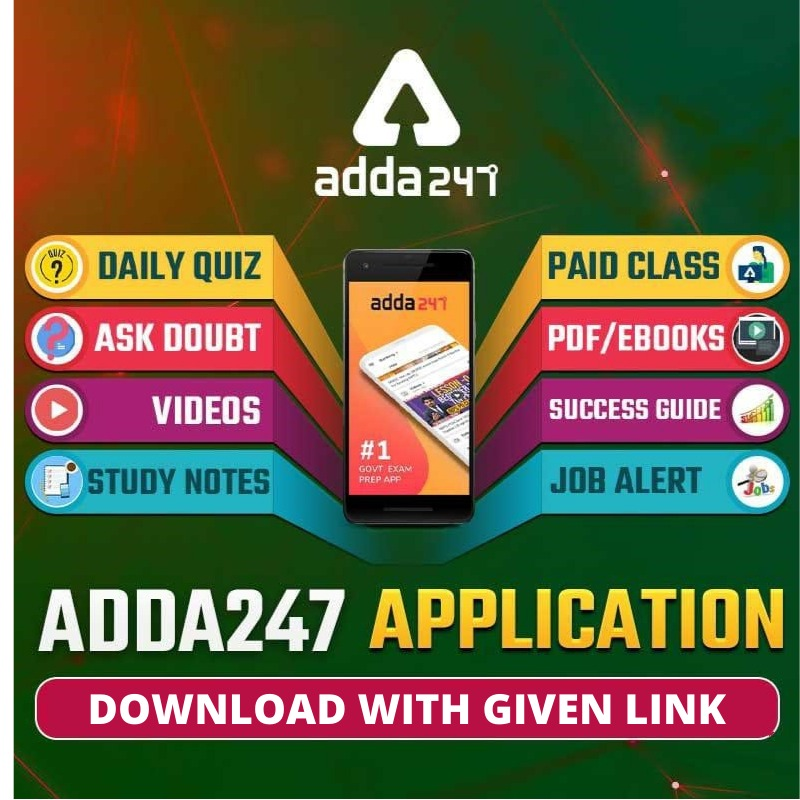 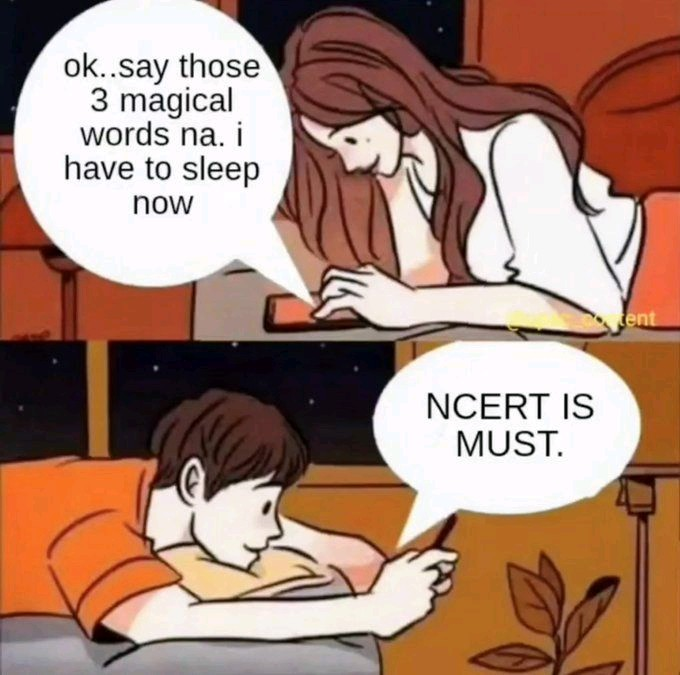 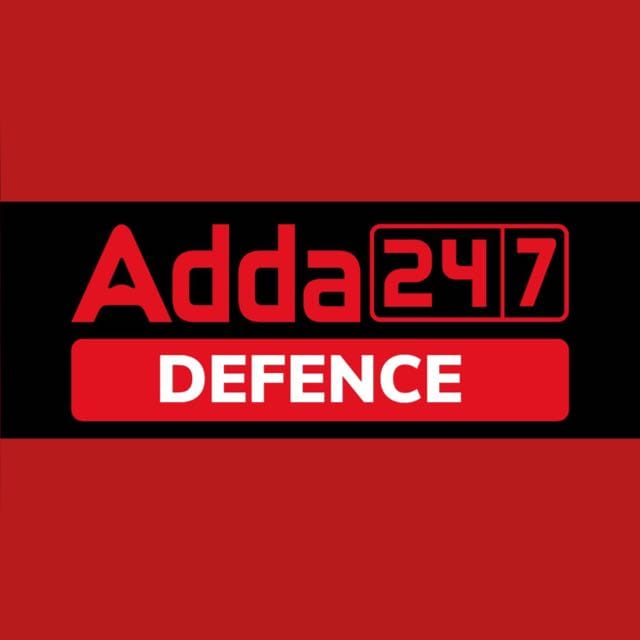 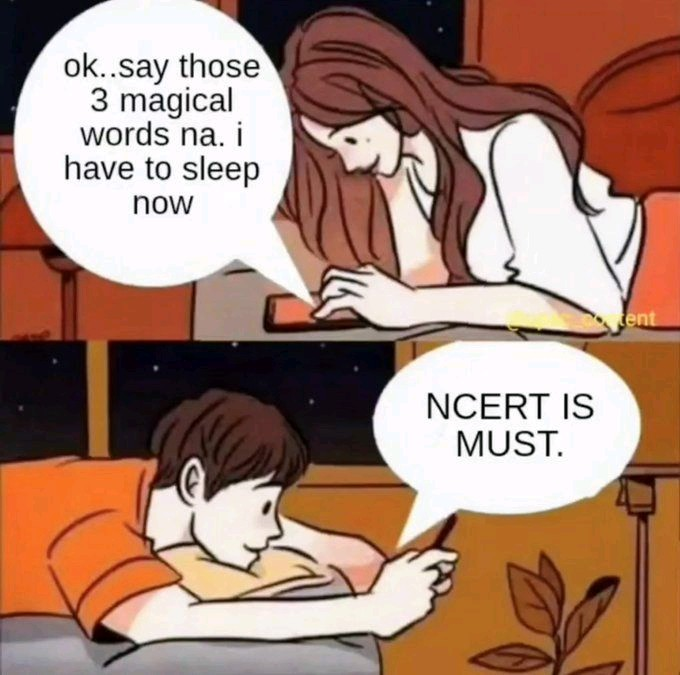 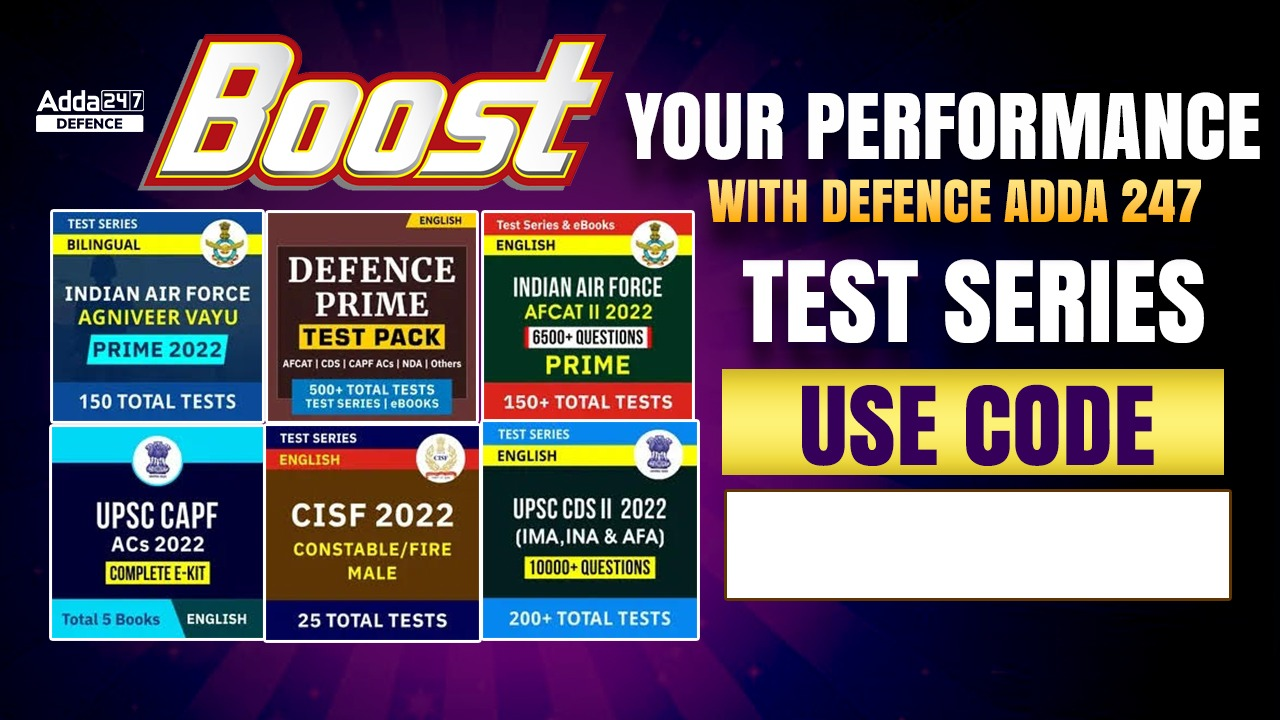 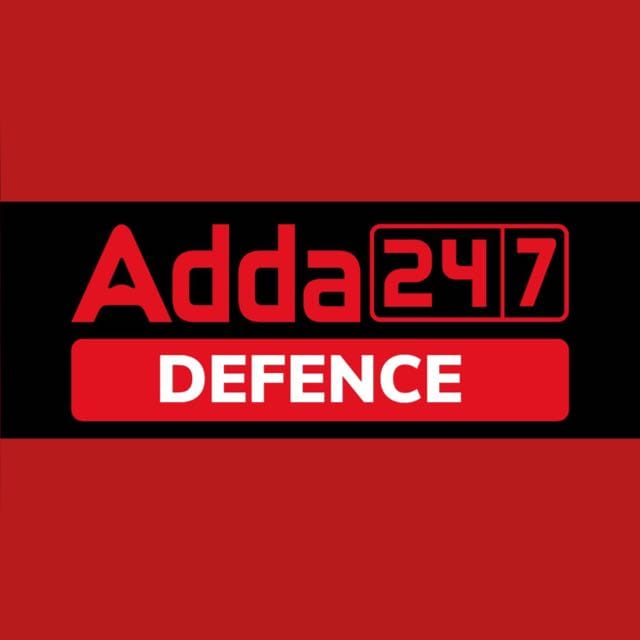 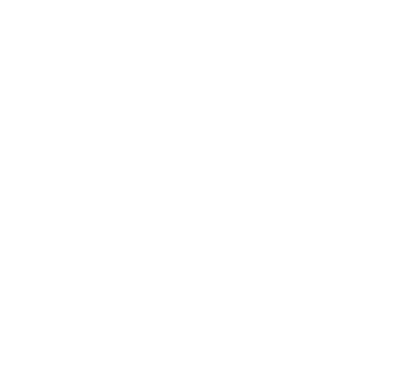 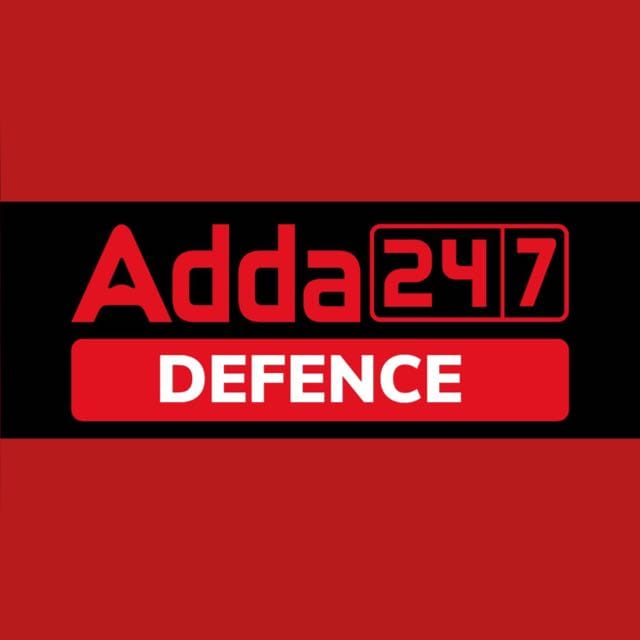 SCIENCE BY NIHARIKA RATHORE
Y431
Time – 5:45 pm
USE CODE FOR 77% DISCOUNT
1. What is the minimum distance (in metres) required to hear an echo? 

(a) 10
(b) 13
(c) 17
(d) 21
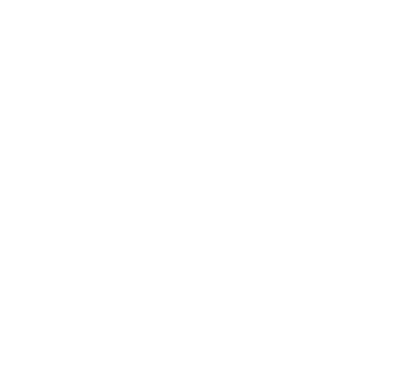 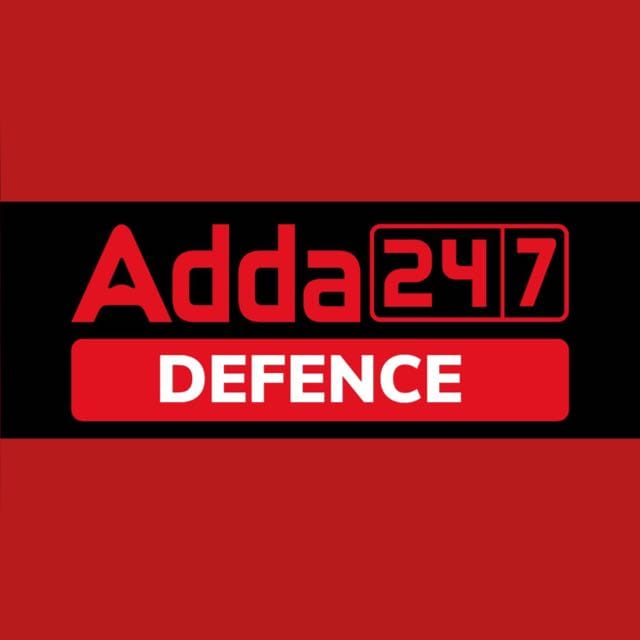 SCIENCE BY NIHARIKA RATHORE
Y431
Time – 5:45 pm
USE CODE FOR 77% DISCOUNT
Answer  (c); 
	Echo is a reflection of sound that arrives at the listener with a delay after the direct sound.The reflecting object must be more than 17m from the sound source for echo to be perceived by a person located at the source.
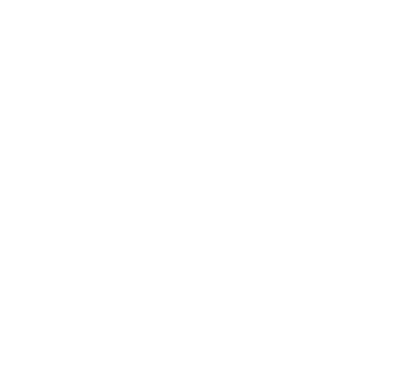 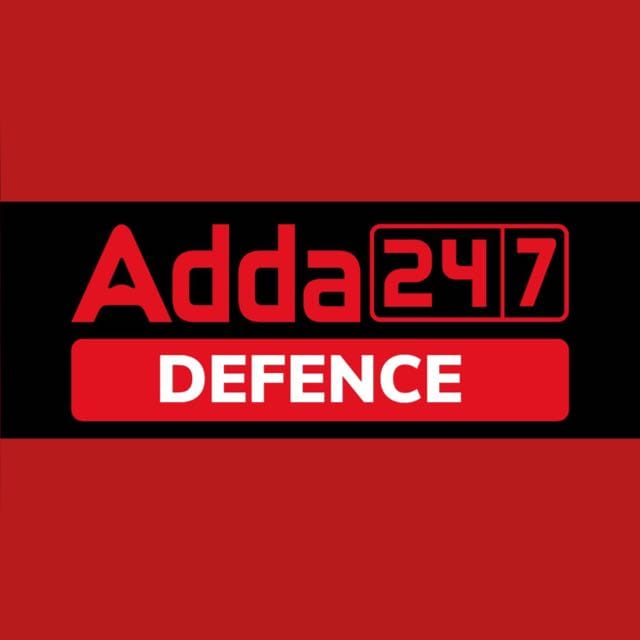 SCIENCE BY NIHARIKA RATHORE
Y431
Time – 5:45 pm
USE CODE FOR 77% DISCOUNT
2. Why does a Black board appears black in colour?

(a) It reflects black colour
(b) It absorbs black colour 
(c) It reflects all colours
(d) It absorbs all the colours
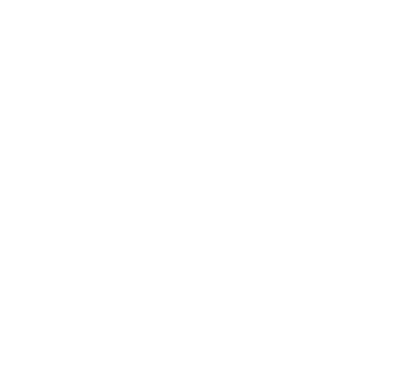 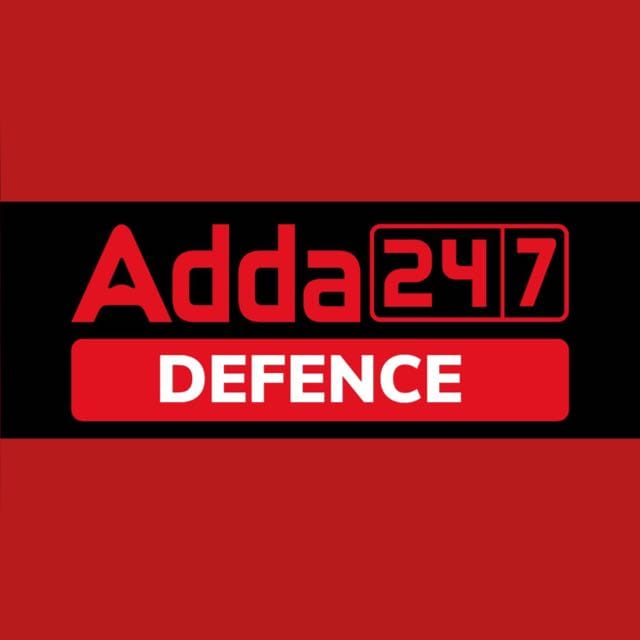 SCIENCE BY NIHARIKA RATHORE
Y431
Time – 5:45 pm
USE CODE FOR 77% DISCOUNT
Answer: (d); 
	A black board appears black because it absorbs all the colors of white light and reflects none.
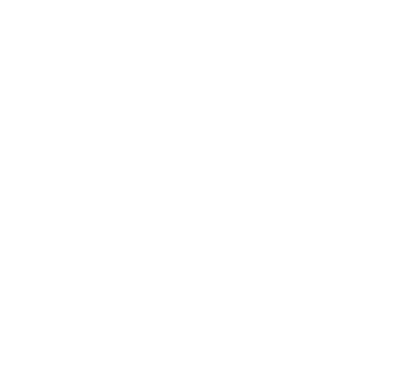 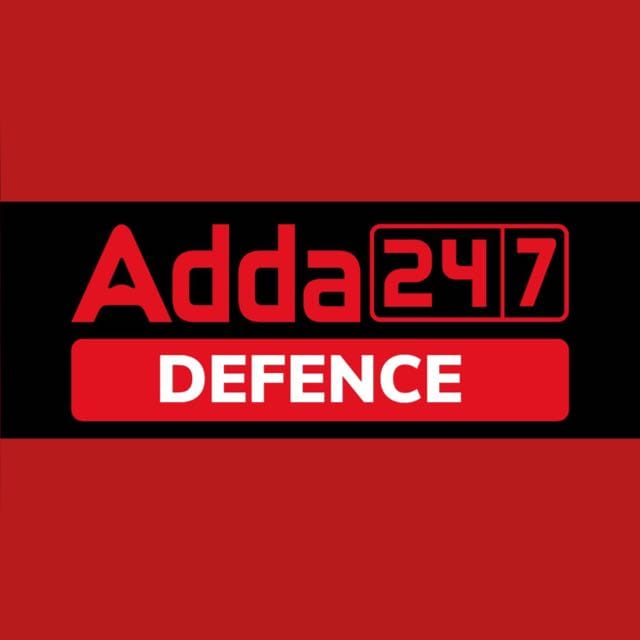 SCIENCE BY NIHARIKA RATHORE
Y431
Time – 5:45 pm
USE CODE FOR 77% DISCOUNT
3. Which of the following instrument is used to measure Soil Water Tension? 

(a) Photometer
(b) Pyrometer
(c) Psychrometer 
(d) Tensiometer
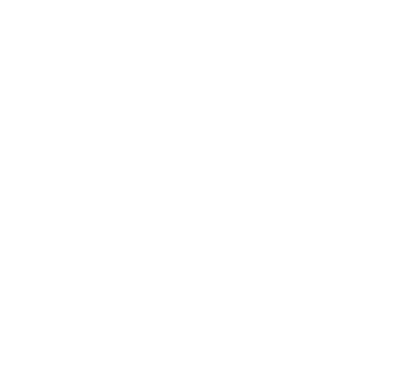 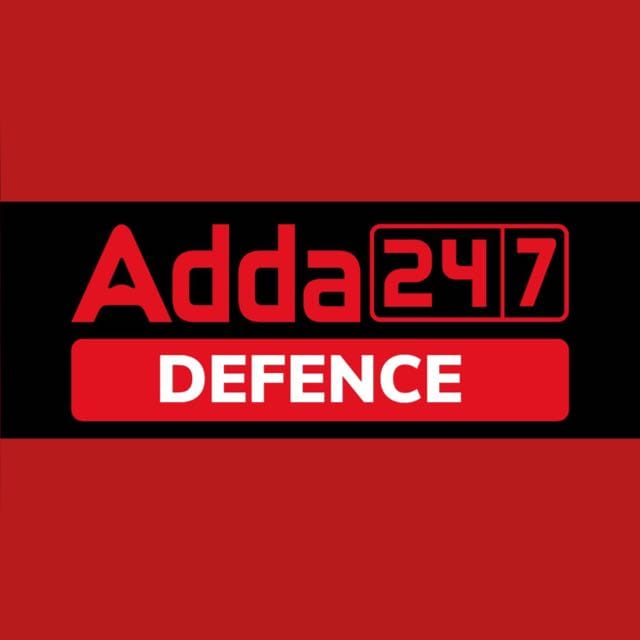 SCIENCE BY NIHARIKA RATHORE
Y431
Time – 5:45 pm
USE CODE FOR 77% DISCOUNT
Answer: (d); 
	A tensiometer in soil science is a measuring instrument used to determine the Soil water tension. Such tensiometers are used in irrigation scheduling to help farmers and other irrigation managers to determine when to water. It can also be used in the scientific study of soils and plants.
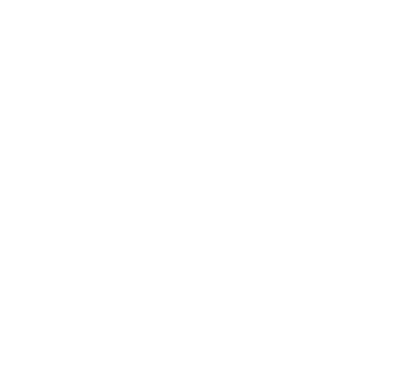 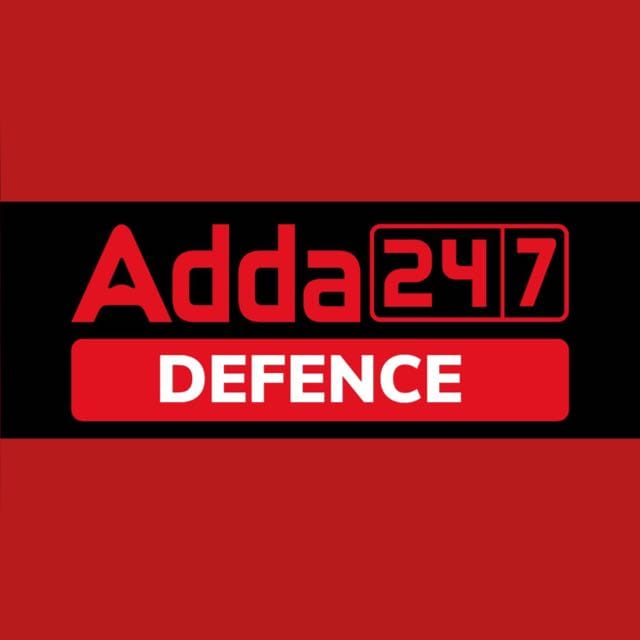 SCIENCE BY NIHARIKA RATHORE
Y431
Time – 5:45 pm
USE CODE FOR 77% DISCOUNT
4. What is the SI unit of Force?

(a) Pascal 
(b) Boyle
(c) Newton
(d) Watt
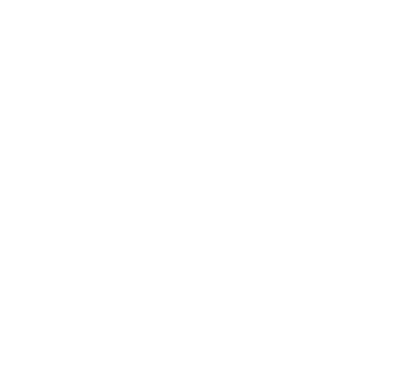 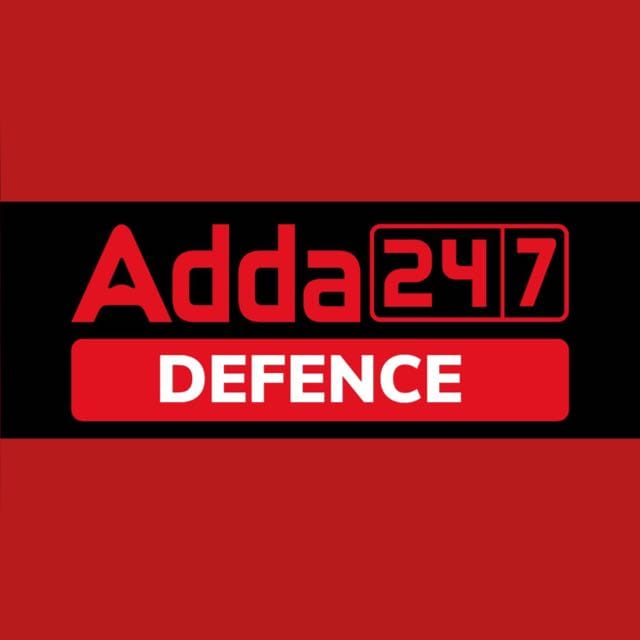 SCIENCE BY NIHARIKA RATHORE
Y431
Time – 5:45 pm
USE CODE FOR 77% DISCOUNT
Answer: (c); 
	The SI unit of Force is Newton. One Newton is equal to 1 kilogram meter per second squared.
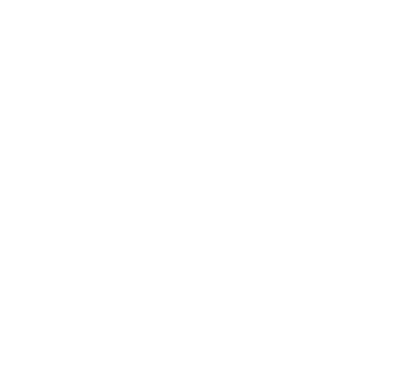 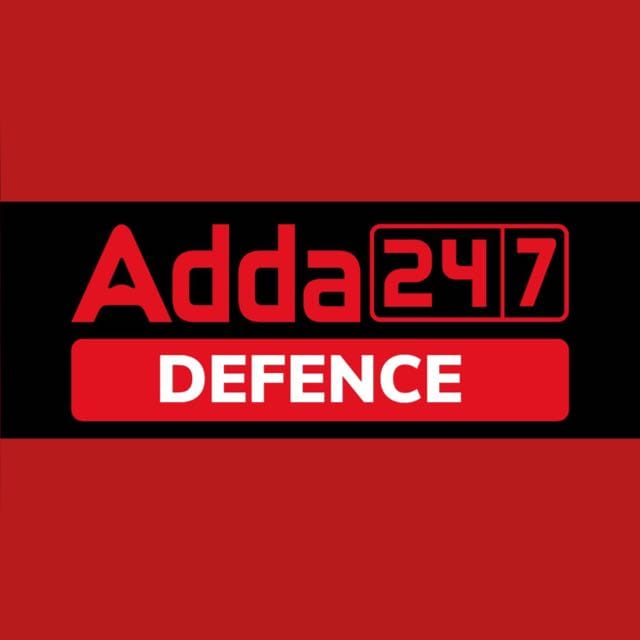 SCIENCE BY NIHARIKA RATHORE
Y431
Time – 5:45 pm
USE CODE FOR 77% DISCOUNT
5. Which one of the following is a bad Thermal Conductor?

(a) Aluminium
(b) Copper
(c) Glass
(d) Silver
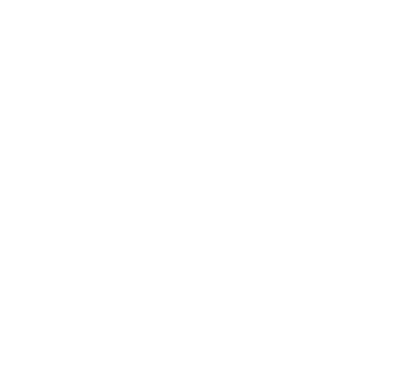 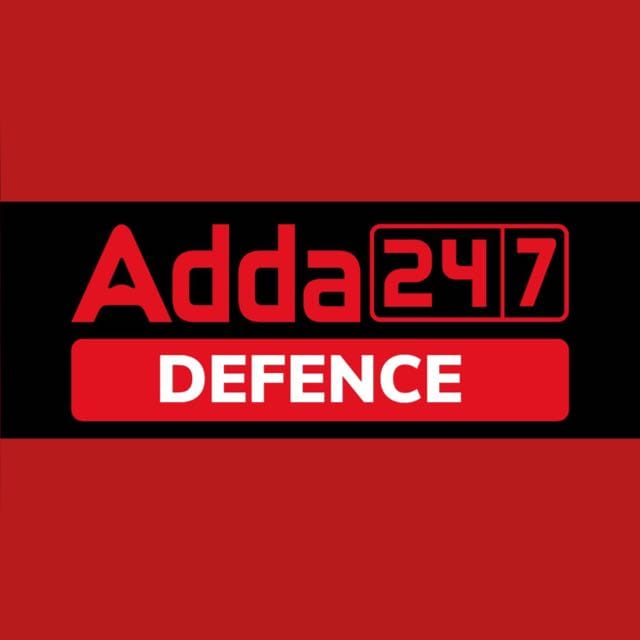 SCIENCE BY NIHARIKA RATHORE
Y431
Time – 5:45 pm
USE CODE FOR 77% DISCOUNT
Answer: (c); 
	Glass is bad thermal conductor and is a good insulator. It has tightly held electrons which did not allow heat to flow through it.
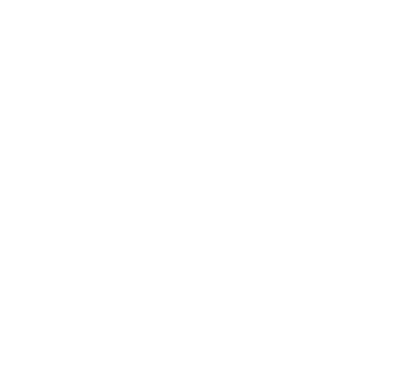 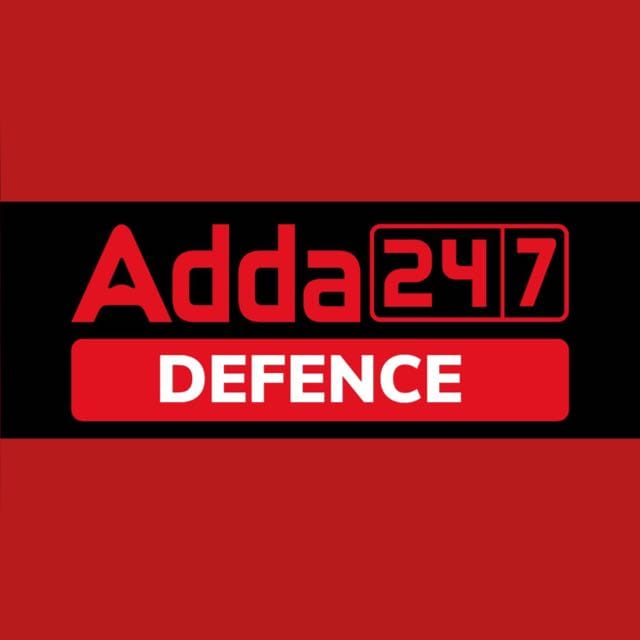 SCIENCE BY NIHARIKA RATHORE
Y431
Time – 5:45 pm
USE CODE FOR 77% DISCOUNT
6. Who invented first working laser?

(a) A. H. Taylor 
(b) W. K. Roentgeen
(c) T. H. Maiman
(d) Fred Morrission
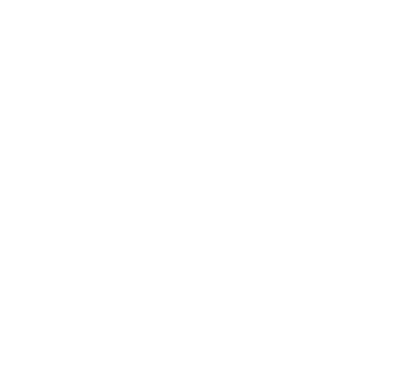 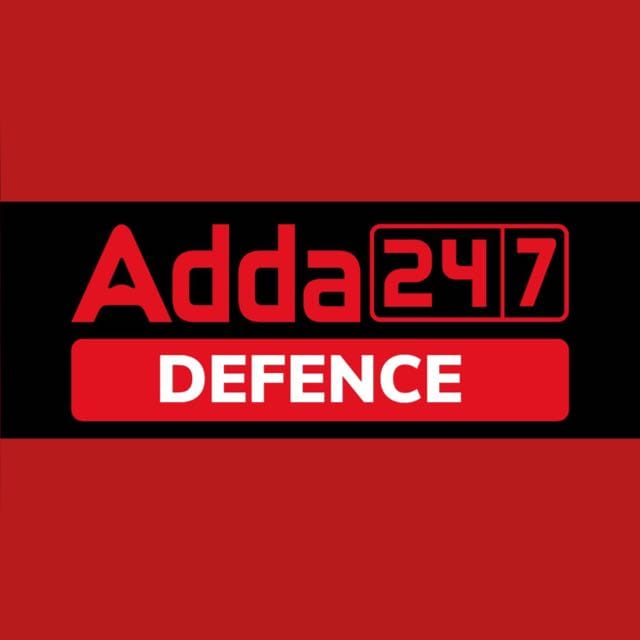 SCIENCE BY NIHARIKA RATHORE
Y431
Time – 5:45 pm
USE CODE FOR 77% DISCOUNT
Answer: (c); 
	LASER (LIGHT AMPLIFICATION BY STIMULATED EMMISSION OF RADIATION) is a device that emits light through a process of optical amplification based on the stimulated emission of electromagnetic radiation. 
	The first laser was built in 1960 by Theodore H. Maiman.
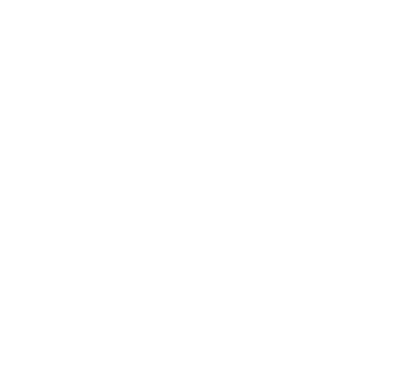 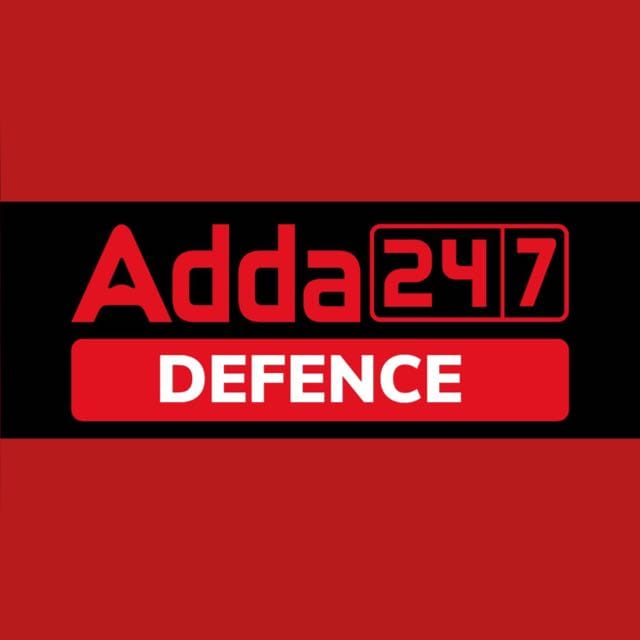 SCIENCE BY NIHARIKA RATHORE
Y431
Time – 5:45 pm
USE CODE FOR 77% DISCOUNT
7. Meter in a vehicle that calculates distance covered by the vehicle is called

(a) Speedometer 
(b) Odometer 
(c) Thermometer 
(d) Kilometre
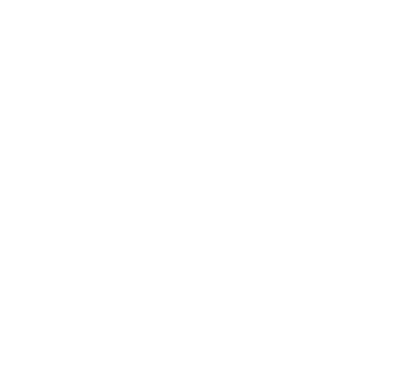 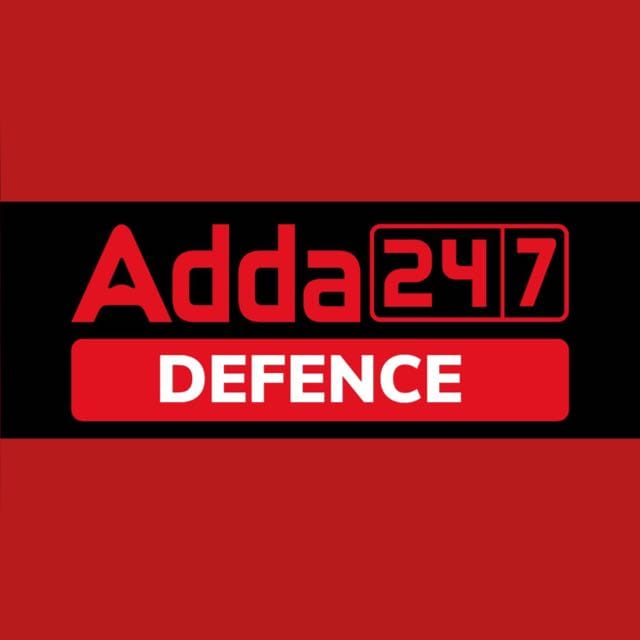 SCIENCE BY NIHARIKA RATHORE
Y431
Time – 5:45 pm
USE CODE FOR 77% DISCOUNT
Answer: (b); 
	An odometer or odograph is an instrument for measuring the distance travelled by a vehicle, such as a bicycle or car. The device may be electronic, mechanical, or a combination of the two.
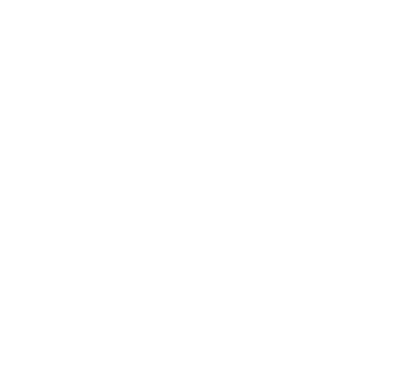 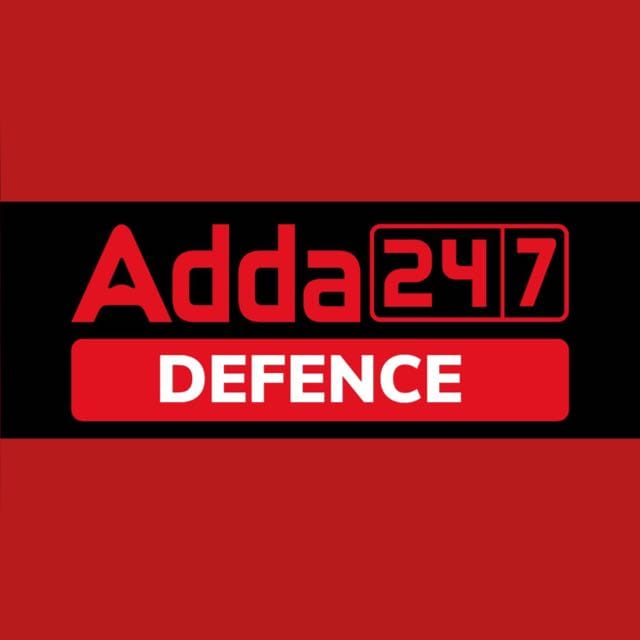 SCIENCE BY NIHARIKA RATHORE
Y431
Time – 5:45 pm
USE CODE FOR 77% DISCOUNT
8. What is the SI unit of pressure?

(a) Newton  
(b) Weber 
(c) Pascal 
(d) Henry
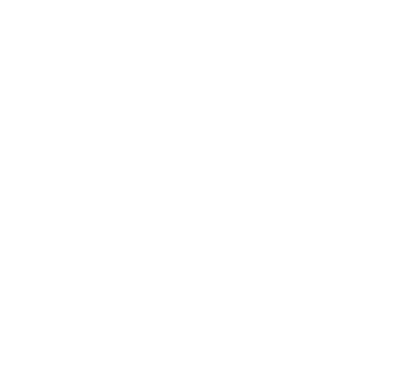 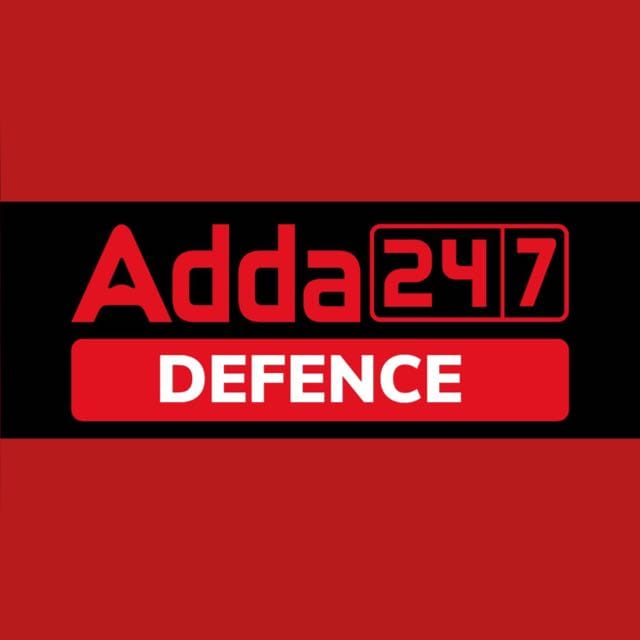 SCIENCE BY NIHARIKA RATHORE
Y431
Time – 5:45 pm
USE CODE FOR 77% DISCOUNT
Answer: (c); 
	The SI unit for pressure is the pascal (Pa), equal to one newton per square metre (N/m2, or kg.m-1.s-2). This name for the unit was added in 1971. It is named after the French polymath Blaise Pascal.
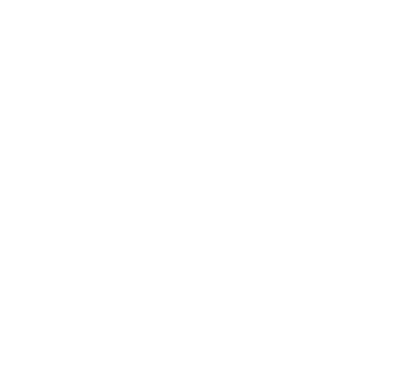 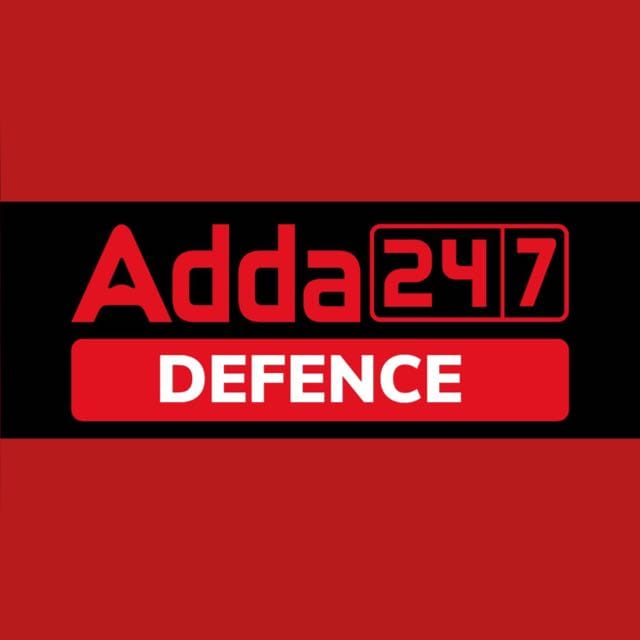 SCIENCE BY NIHARIKA RATHORE
Y431
Time – 5:45 pm
USE CODE FOR 77% DISCOUNT
9. Reflection from a smooth surface like that of a mirror is called __ reflection.

(a) Regular 
(b) Irregular
(c) Diffused   
(d) Fused
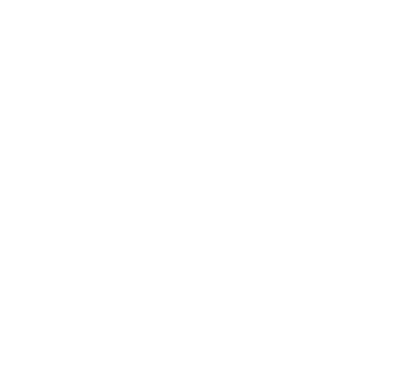 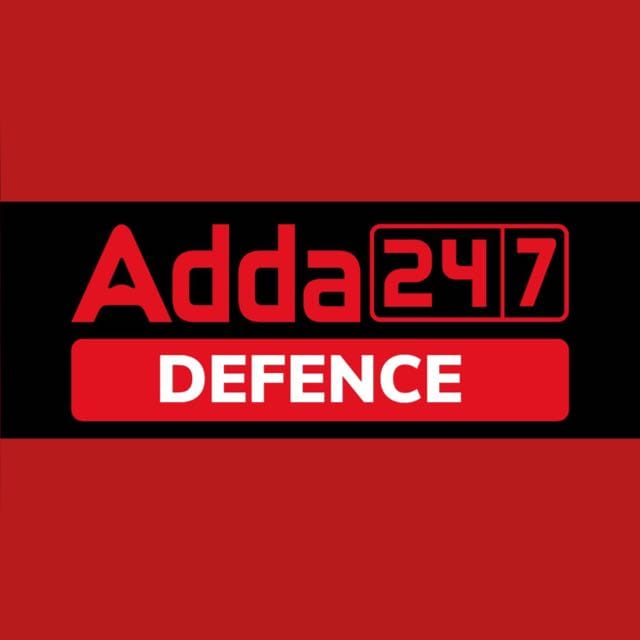 SCIENCE BY NIHARIKA RATHORE
Y431
Time – 5:45 pm
USE CODE FOR 77% DISCOUNT
Answer:  (a); 
	When a beam pass of parallel light rays is incident on a smooth and plane surface, the reflected rays will also be parallel. This type of reflection is called Regular Reflection.
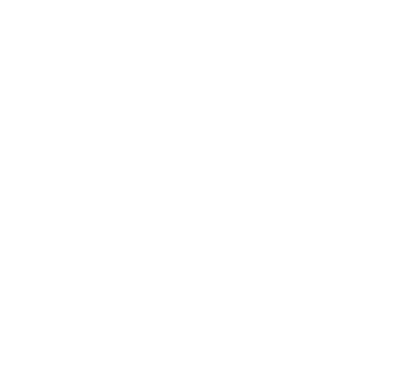 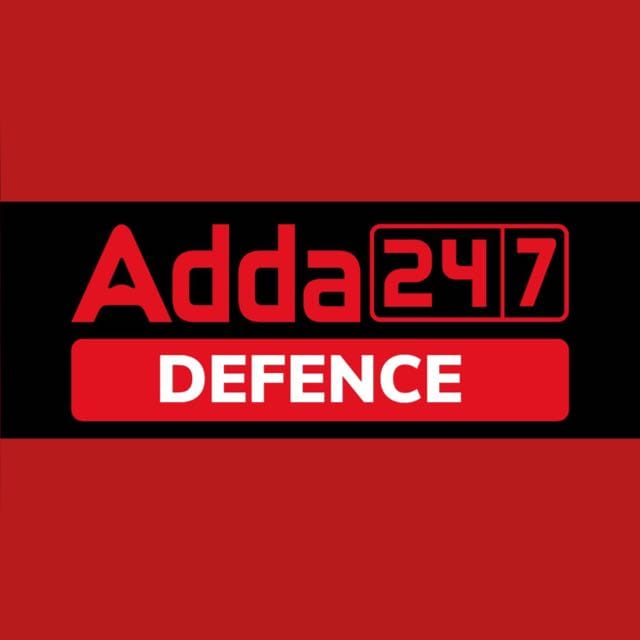 SCIENCE BY NIHARIKA RATHORE
Y431
Time – 5:45 pm
USE CODE FOR 77% DISCOUNT
10. What is the unit of resistance? 

(a) Ohm 
(b) Farad
(c) Henry
(d) Weber
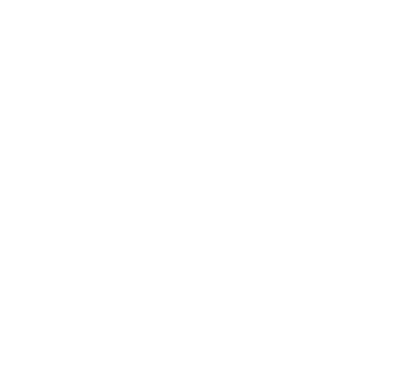 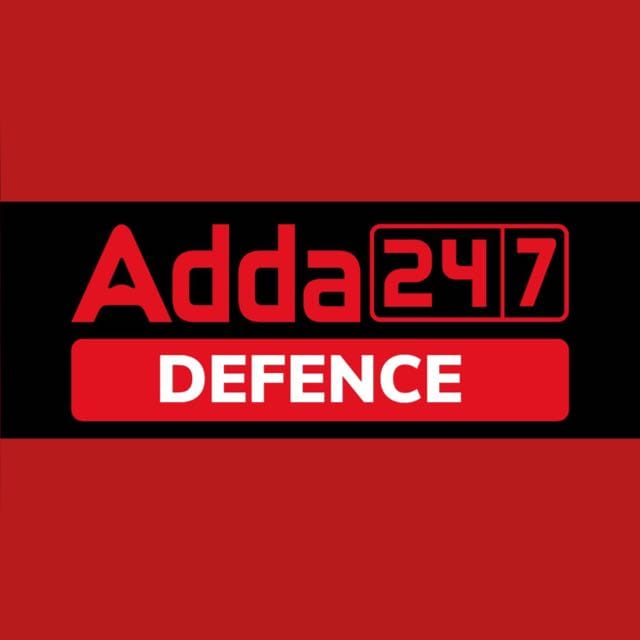 SCIENCE BY NIHARIKA RATHORE
Y431
Time – 5:45 pm
USE CODE FOR 77% DISCOUNT
Answer: (a); 
	The ohm (symbol: Ω) is the SI derived unit of electrical resistance, named after German physicist Georg Simon Ohm.
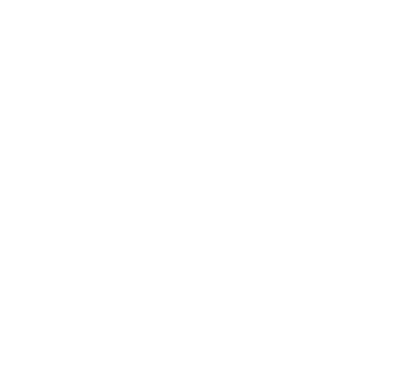 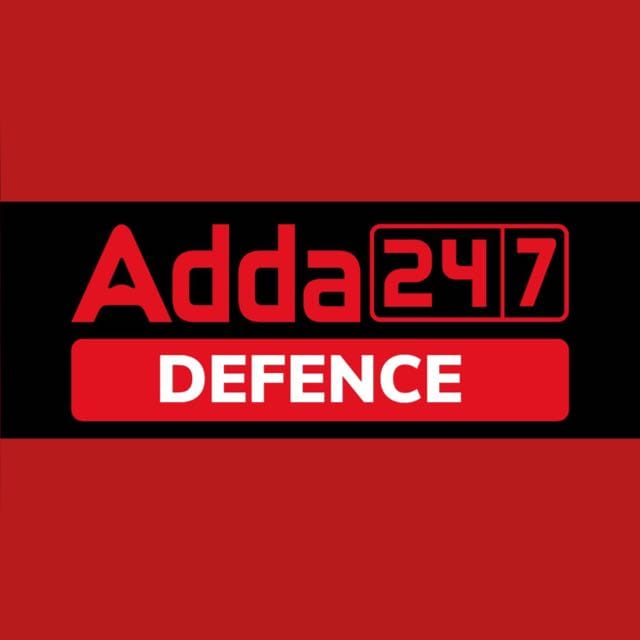 SCIENCE BY NIHARIKA RATHORE
Y431
Time – 5:45 pm
USE CODE FOR 77% DISCOUNT
11. Gravitational force is maximum at which of the following place?

(a) At equator 
(b) At tropic of cancer
(c) At tropic of Capricorn 
(d) At poles
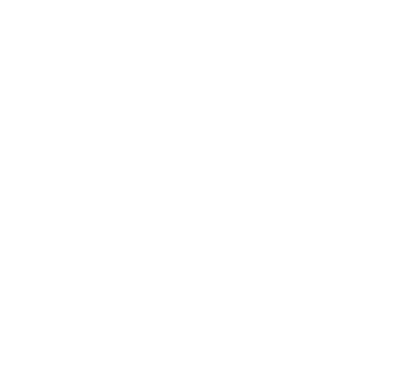 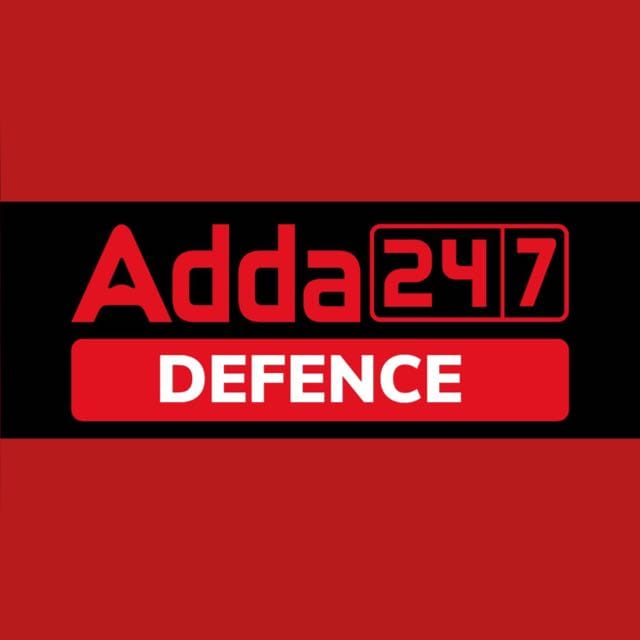 SCIENCE BY NIHARIKA RATHORE
Y431
Time – 5:45 pm
USE CODE FOR 77% DISCOUNT
Answer:  (d); 
	The value of Gravitational Force range from a minimum of 9.78 metre per second squared at the Equator to a maximum of 9.83 metre per second squared at the poles. Hence Gravitational Force is maximum at poles.
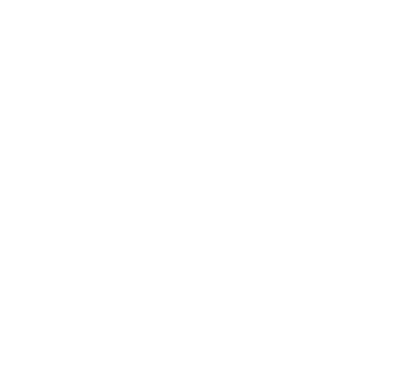 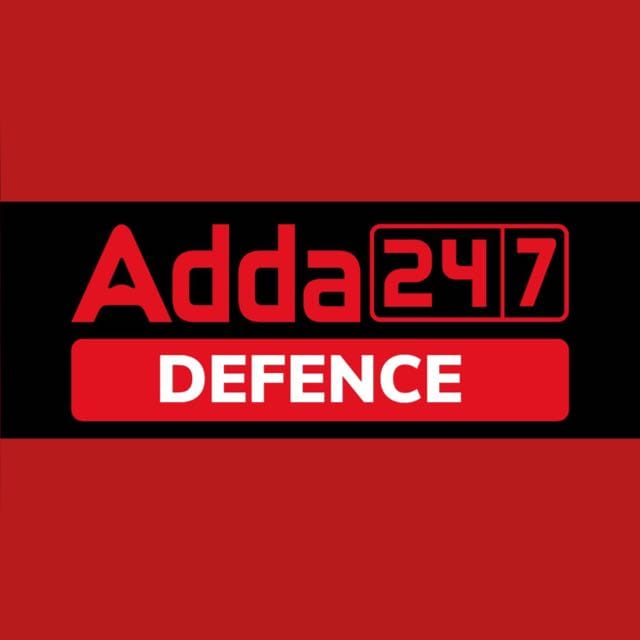 SCIENCE BY NIHARIKA RATHORE
Y431
Time – 5:45 pm
USE CODE FOR 77% DISCOUNT
12. Which of the following device is used to measure humidity?

(a) Hydrometer
(b) Hygrometer
(c) Psycho Meter
(d) Anemometer
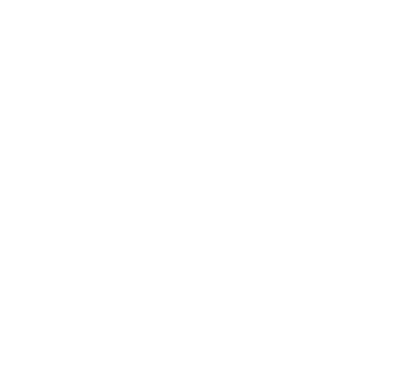 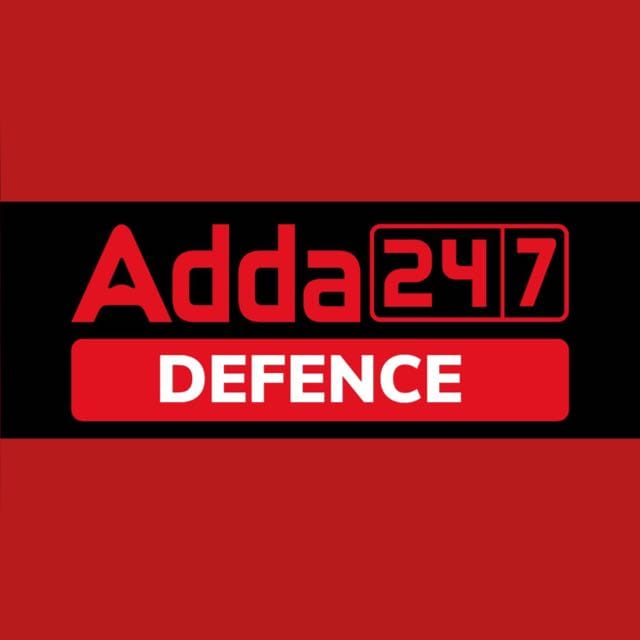 SCIENCE BY NIHARIKA RATHORE
Y431
Time – 5:45 pm
USE CODE FOR 77% DISCOUNT
Answer:  (b); 
	A hygrometer is an instrument used for measuring the water vapour (humidity) in the atmosphere.
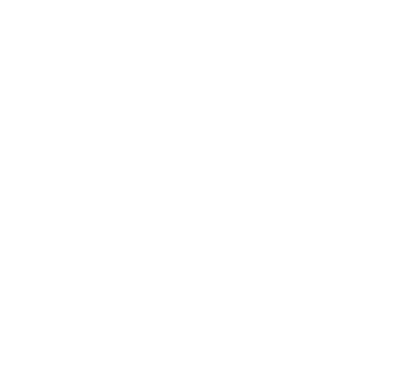 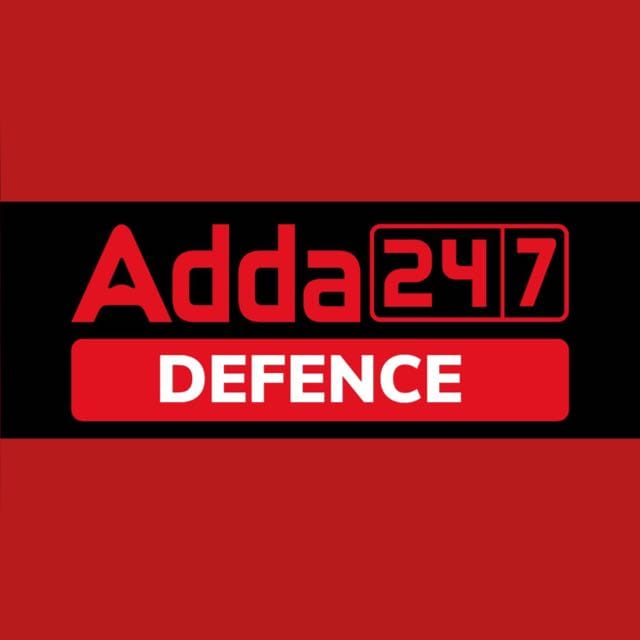 SCIENCE BY NIHARIKA RATHORE
Y431
Time – 5:45 pm
USE CODE FOR 77% DISCOUNT
13. Which of the following is not a vector quantity?

(a) Momentum 
(b) Displacement
(c) Torque
(d) Speed
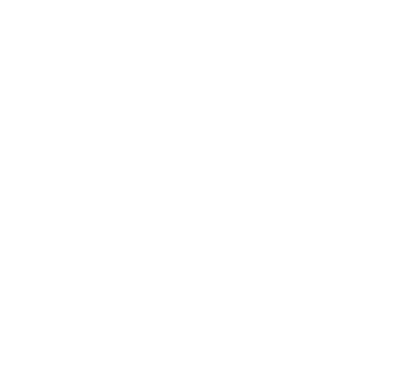 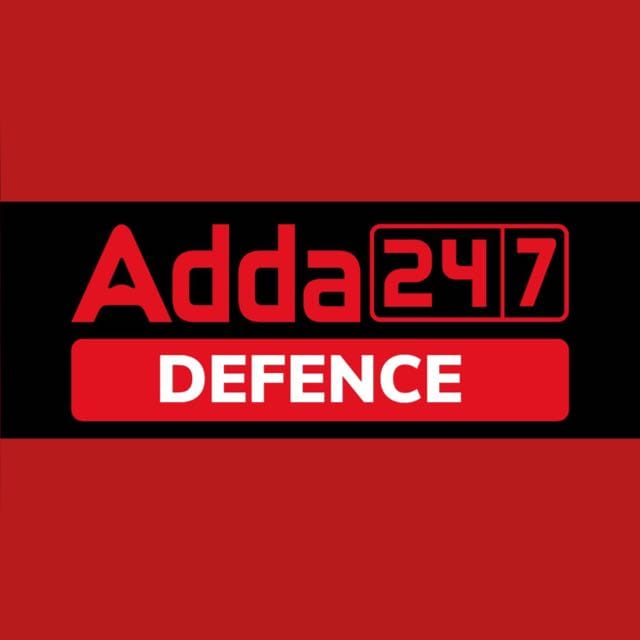 SCIENCE BY NIHARIKA RATHORE
Y431
Time – 5:45 pm
USE CODE FOR 77% DISCOUNT
Answer:  (d); 
	Speed is the distance travelled by object in a certain interval of time. Speed is not dependent on direction hence it is a scalar quantity. While Displacement, Momentum and Torque has both magnitude and direction, so they are vector quantity.
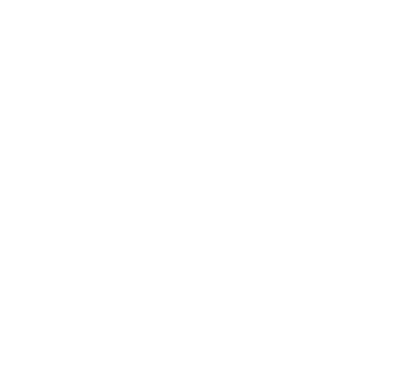 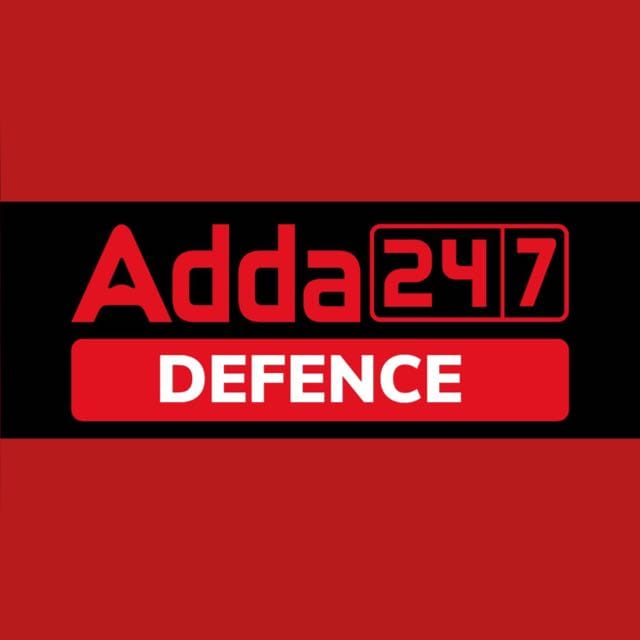 SCIENCE BY NIHARIKA RATHORE
Y431
Time – 5:45 pm
USE CODE FOR 77% DISCOUNT
14. At what temperature (in Fahrenheit) pure water freezes?

(a) 32
(b) 0
(c) 48
(d) 37
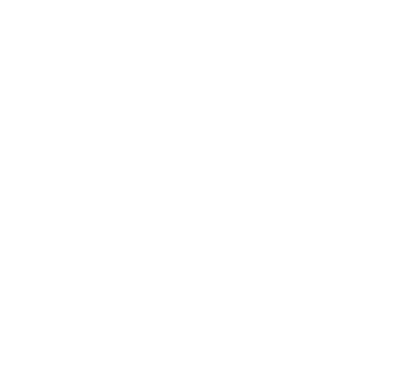 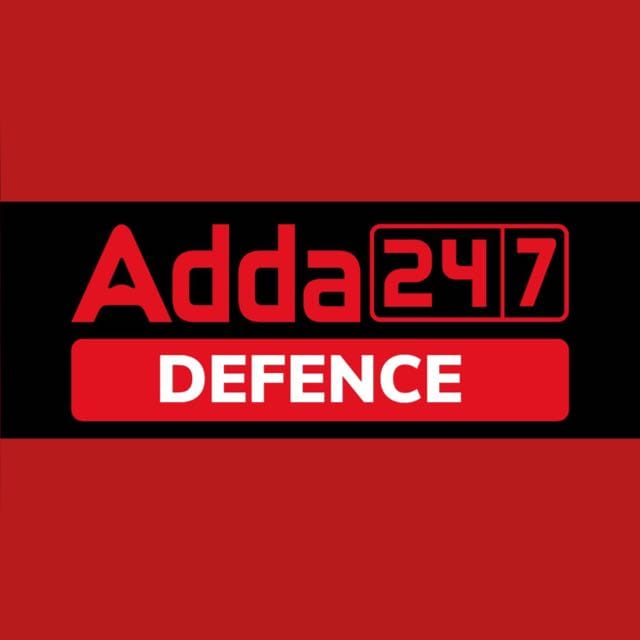 SCIENCE BY NIHARIKA RATHORE
Y431
Time – 5:45 pm
USE CODE FOR 77% DISCOUNT
Answer:  (b); 
	The temperature at which a liquid freezes is called the Freezing Point. The freezing point of water is 32°F.
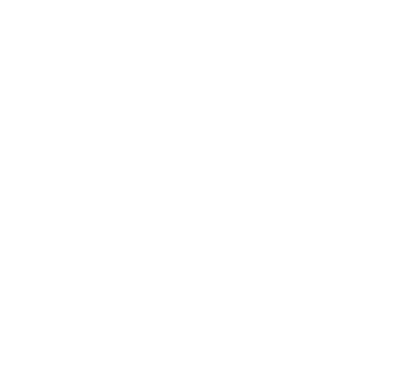 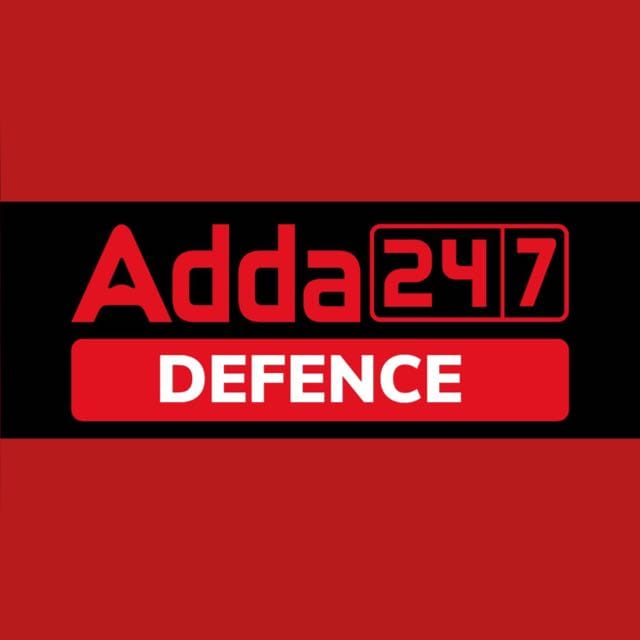 SCIENCE BY NIHARIKA RATHORE
Y431
Time – 5:45 pm
USE CODE FOR 77% DISCOUNT
15. What is the other name of Galileo's law of falling bodies? 

(a) Law of motion 
(b) Newton's first law
(c) Newton's second law 
(d) Newton's third law
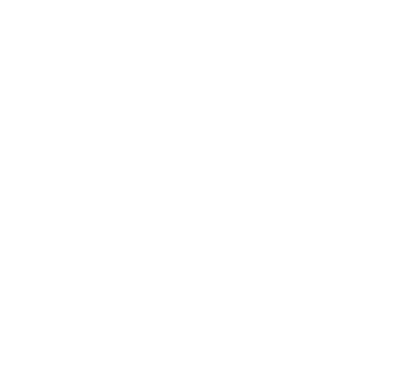 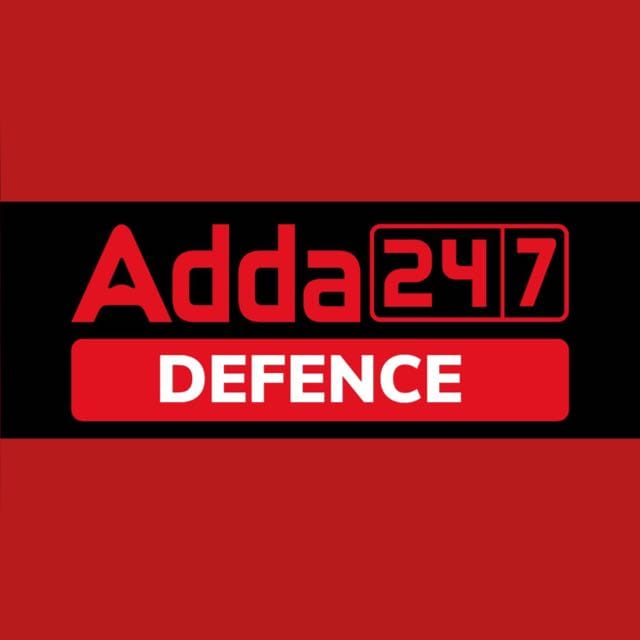 SCIENCE BY NIHARIKA RATHORE
Y431
Time – 5:45 pm
USE CODE FOR 77% DISCOUNT
Answer: (b); 
	Newton's first law is other name of Galileo's law of Falling bodies. According to Law of Fall "The distance travelled by falling body is directly proportional to the square of the time it takes to fall". This latter claim states that a body in motion will continue its motion so long as no factor disturbs that motion. This principle is called the principle of inertia which is basis of Newton's first law.
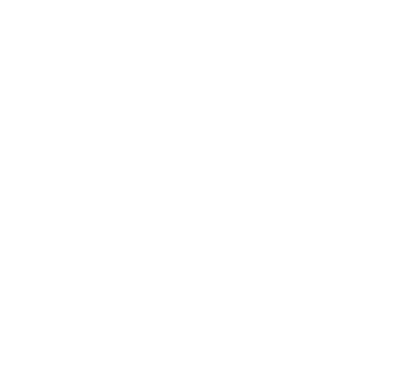 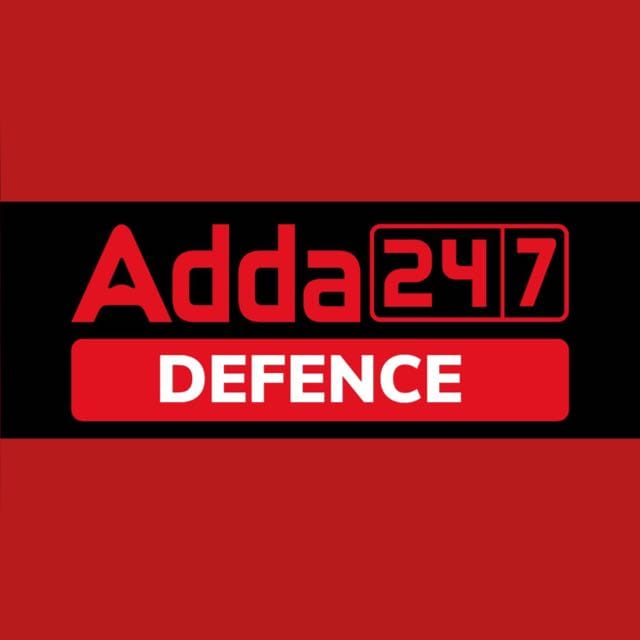 SCIENCE BY NIHARIKA RATHORE
Y431
Time – 5:45 pm
USE CODE FOR 77% DISCOUNT
16. Which of the following device is best suited for measuring the temperature inside metallurgical furnaces?

(a) Pyrometer 
(b) Thermocouple 
(c) Thermometer
(d) Thermistor
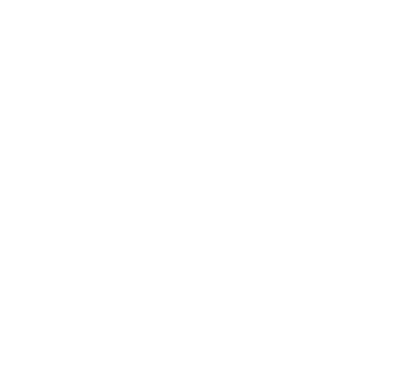 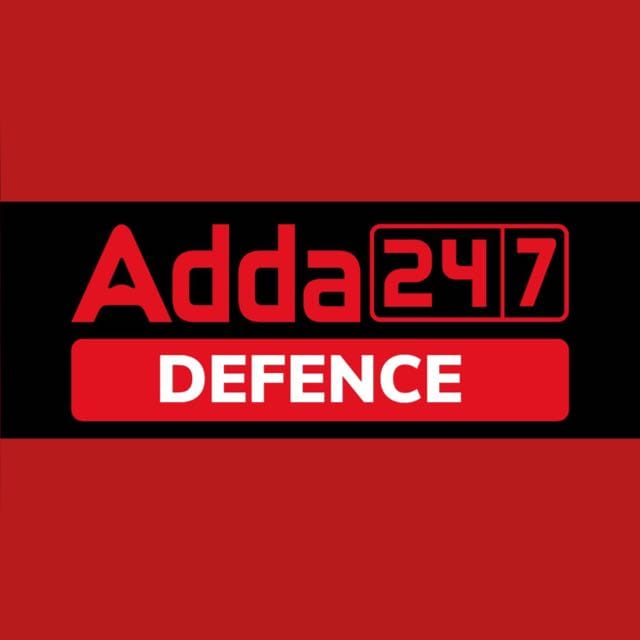 SCIENCE BY NIHARIKA RATHORE
Y431
Time – 5:45 pm
USE CODE FOR 77% DISCOUNT
Answer: (a); 
	A pyrometer is a type of remote-sensing thermometer used to measure the temperature of a surface and inside metallurgical furnaces.
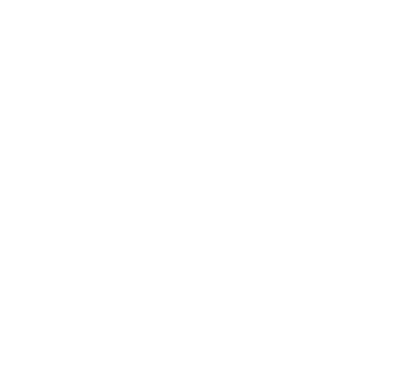 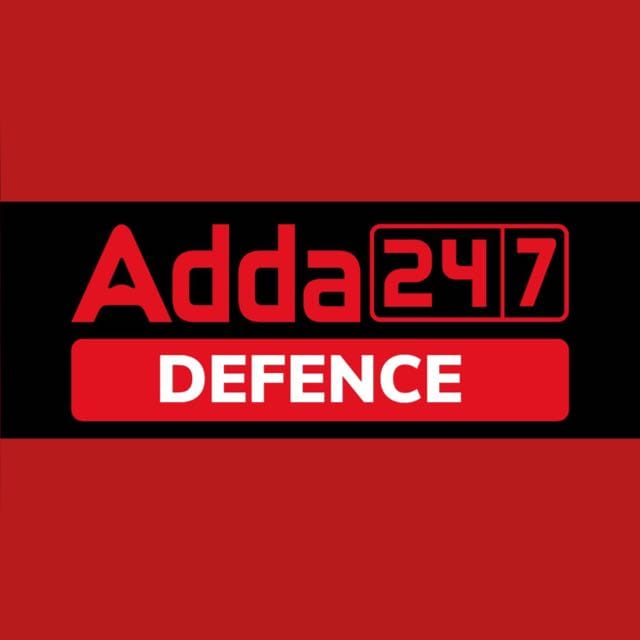 SCIENCE BY NIHARIKA RATHORE
Y431
Time – 5:45 pm
USE CODE FOR 77% DISCOUNT
17. In a qualitative way, the tendency of undisturbed objects to stay at rest or to keep moving with the same velocity is called __ 

(a) Force
(b) Acceleration
(c) Friction
(d) Inertia
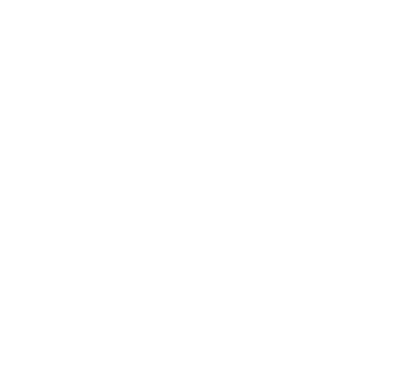 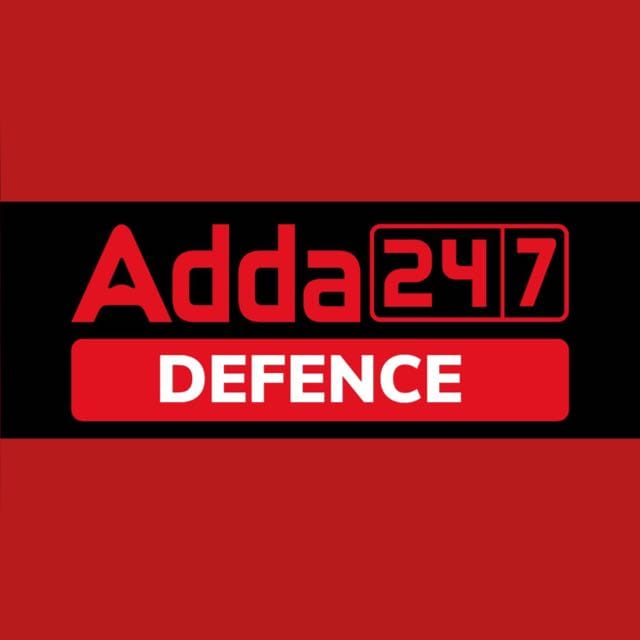 SCIENCE BY NIHARIKA RATHORE
Y431
Time – 5:45 pm
USE CODE FOR 77% DISCOUNT
Answer:  (d); 
	In a qualitative way, a property of matter by which it remains at rest or in uniform motion in the same straight line unless acted upon by some external force is called Inertia. In other words, the tendency of undisturbed objects to stay at rest or to keep moving with the same velocity is called Inertia.
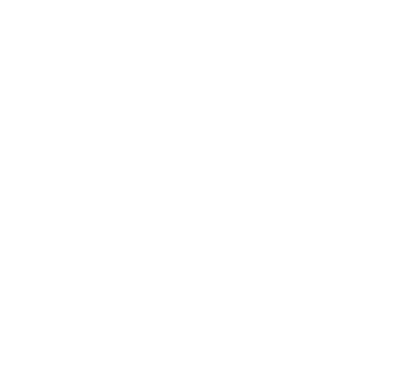 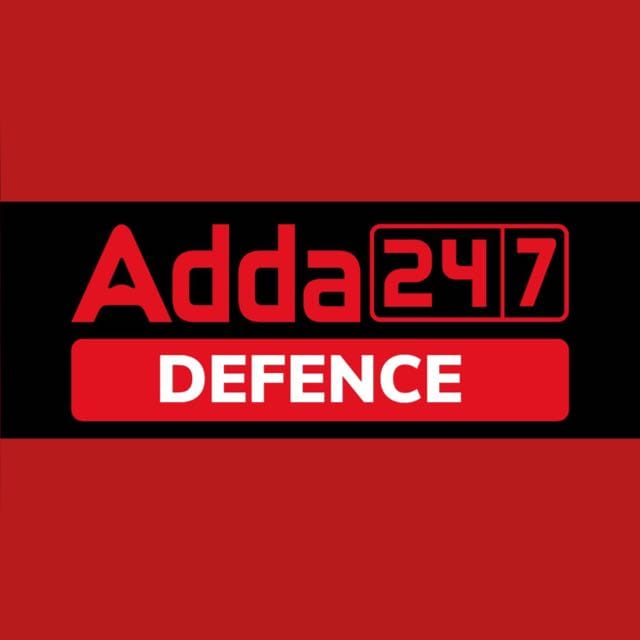 SCIENCE BY NIHARIKA RATHORE
Y431
Time – 5:45 pm
USE CODE FOR 77% DISCOUNT
Q18. The time taken by a oscillation is called its? 

(a) Maximum speed 
(b) Average speed 
(c) Time period pendulum to complete one
(d) Time interval
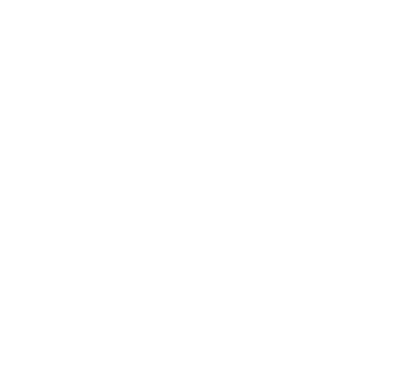 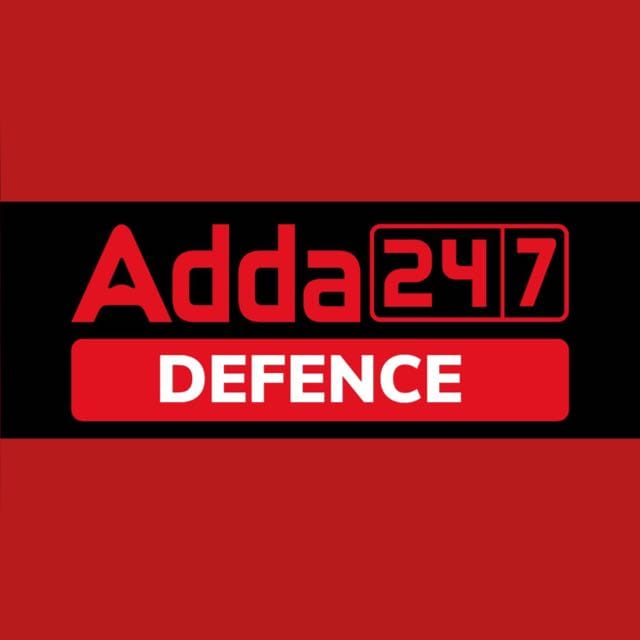 SCIENCE BY NIHARIKA RATHORE
Y431
Time – 5:45 pm
USE CODE FOR 77% DISCOUNT
Answer: (c); 
	The time taken by a pendulum to complete one oscillation is called its Time Period.
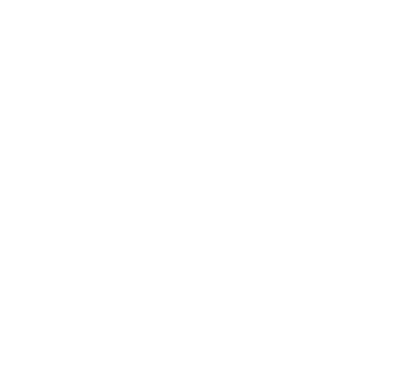 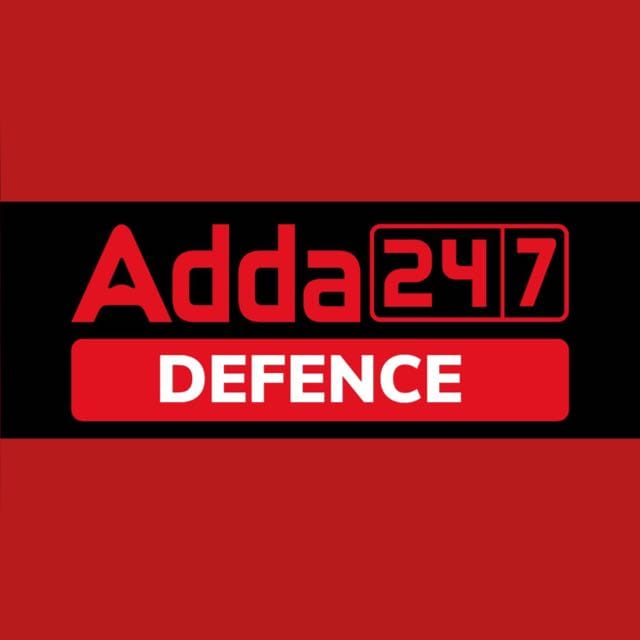 SCIENCE BY NIHARIKA RATHORE
Y431
Time – 5:45 pm
USE CODE FOR 77% DISCOUNT
19. If the mass of an object is 60 kgs, what will be its weight on the moon? (N-Newton)

(a) 60 N
(b) 600 N
(c) 100 N
(d) 10 N
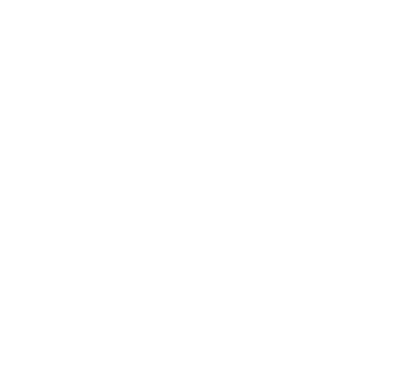 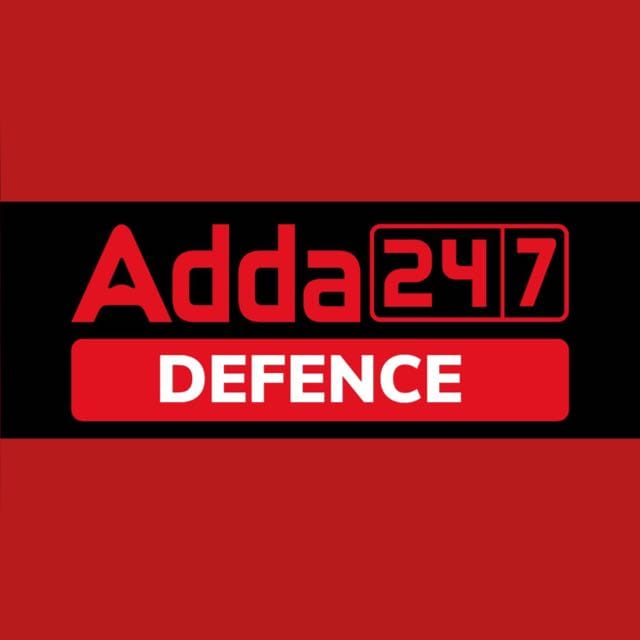 SCIENCE BY NIHARIKA RATHORE
Y431
Time – 5:45 pm
USE CODE FOR 77% DISCOUNT
Answer: (c); 
	If the mass of an object is 60 kgs, 100N will be its weight on the moon.
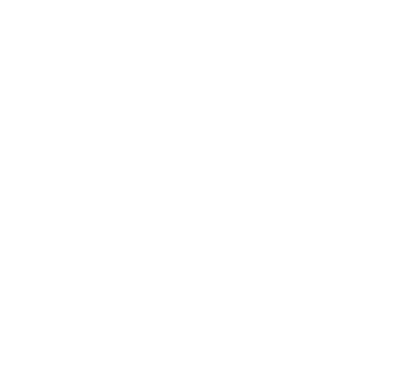 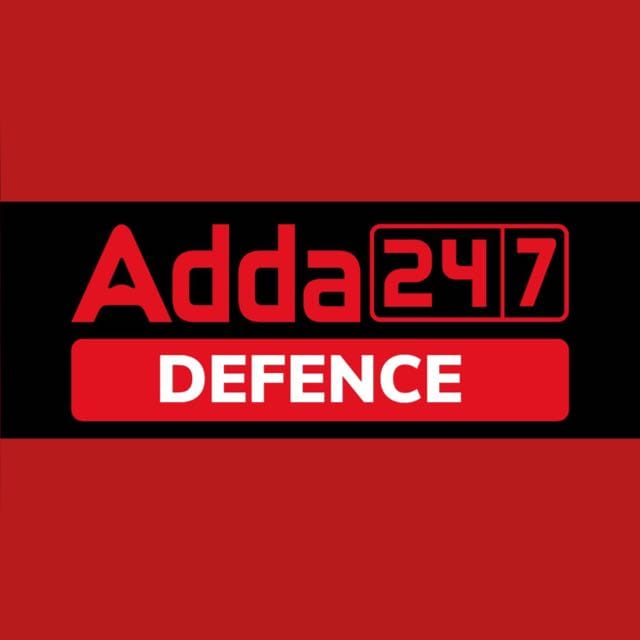 SCIENCE BY NIHARIKA RATHORE
Y431
Time – 5:45 pm
USE CODE FOR 77% DISCOUNT
20. The side mirrors of vehicles are of which type of mirrors? 

(a) Convex
(b) Concave 
(c) Plane
(d) Inverted
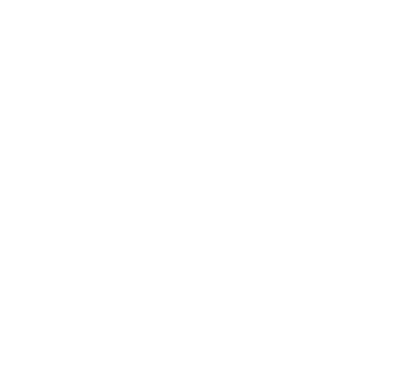 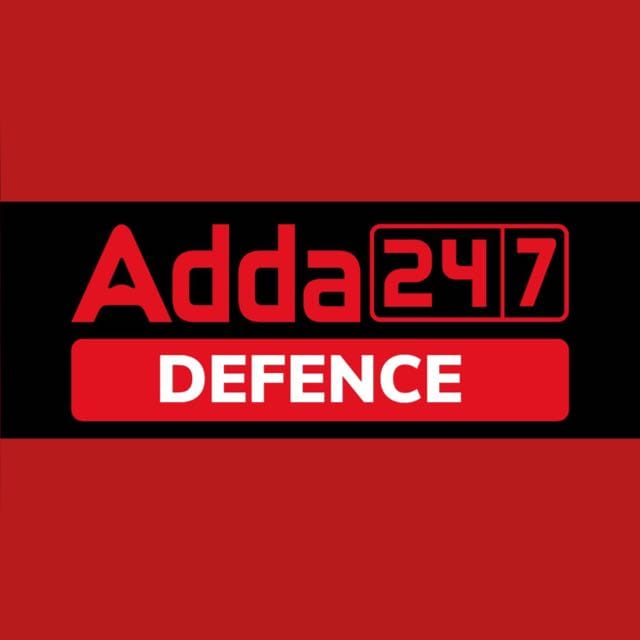 SCIENCE BY NIHARIKA RATHORE
Y431
Time – 5:45 pm
USE CODE FOR 77% DISCOUNT
Answer:  (a); 
	The convex mirror produces an upright image of any object and offers a wide viewing area as compared to the plane mirror. The usage of this type of mirror can be perceived on the car rear-view mirror, side-view mirror and even the motorcycles.
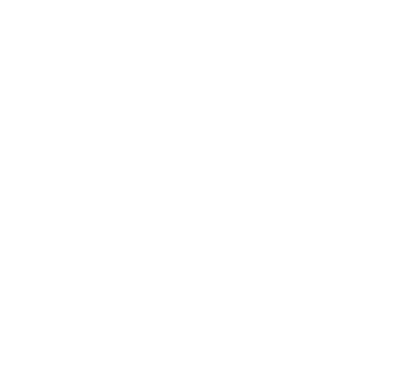 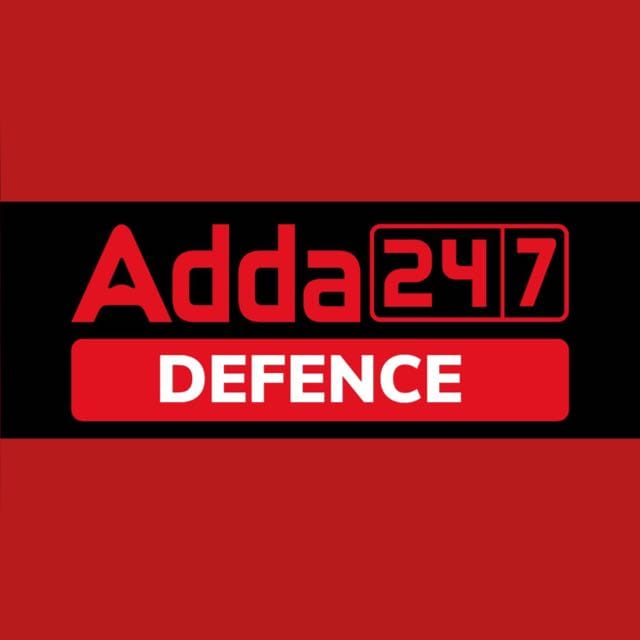 SCIENCE BY NIHARIKA RATHORE
Y431
Time – 5:45 pm
USE CODE FOR 77% DISCOUNT
21. If the speed of an object moving along a straight line is constant, its motion is said to be 

(a) Uniform
(b) Periodic
(c) Circular 
(d) Non-uniform
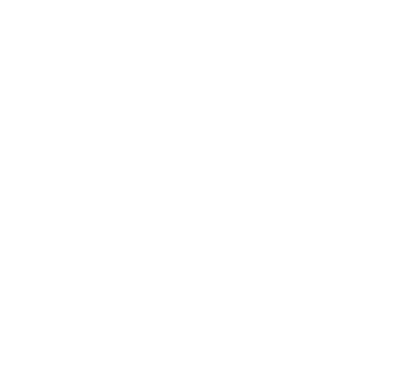 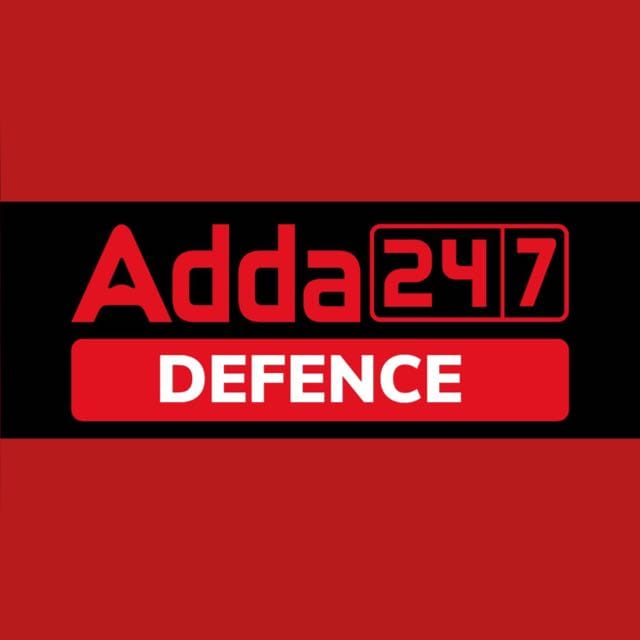 SCIENCE BY NIHARIKA RATHORE
Y431
Time – 5:45 pm
USE CODE FOR 77% DISCOUNT
Answer: (a); 
	If the speed of an object moving along a straight line is constant, its motion is said to be uniform motion.
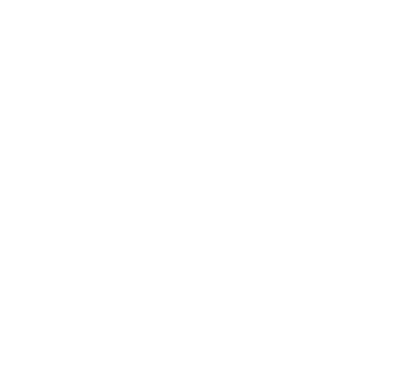 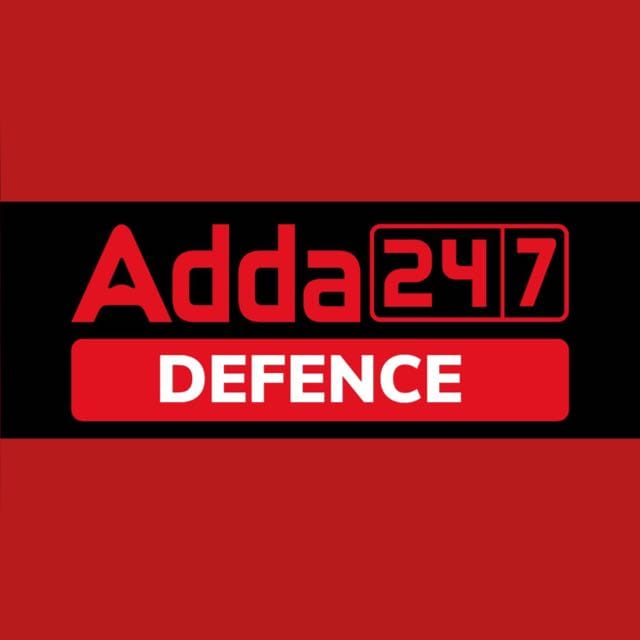 SCIENCE BY NIHARIKA RATHORE
Y431
Time – 5:45 pm
USE CODE FOR 77% DISCOUNT
22. Strength of a force is usually expressed by its

(a) Motion
(b) Direction
(c) Interaction
(d) Magnitude
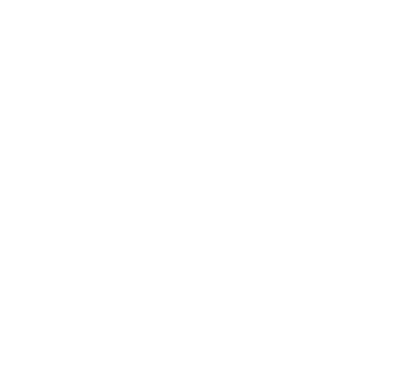 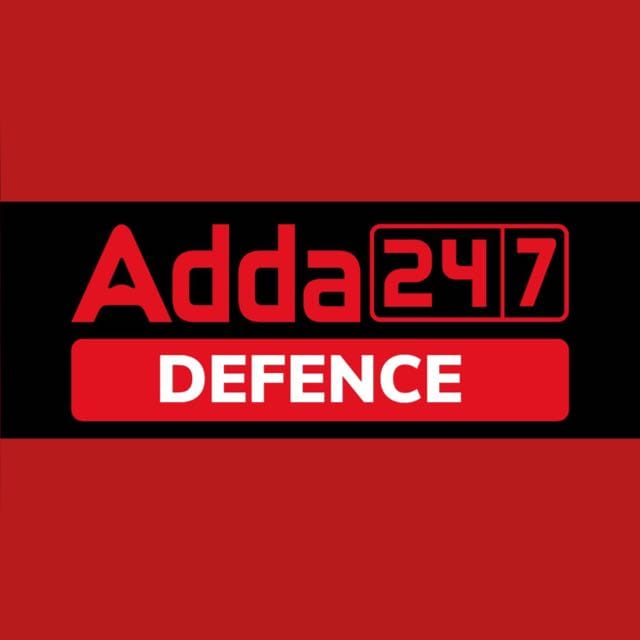 SCIENCE BY NIHARIKA RATHORE
Y431
Time – 5:45 pm
USE CODE FOR 77% DISCOUNT
Answer:  (d); 
	The strength of a force is usually expressed by its Magnitude.
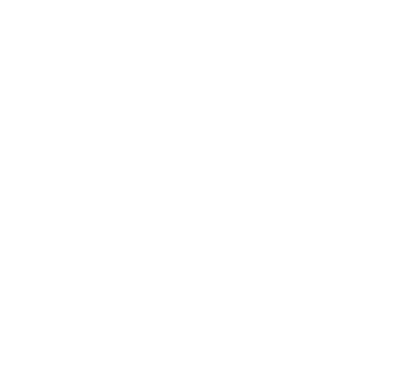 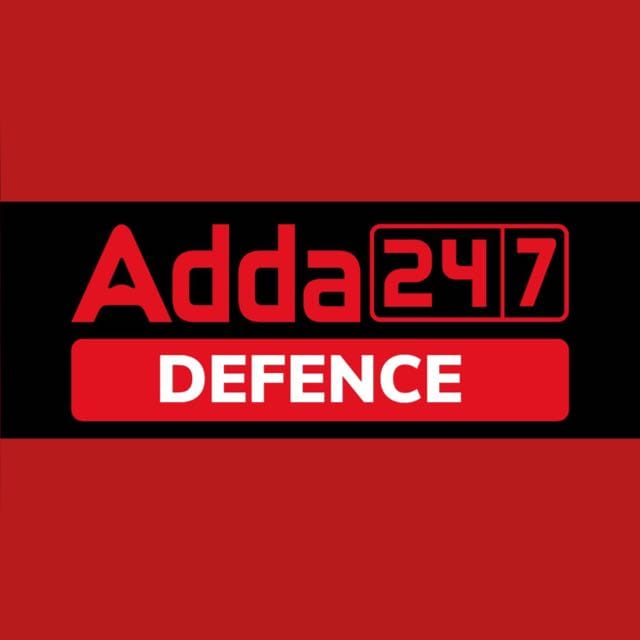 SCIENCE BY NIHARIKA RATHORE
Y431
Time – 5:45 pm
USE CODE FOR 77% DISCOUNT
23. If objects appear enlarged and inverted in a rear view mirror, then which type of mirror is used? 

(a) Concave 
(b) Convex
(c) Cylindrical
(d) Plane
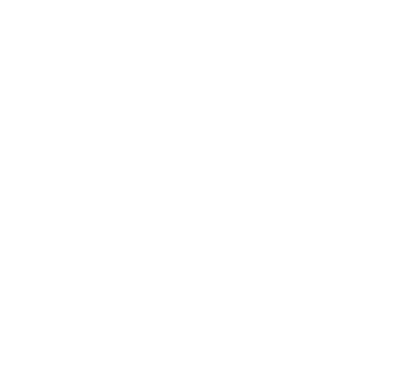 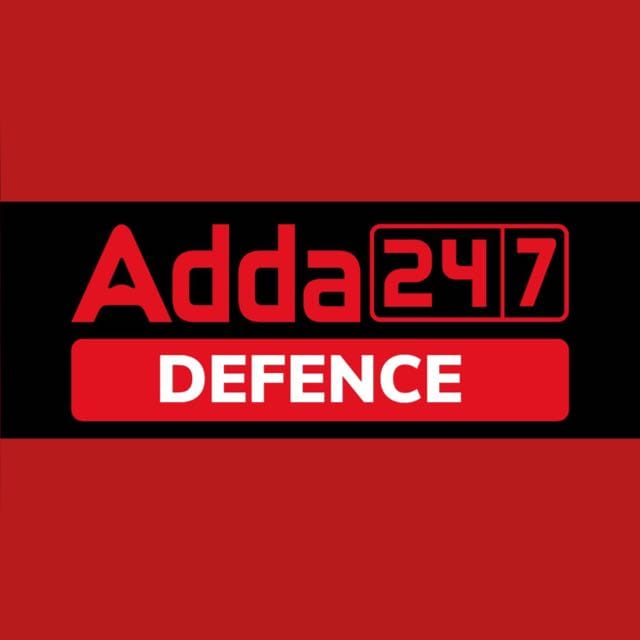 SCIENCE BY NIHARIKA RATHORE
Y431
Time – 5:45 pm
USE CODE FOR 77% DISCOUNT
Answer:  (a); 
	Concave mirrors are used to provide a magnified and inverted image in rear view mirror.
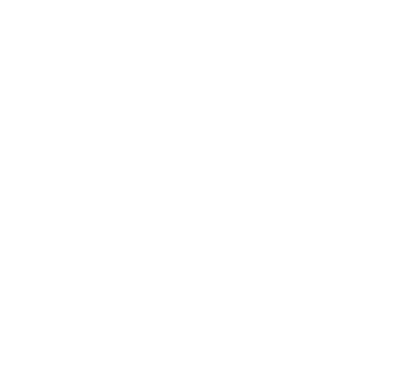 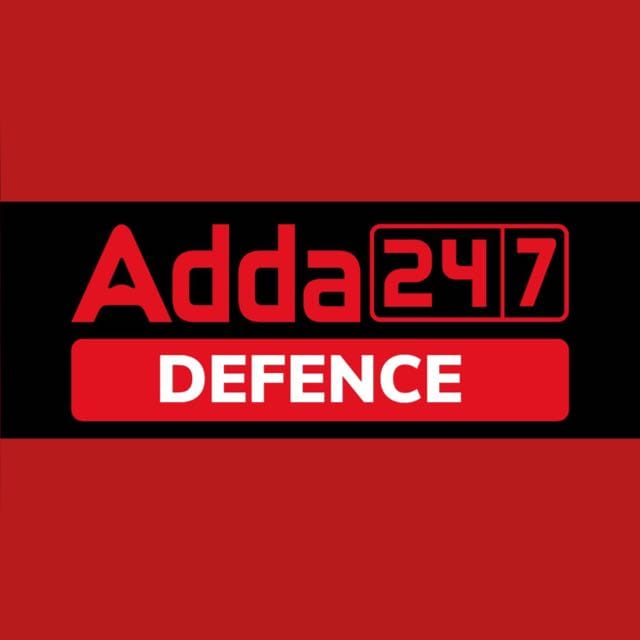 SCIENCE BY NIHARIKA RATHORE
Y431
Time – 5:45 pm
USE CODE FOR 77% DISCOUNT
24. Soap bubble attains spherical shape due to 

(a) Inertia
(b) Pressure
(c) Surface tension 
(d) Viscosity
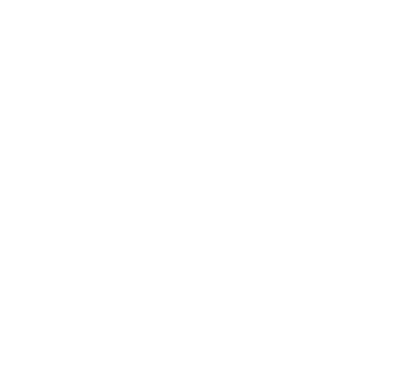 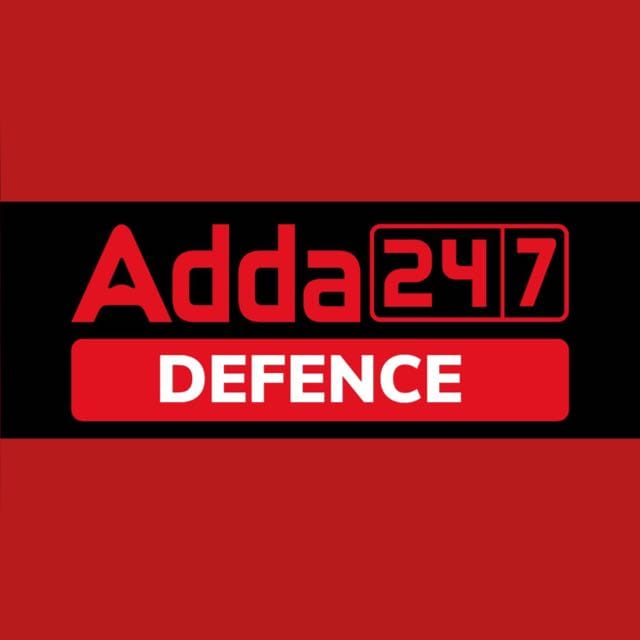 SCIENCE BY NIHARIKA RATHORE
Y431
Time – 5:45 pm
USE CODE FOR 77% DISCOUNT
Answer: (c); 
	The Surface tension of water provides the necessary wall tension for the formation of bubbles with soap water. The tendency to minimize that wall tension pulls the bubbles into spherical shape.
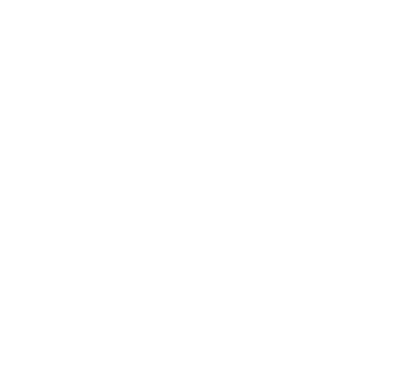 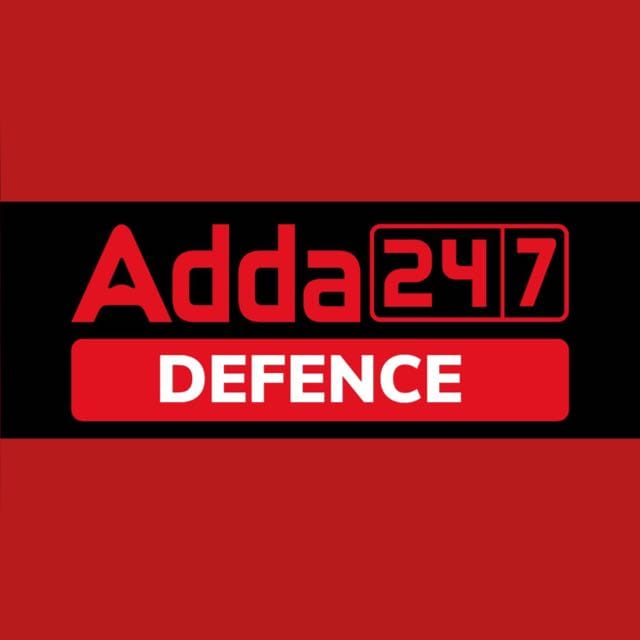 SCIENCE BY NIHARIKA RATHORE
Y431
Time – 5:45 pm
USE CODE FOR 77% DISCOUNT
25. Speed of light is maximum in

(a) Vacuum
(b) Solids
(c) Liquids 
(d) Gases
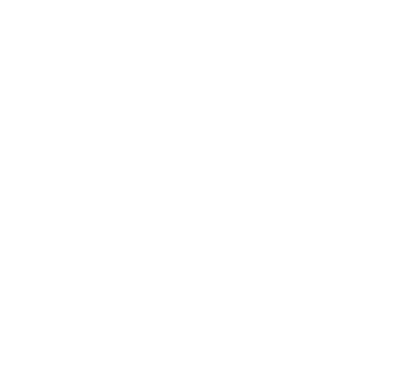 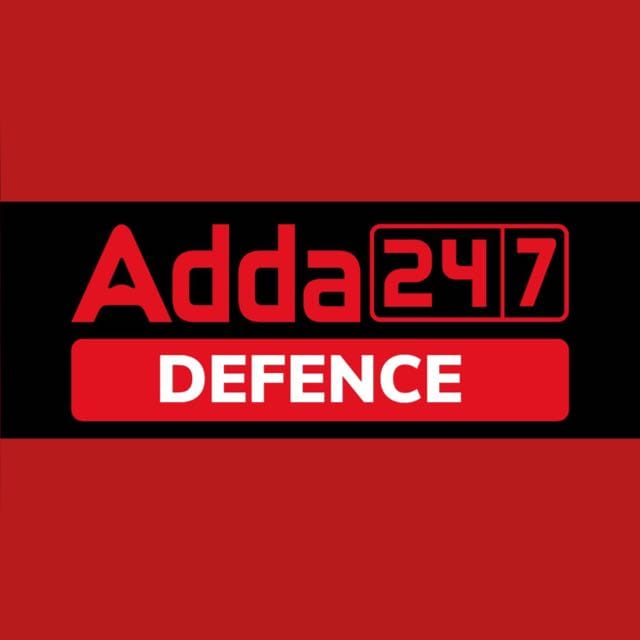 SCIENCE BY NIHARIKA RATHORE
Y431
Time – 5:45 pm
USE CODE FOR 77% DISCOUNT
Answer: (a); 
	In absolute vacuum, there are no particles, no material medium, nothing. So, there is no reflection, refraction, diffraction, etc. That is why light travels the fastest in vacuum.
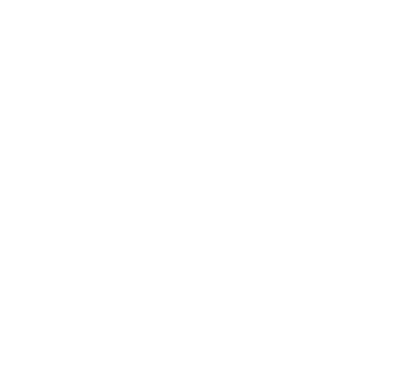 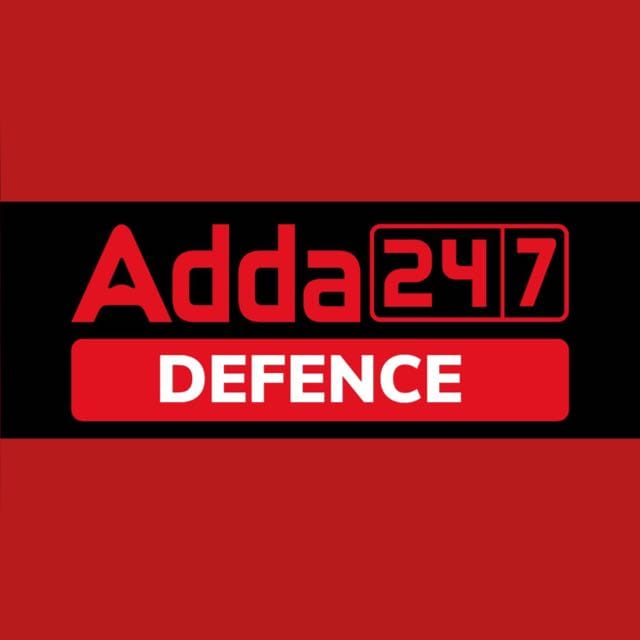 SCIENCE BY NIHARIKA RATHORE
Y431
Time – 5:45 pm
USE CODE FOR 77% DISCOUNT
26. What is the SI unit of electric current?

(a) Newton 
(b) Joule
(c) Ampere
(d) Watt
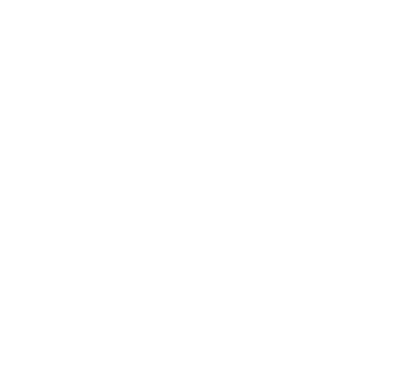 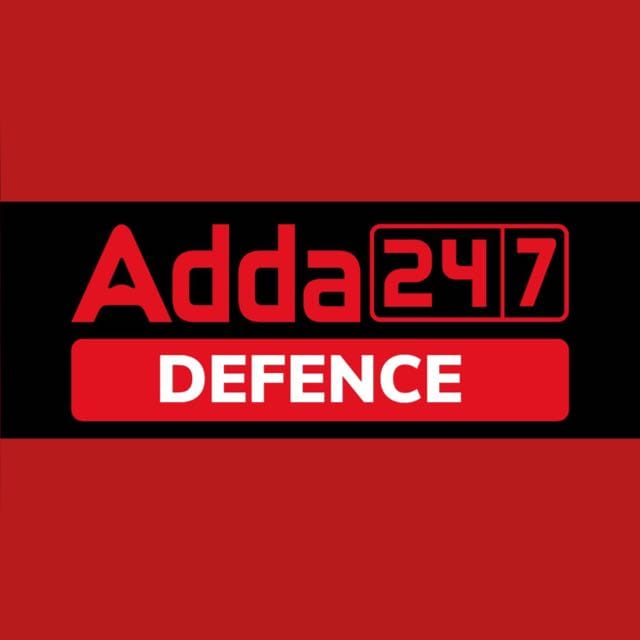 SCIENCE BY NIHARIKA RATHORE
Y431
Time – 5:45 pm
USE CODE FOR 77% DISCOUNT
Answer: (c); 
	The SI unit for measuring an electric current is the ampere, which is the flow of electric charge across a surface at the rate of one coulomb per second. Electric current is measured using a device called an ammeter.
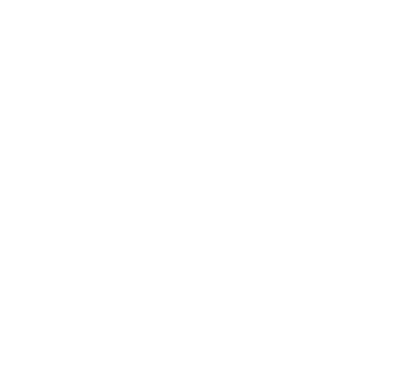 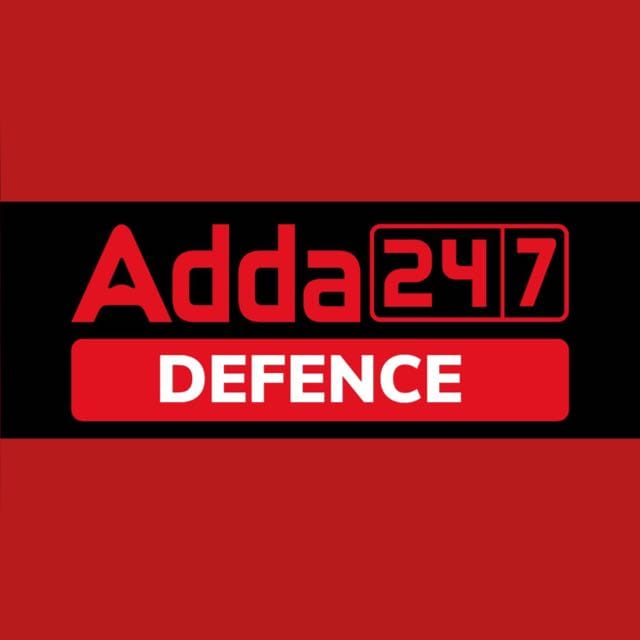 SCIENCE BY NIHARIKA RATHORE
Y431
Time – 5:45 pm
USE CODE FOR 77% DISCOUNT
27. Which among the following determines the pitch of a sound?

(a) Amplitude
(b) Frequency
(c) Loudness
(d) Wavelength
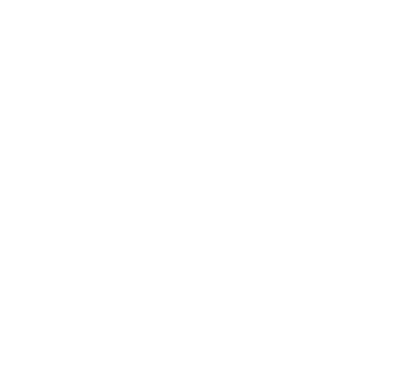 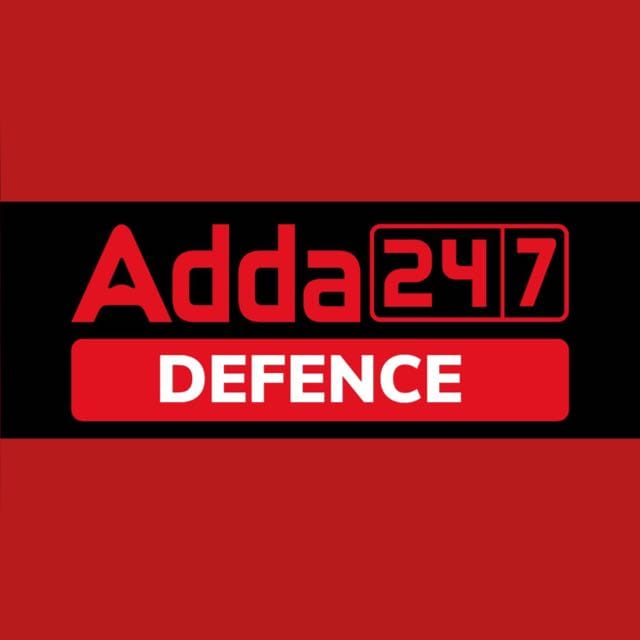 SCIENCE BY NIHARIKA RATHORE
Y431
Time – 5:45 pm
USE CODE FOR 77% DISCOUNT
Answer: (b); 
	While frequency measures the cycle rate of the physical waveform, pitch is how high or low it sounds when you hear it. Pitch and Frequency are related to each other. A high pitch sound corresponds to a high frequency sound wave and a low pitch sound corresponds to a low frequency sound wave.
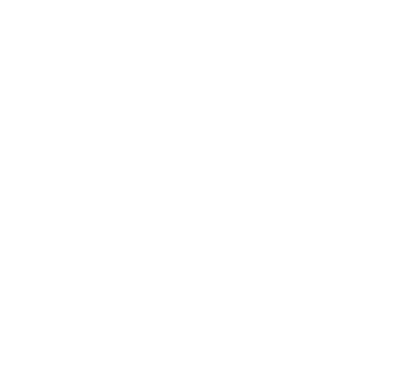 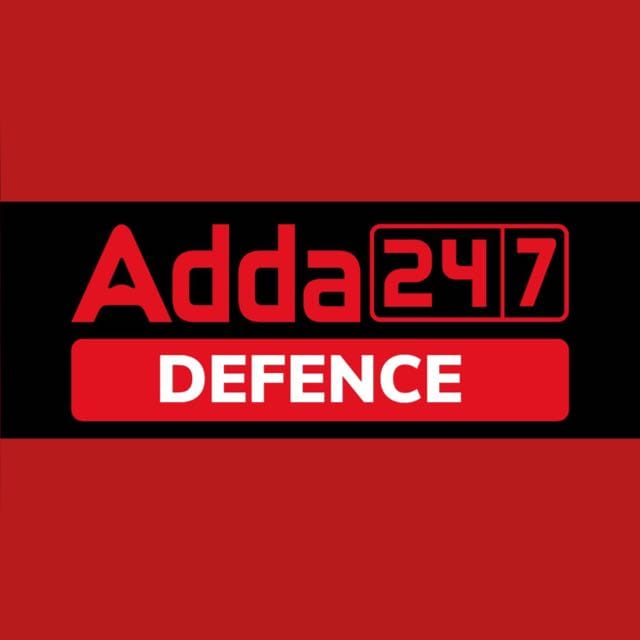 SCIENCE BY NIHARIKA RATHORE
Y431
Time – 5:45 pm
USE CODE FOR 77% DISCOUNT
28. Which phenomena shows the particle nature of light? 

(a) Diffraction 
(b) Interference
(c) Photoelectric effect 
(d) Polarization
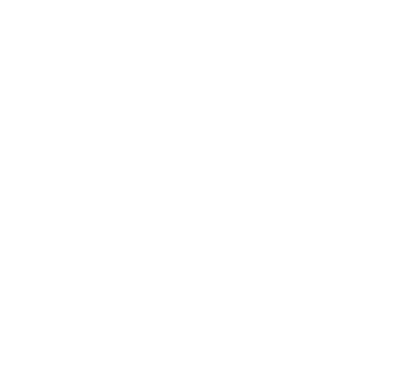 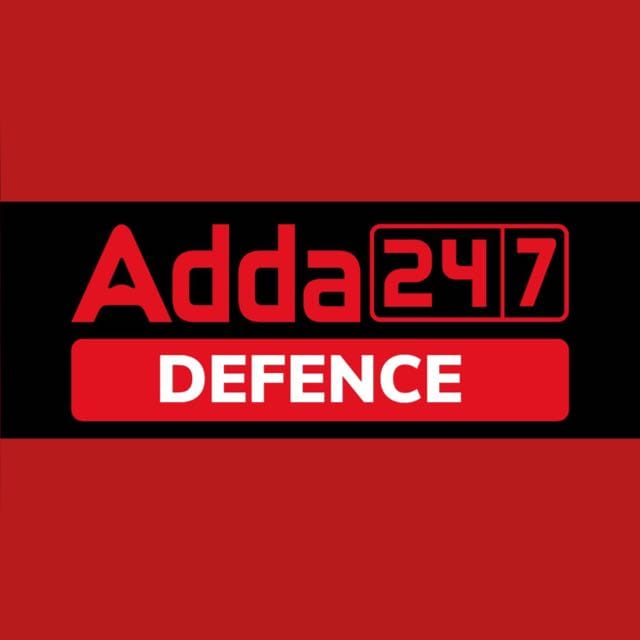 SCIENCE BY NIHARIKA RATHORE
Y431
Time – 5:45 pm
USE CODE FOR 77% DISCOUNT
Answer: (c); 
	The photoelectric effect is an phenomenon in which the emission of electrons occurs when a beam of light strikes a metal or a cathode surface. For emissions of electrons frequency of incident light is required to be greater than a minimum value called Threshold Frequency. Thus, show particle nature of light.
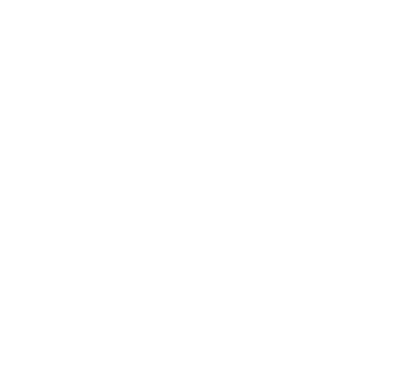 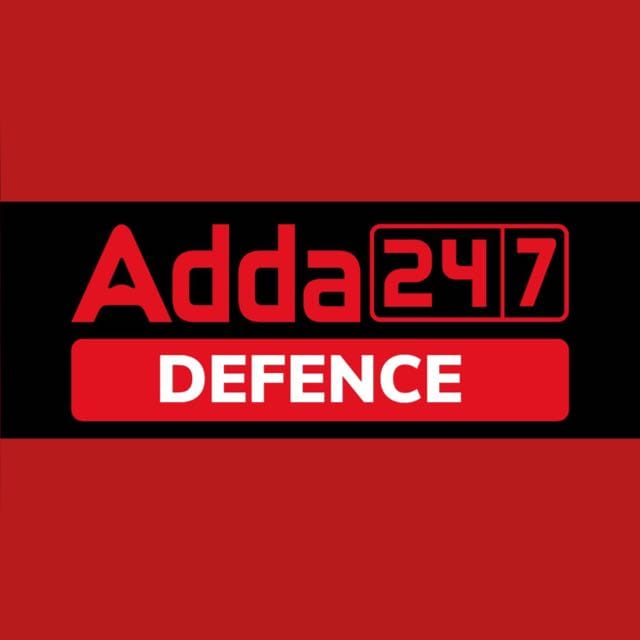 SCIENCE BY NIHARIKA RATHORE
Y431
Time – 5:45 pm
USE CODE FOR 77% DISCOUNT
29. Electric Motor converts __ energy to mechanical energy 

(a) Sound
(b) Mechanical 
(c) Chemical
(d) Electrical
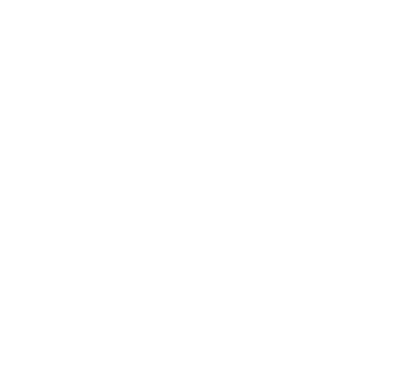 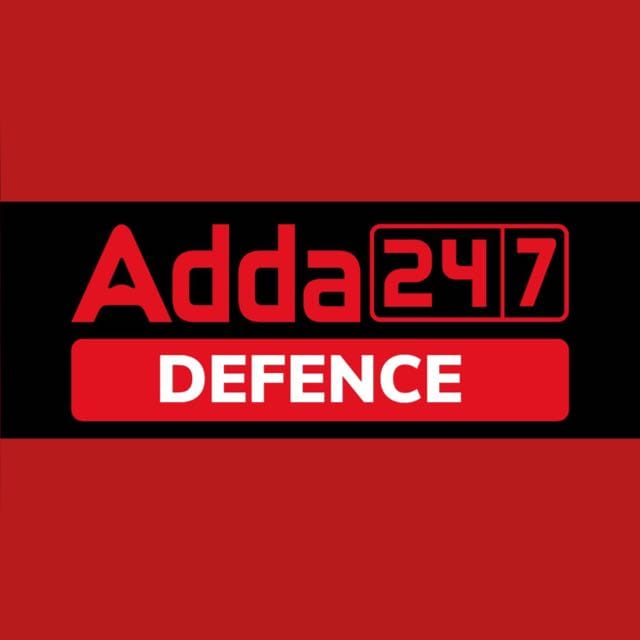 SCIENCE BY NIHARIKA RATHORE
Y431
Time – 5:45 pm
USE CODE FOR 77% DISCOUNT
Answer:  (d); 
	An electric motor is an electrical machine that converts electrical energy into mechanical energy.
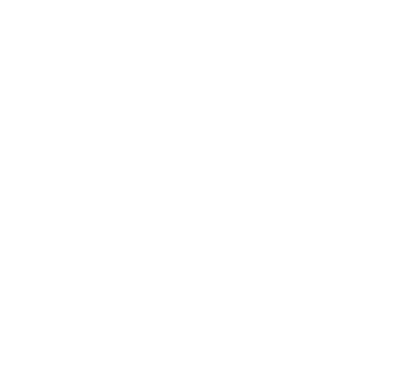 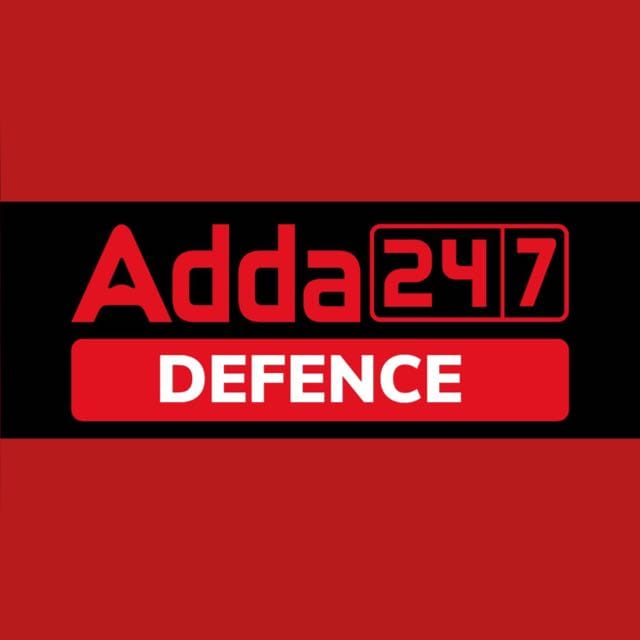 SCIENCE BY NIHARIKA RATHORE
Y431
Time – 5:45 pm
USE CODE FOR 77% DISCOUNT
30. Optical fibre works on which of the following principle of light?

(a) Reflection 
(b) Refraction
(c) Diffraction
(d) Total internal reflection
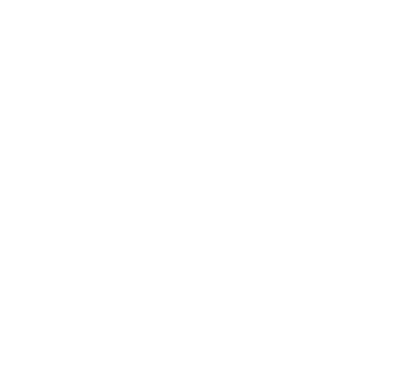 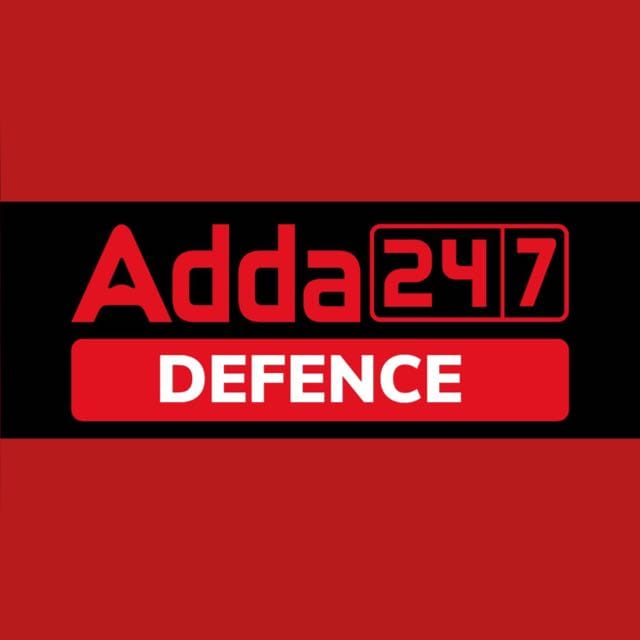 SCIENCE BY NIHARIKA RATHORE
Y431
Time – 5:45 pm
USE CODE FOR 77% DISCOUNT
Answer: (d); 
	Optical fibre work on the principle of Total Internal Reflection of Light. In optical fibre, when light traveling in an optically dense medium hits a boundary at a steep angle (larger than the critical angle for the boundary), the light is completely reflected. This is called total internal reflection.
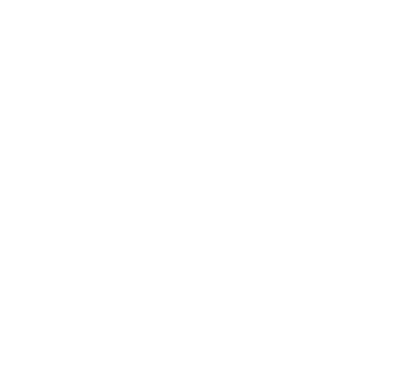 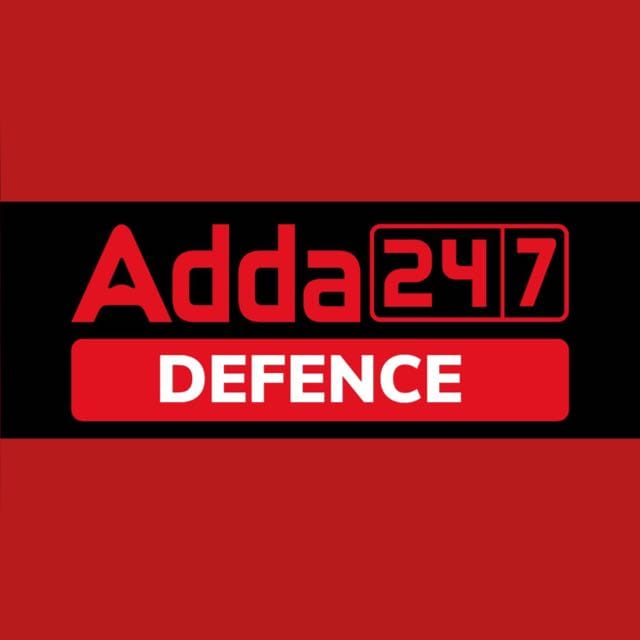 SCIENCE BY NIHARIKA RATHORE
Y431
Time – 5:45 pm
USE CODE FOR 77% DISCOUNT
31. Why does water tank appear shallower when from the top?

(a) Due to reflection 
(b) Due to refraction
(c) Due to diffraction
(d) Due to total internal reflection
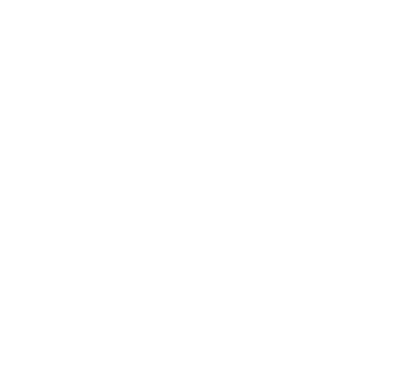 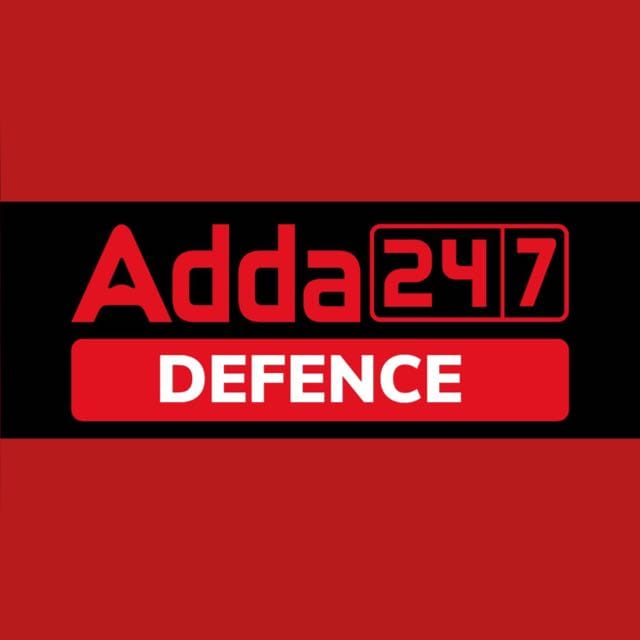 SCIENCE BY NIHARIKA RATHORE
Y431
Time – 5:45 pm
USE CODE FOR 77% DISCOUNT
Answer: (b); 
	Water Tank appear shallower when viewed from the top due to refraction of light. This virtual depth is known as Apparent depth.
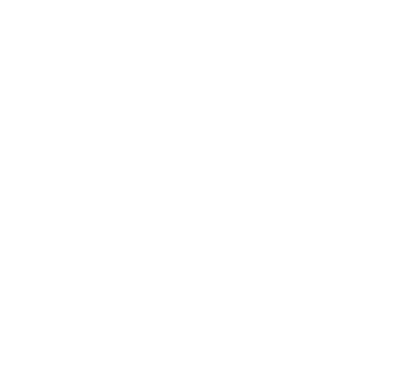 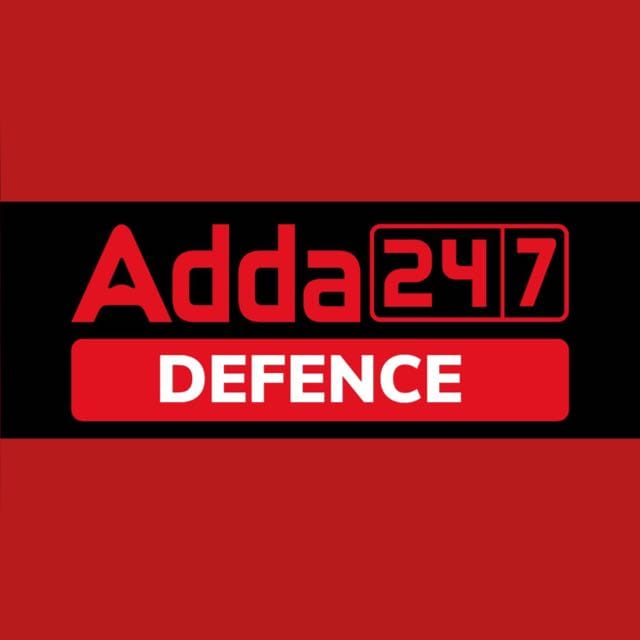 SCIENCE BY NIHARIKA RATHORE
Y431
Time – 5:45 pm
USE CODE FOR 77% DISCOUNT
32. Which colour is formed when Red and Green are mixed? 

(a) Light blue
(b) Yellow
(c) White
(d) Grey
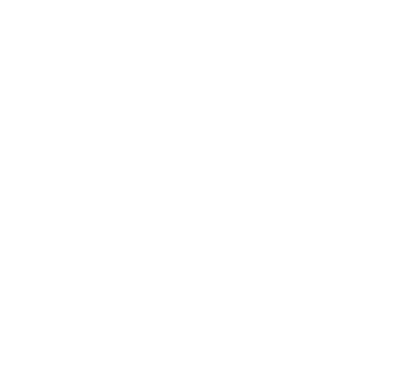 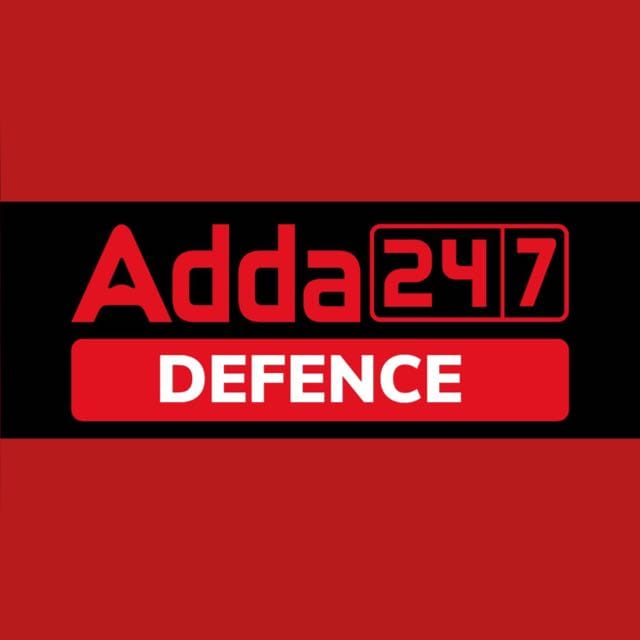 SCIENCE BY NIHARIKA RATHORE
Y431
Time – 5:45 pm
USE CODE FOR 77% DISCOUNT
Answer: (b); 
	Yellow colour is formed when Red and Green are mixed.
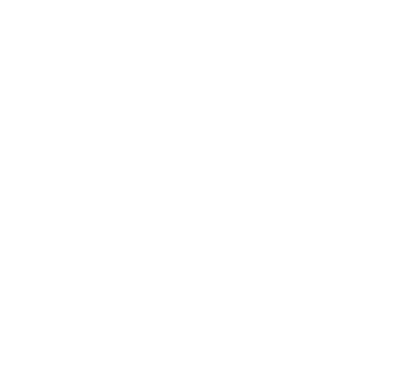 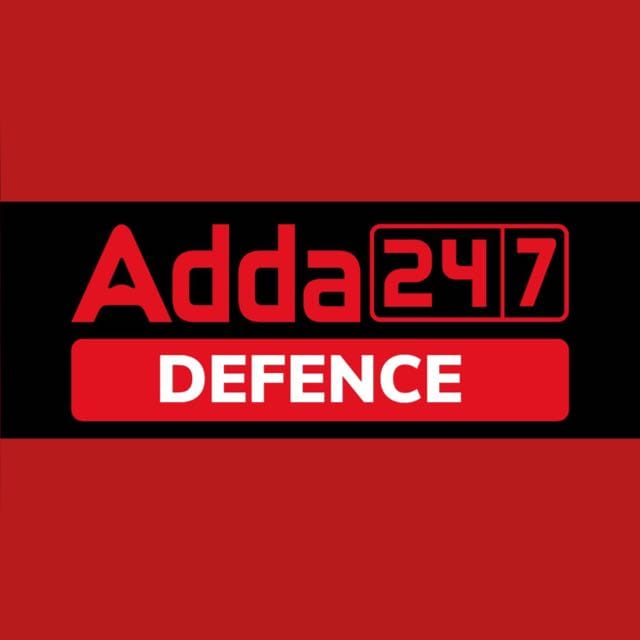 SCIENCE BY NIHARIKA RATHORE
Y431
Time – 5:45 pm
USE CODE FOR 77% DISCOUNT
33. UV rays coming from Sun, majorly causes which cancer?

(a) Lungs cancer 
(b) Liver cancer
(c) Mouth cancer
(d) Skin cancer
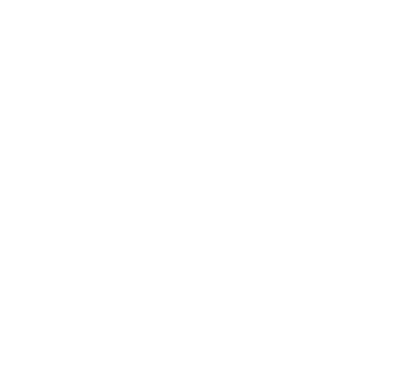 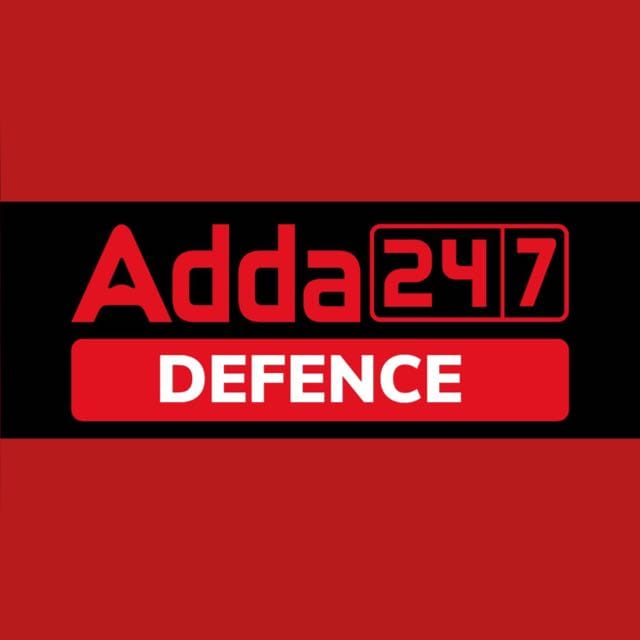 SCIENCE BY NIHARIKA RATHORE
Y431
Time – 5:45 pm
USE CODE FOR 77% DISCOUNT
Answer:  (d); 
	Ultraviolet (UV) radiation from the sun or sunbeds is the main cause of skin cancer.
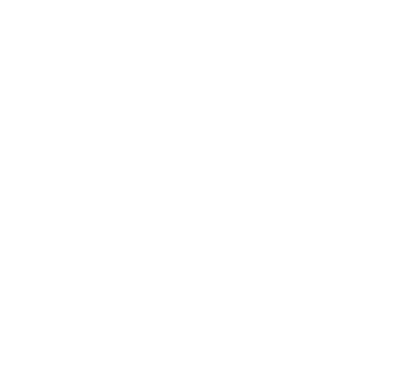 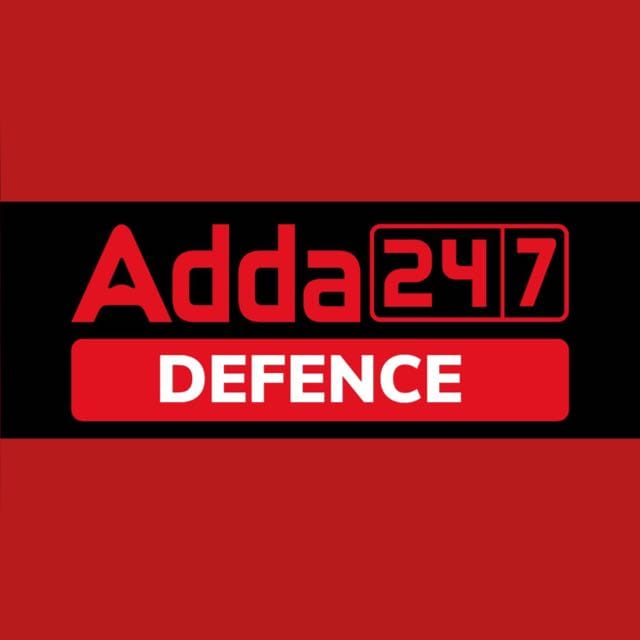 SCIENCE BY NIHARIKA RATHORE
Y431
Time – 5:45 pm
USE CODE FOR 77% DISCOUNT
34. Which of the following is not a vector quantity?

(a) Acceleration
(b) Electric current 
(c) Force
(d) Velocity
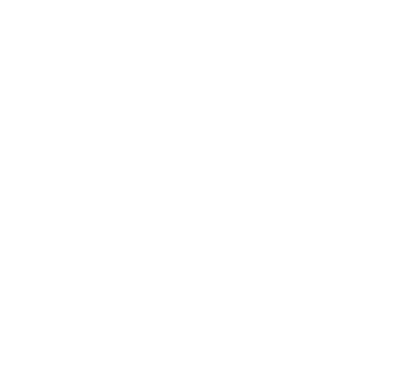 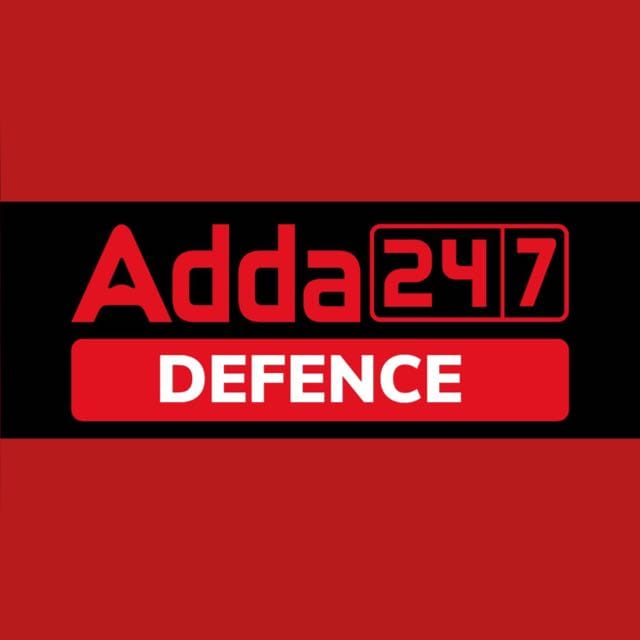 SCIENCE BY NIHARIKA RATHORE
Y431
Time – 5:45 pm
USE CODE FOR 77% DISCOUNT
Answer: (b); 
	It may seem that current is a vector because it have a magnitude and a direction. But the thing is, a vector always obey the law of addition of vectors. Since current doesn't obey it and it follows algebraic addition, current is a scalar.
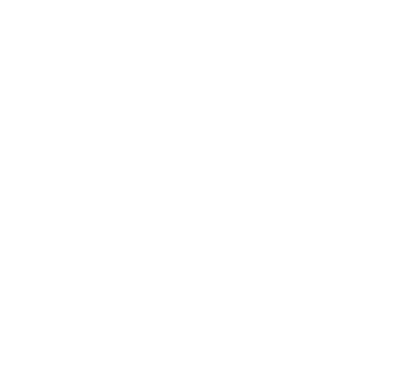 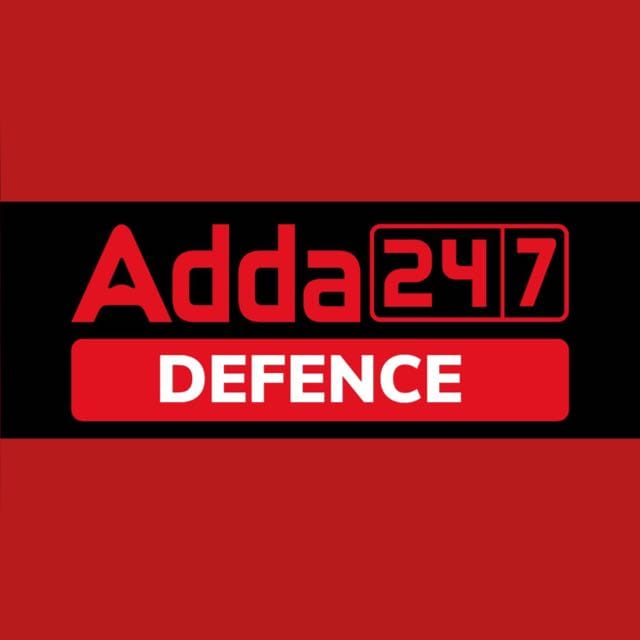 SCIENCE BY NIHARIKA RATHORE
Y431
Time – 5:45 pm
USE CODE FOR 77% DISCOUNT
35. The phenomena of raising the outer edge of the curved roads, above the inner edge to provide necessary centripetal force to the vehicles to take a safe turn is called

(a) Banking of roads
(b) Cornering of roads 
(c) Elevation of roads 
(d) Tempering of roads
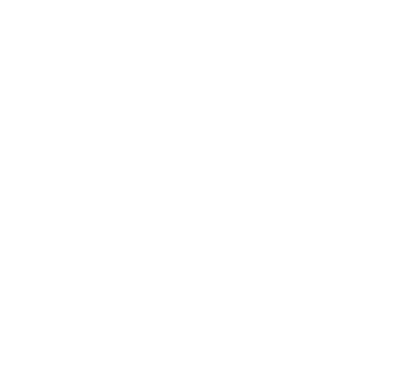 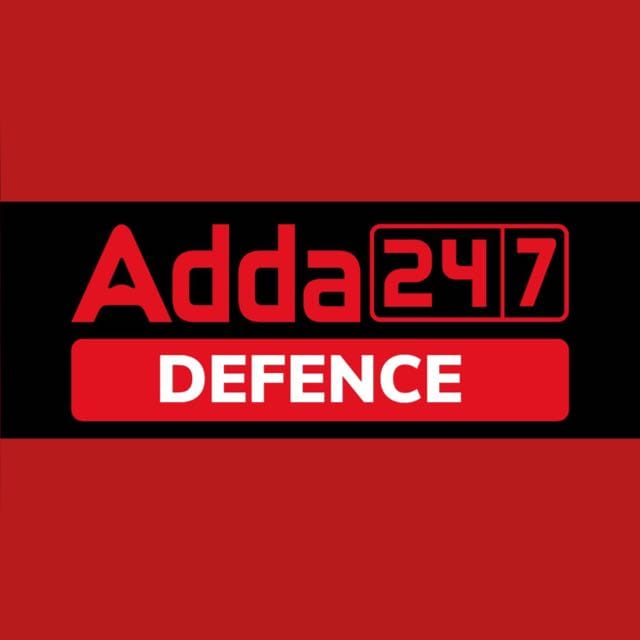 SCIENCE BY NIHARIKA RATHORE
Y431
Time – 5:45 pm
USE CODE FOR 77% DISCOUNT
Answer: (a); 
	The phenomenon of raising outer edge of the curved road above the inner edge is to provide necessary centripetal force to the vehicles to take a safer turn and the curved road is called Banking of Roads.
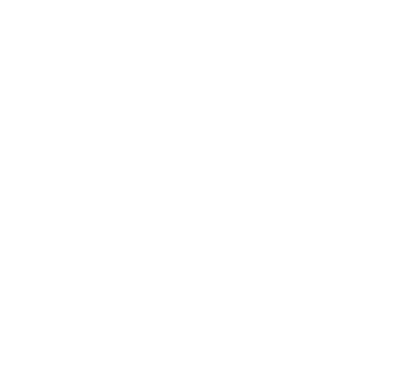 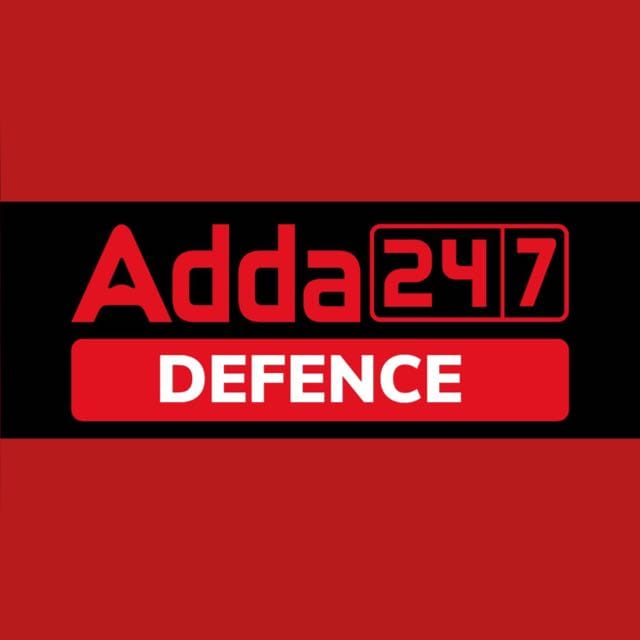 SCIENCE BY NIHARIKA RATHORE
Y431
Time – 5:45 pm
USE CODE FOR 77% DISCOUNT
36. Convex mirror is generally used in ___

(a) Solar cookers 
(b) Opthalmoscope
(c) Reflector for head light 
(d) Rear view mirror
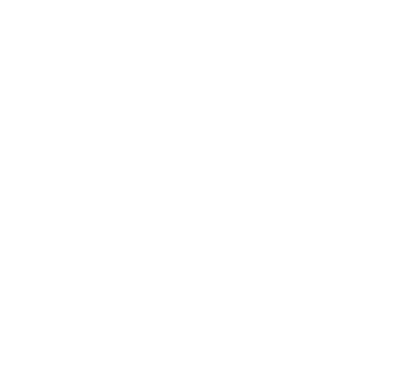 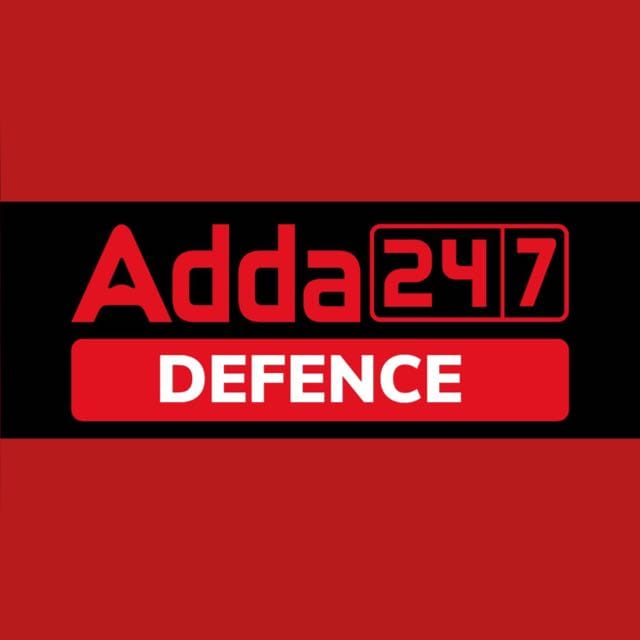 SCIENCE BY NIHARIKA RATHORE
Y431
Time – 5:45 pm
USE CODE FOR 77% DISCOUNT
Answer:  (d); 
	A convex mirror provides for a larger field of view than a plane mirror. They are used whenever a mirror with a large field of view is needed. For example, the passenger-side rear view mirror on a car is convex.
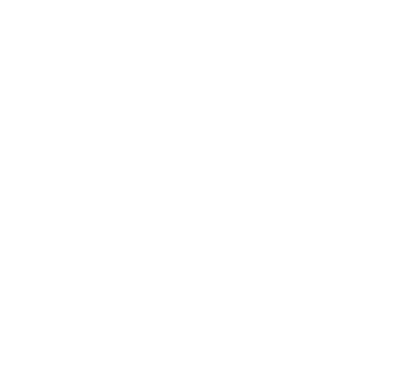 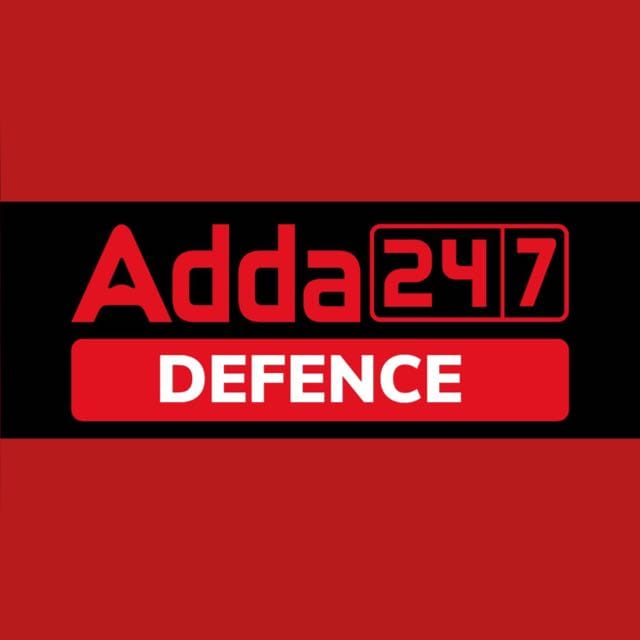 SCIENCE BY NIHARIKA RATHORE
Y431
Time – 5:45 pm
USE CODE FOR 77% DISCOUNT
37. The bending of light when it passes around a corner or a slit is due to 

(a) Reflection
(b) Refraction
(c) Diffraction
(d) Total internal reflection
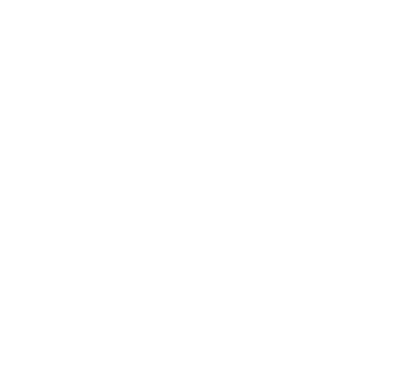 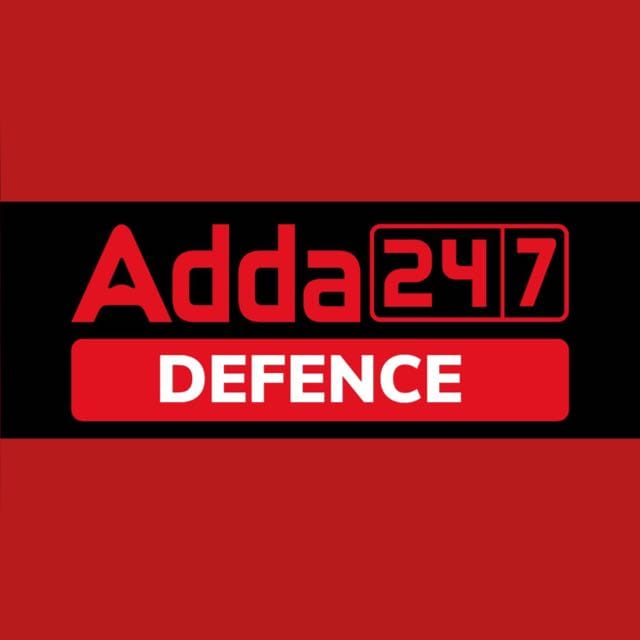 SCIENCE BY NIHARIKA RATHORE
Y431
Time – 5:45 pm
USE CODE FOR 77% DISCOUNT
Answer:  (c); 
	Diffraction is defined as the bending of light around the corners of an obstacle or aperture into the region of geometrical shadow of the obstacle.
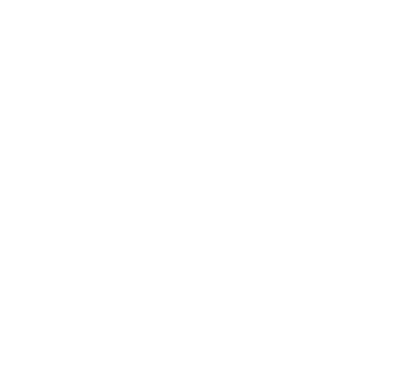 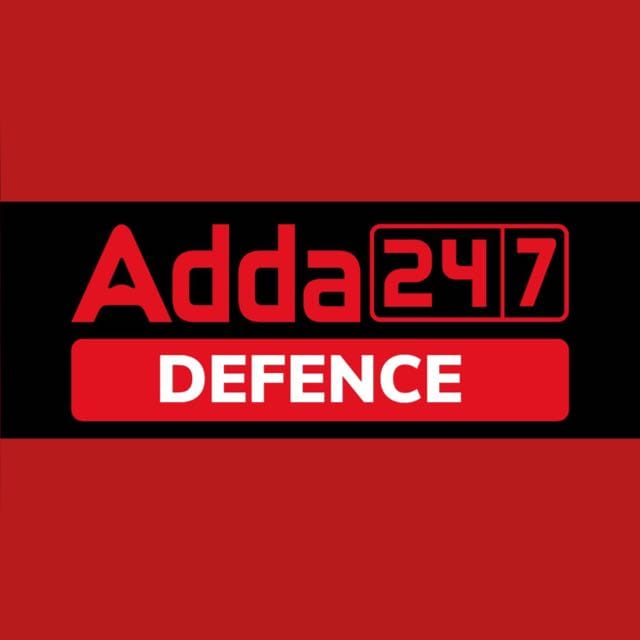 SCIENCE BY NIHARIKA RATHORE
Y431
Time – 5:45 pm
USE CODE FOR 77% DISCOUNT
38. What is the reason for formation of Mirage in desert?

(a) Refraction of light 
(b) Reflection of light
(c) Total internal reflection of light 
(d) Both Refraction and Total internal reflection of light
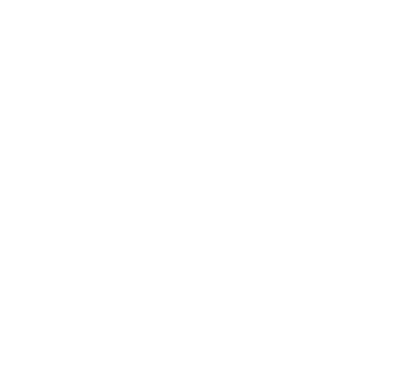 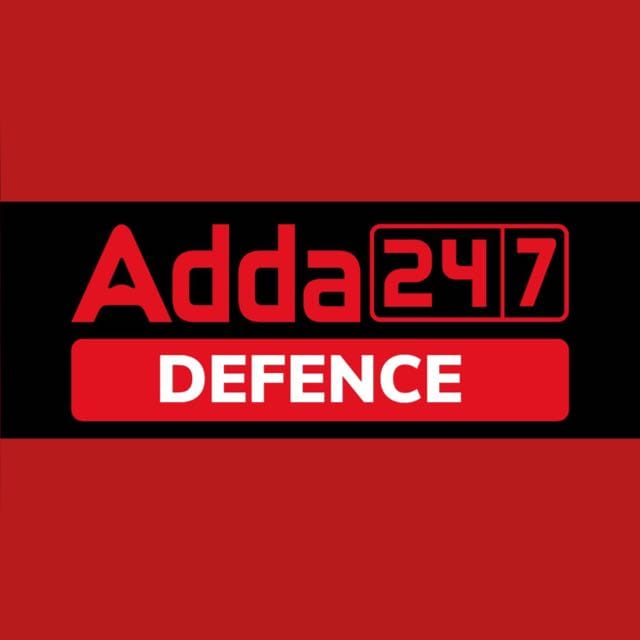 SCIENCE BY NIHARIKA RATHORE
Y431
Time – 5:45 pm
USE CODE FOR 77% DISCOUNT
Answer:  (d); 
	Mirage formation is a result of the refraction and the total internal reflection of light in the air.
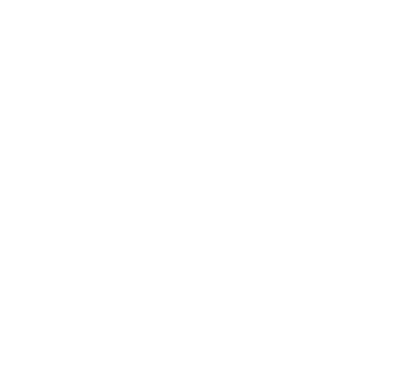 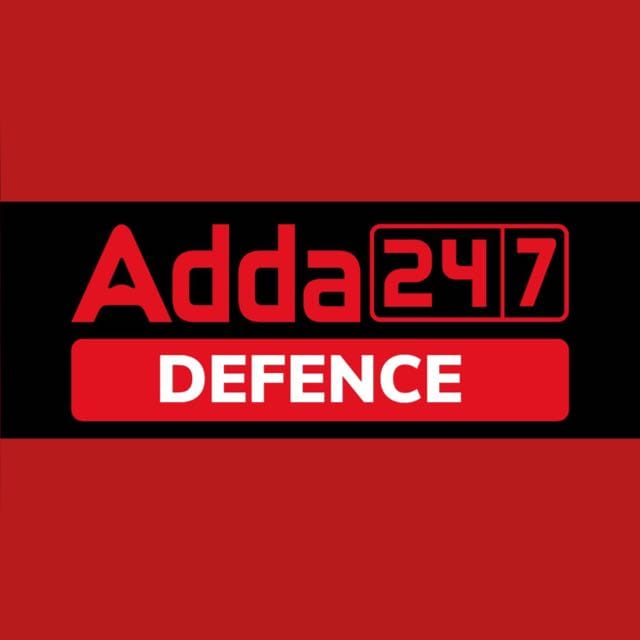 SCIENCE BY NIHARIKA RATHORE
Y431
Time – 5:45 pm
USE CODE FOR 77% DISCOUNT
39. It is difficult to fix a nail on a freely suspended wooden frame. Which law supports this statement?

(a) Law of inertia
(b) Newton's second law 
(c) Newton's third law
(d) Pascal's law
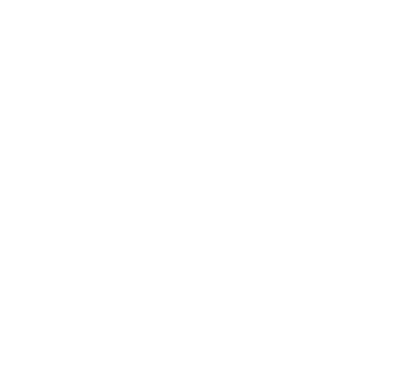 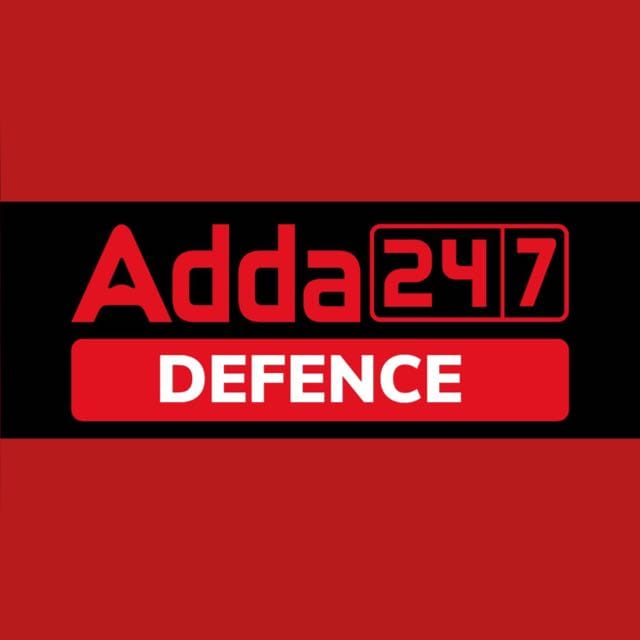 SCIENCE BY NIHARIKA RATHORE
Y431
Time – 5:45 pm
USE CODE FOR 77% DISCOUNT
Answer:  (c); 
	It is difficult to fix a nail on a freely suspended wooden frame because when the wooden frame is not resting against a support, the frame and nails both move forward on being hit with a hammer. However, when the frame is held firmly against al support, and the nail is hit, an equal reaction of the support drives the nail into the frame. Thus based on Newton's Third Law of Motion.
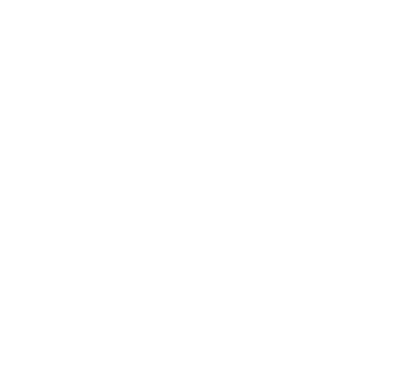 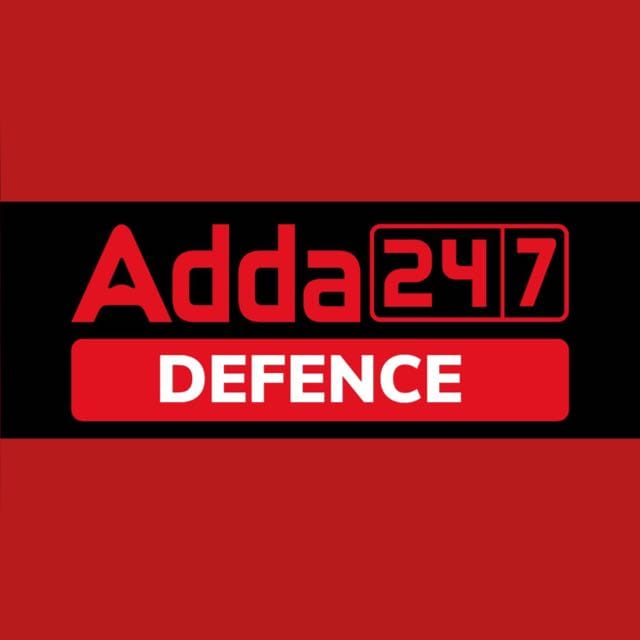 SCIENCE BY NIHARIKA RATHORE
Y431
Time – 5:45 pm
USE CODE FOR 77% DISCOUNT
40. Which one of the following is not a property of electromagnetic waves? 

(a) Electromagnetic waves do not show interference and diffraction
(b) Oscillating electric field and magnetic field are perpendicular to each other
(c) Electromagnetic waves are transverse waves
(d) Electromagnetic waves do not require a medium to propagate
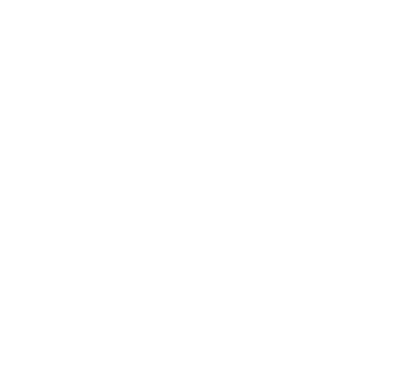 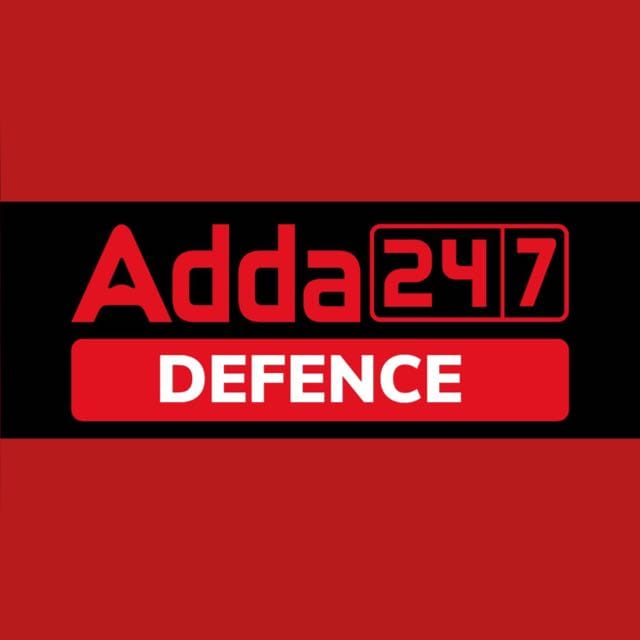 SCIENCE BY NIHARIKA RATHORE
Y431
Time – 5:45 pm
USE CODE FOR 77% DISCOUNT
Answer: (a); 
	Electromagnetic oscillating electric and magnetic fields oscillating at waves are propagated by right angles to each other. They are not deflected by electric or magnetic field. They can show interference or diffraction, are transverse waves, may be polarized and need no medium of propagation.
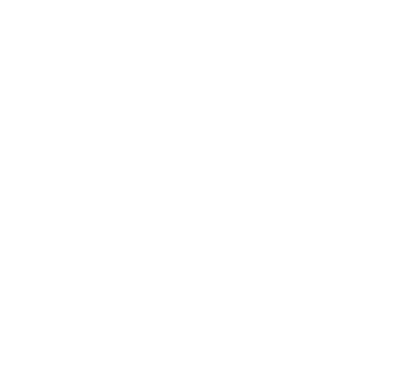 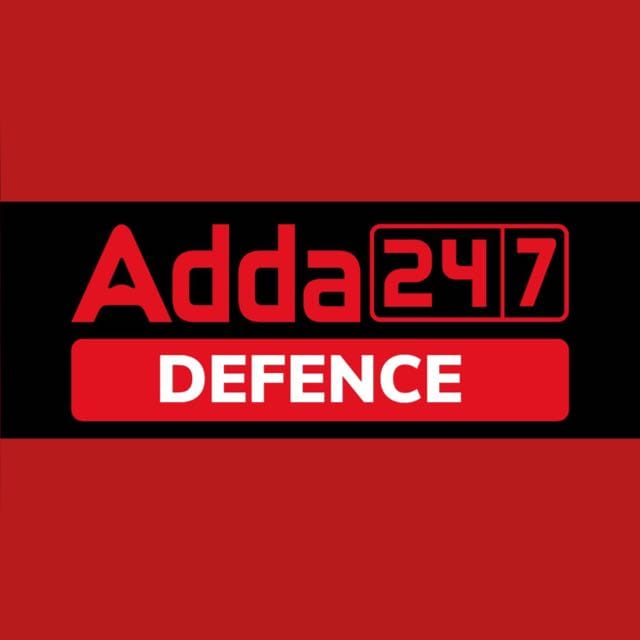 SCIENCE BY NIHARIKA RATHORE
Y431
Time – 5:45 pm
USE CODE FOR 77% DISCOUNT
41. What was invented by Zacharias Jansen? 

(a) Jet Engine
(b) Radium
(c) Microscope 
(d) Electric Lamp
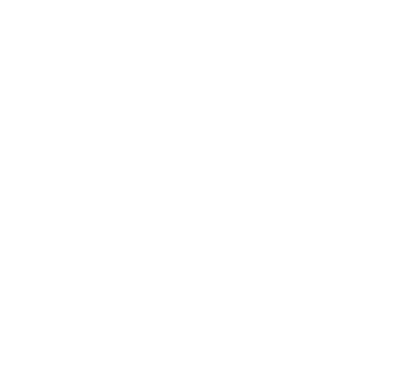 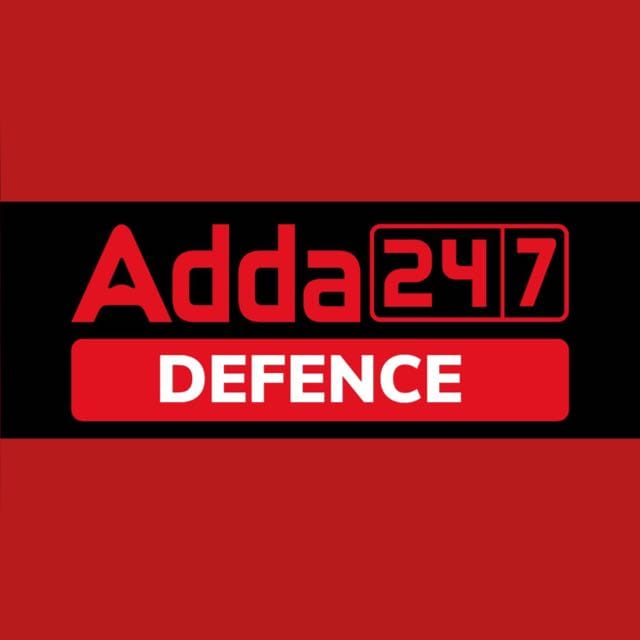 SCIENCE BY NIHARIKA RATHORE
Y431
Time – 5:45 pm
USE CODE FOR 77% DISCOUNT
Answer:  (c); 
	Zacharias Janssen was a Dutch spectacle-maker from Middelburg associated with the invention of the first Optical telescope. He is also credited for inventing the first truly compound microscope.
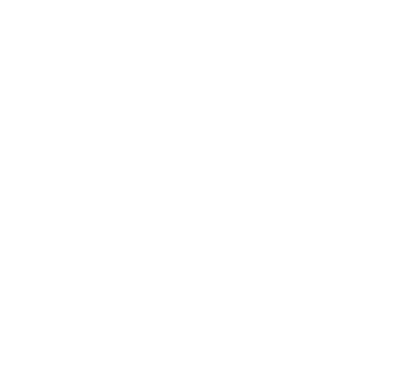 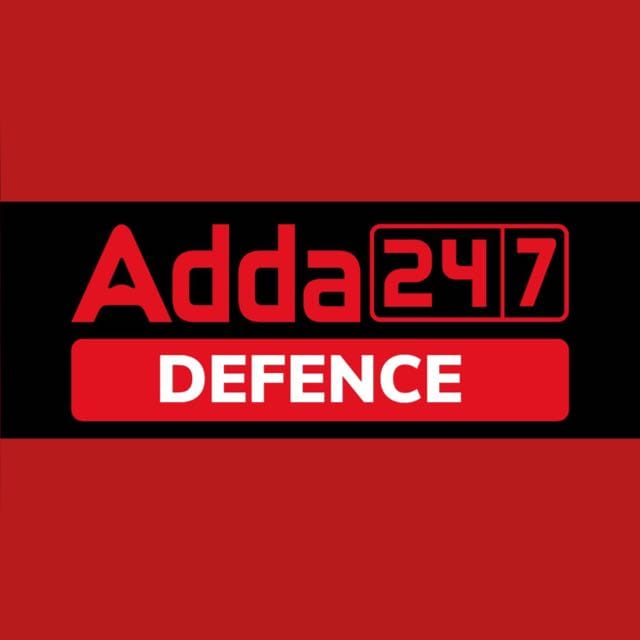 SCIENCE BY NIHARIKA RATHORE
Y431
Time – 5:45 pm
USE CODE FOR 77% DISCOUNT
42. Supercooling is cooling of liquid

(a) Below melting point 
(b) Below freezing point
(c) At melting point
(d) Above melting point
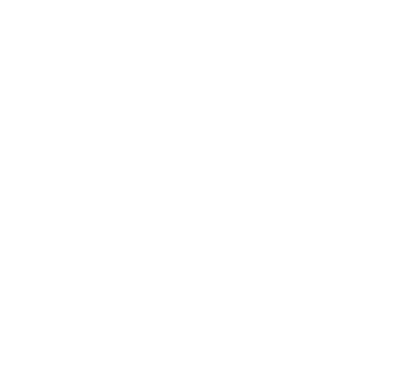 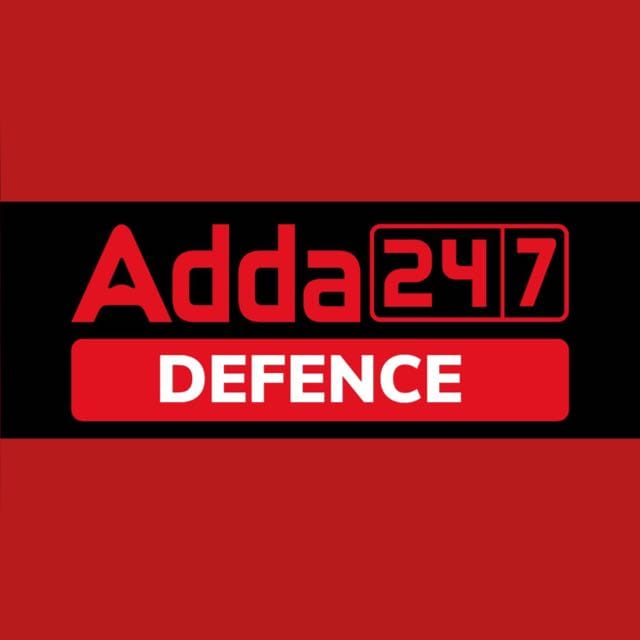 SCIENCE BY NIHARIKA RATHORE
Y431
Time – 5:45 pm
USE CODE FOR 77% DISCOUNT
Answer: (b); 
	Supercooling is the process of chilling a liquid below its freezing point, without it becoming solid.
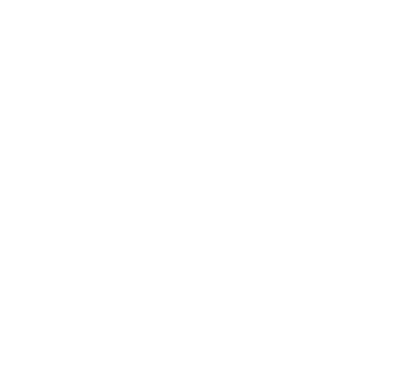 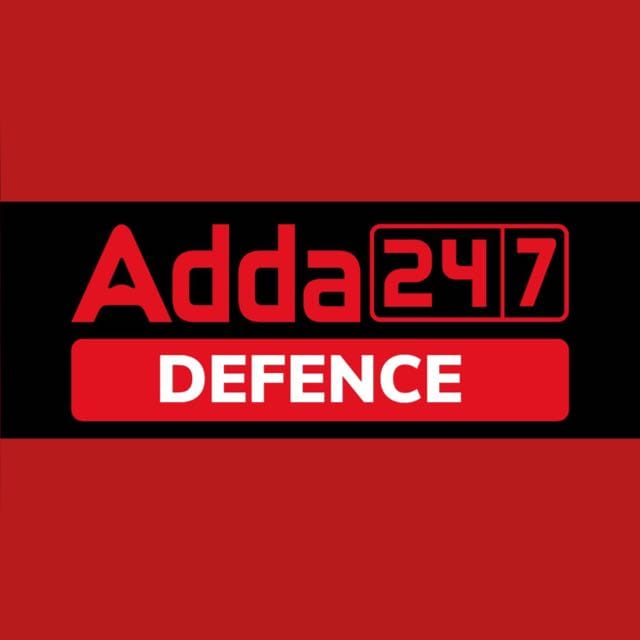 SCIENCE BY NIHARIKA RATHORE
Y431
Time – 5:45 pm
USE CODE FOR 77% DISCOUNT
43. When light passes from one medium to another, this phenomenon of change in its direction is called 

(a) Refraction
(b) Diffraction
(c) Propagation
(d) No option is correct
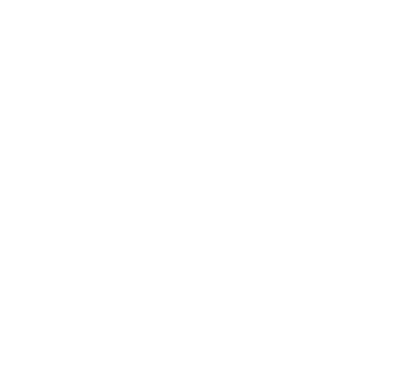 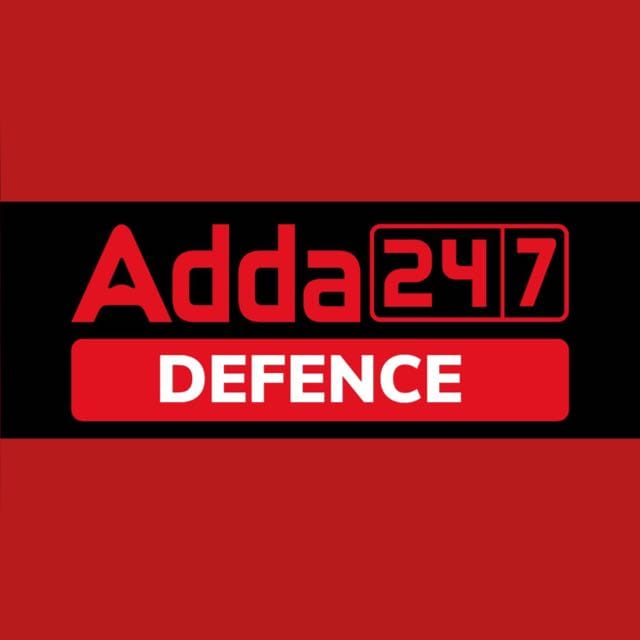 SCIENCE BY NIHARIKA RATHORE
Y431
Time – 5:45 pm
USE CODE FOR 77% DISCOUNT
Answer:  (a); 
	Refraction is the bending of light as it passes from one medium to another. The bending is caused by the differences in density between the two substances.
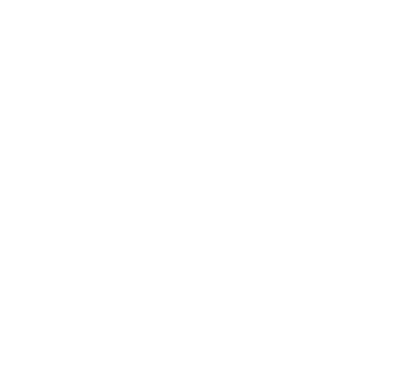 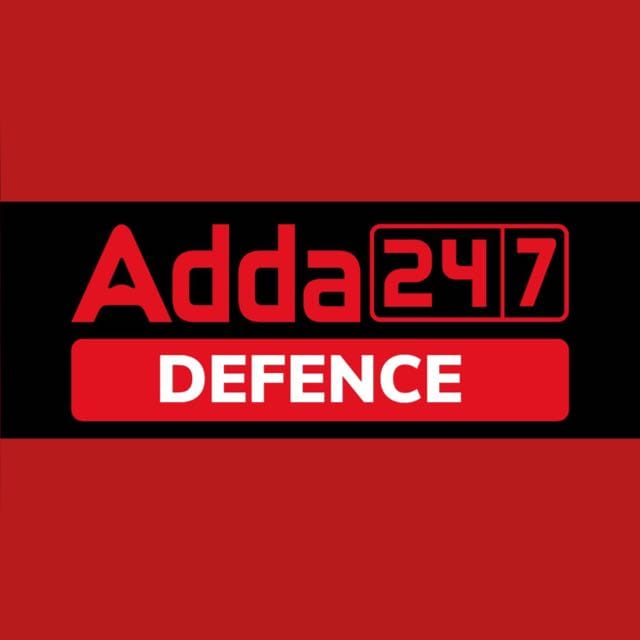 SCIENCE BY NIHARIKA RATHORE
Y431
Time – 5:45 pm
USE CODE FOR 77% DISCOUNT
44. Who invented world's first true radar?

(a) Fred Morrison
(b) A. H. Taylor and Leo C. Young
(c) Van Tassel
(d) W. K. Roentgen
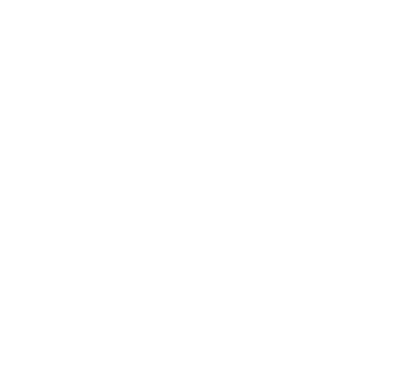 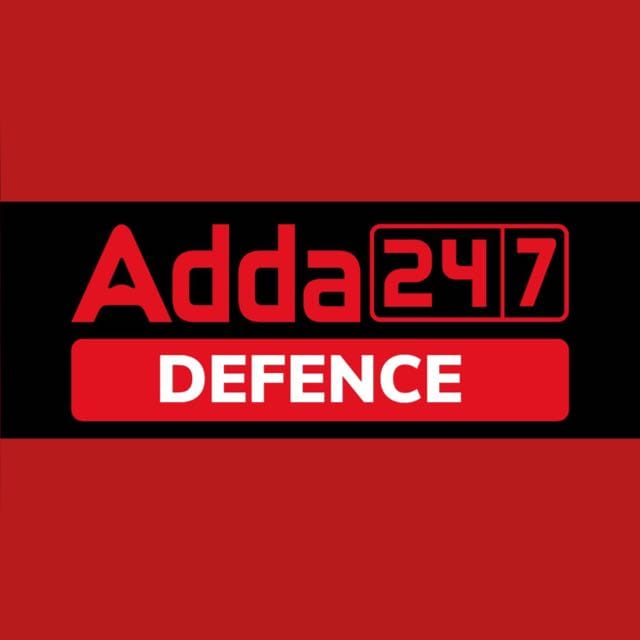 SCIENCE BY NIHARIKA RATHORE
Y431
Time – 5:45 pm
USE CODE FOR 77% DISCOUNT
Answer: (b); 
	AH Taylor and Leo C Young are inventor of first true radar.
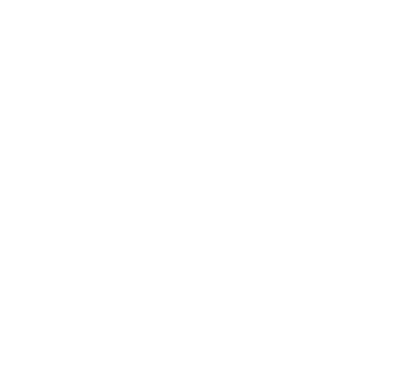 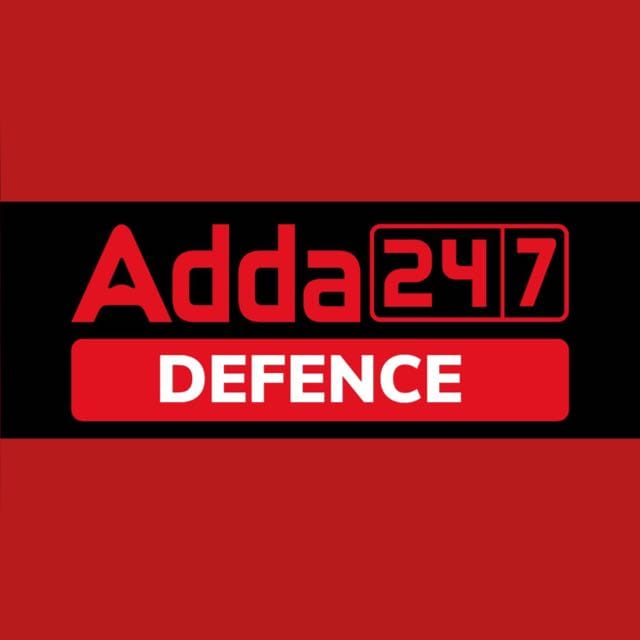 SCIENCE BY NIHARIKA RATHORE
Y431
Time – 5:45 pm
USE CODE FOR 77% DISCOUNT
45. What is the SI unit of intensity of sound?

(a) Decibel 
(b) Newton 
(c) Hertz
(d) Tesla
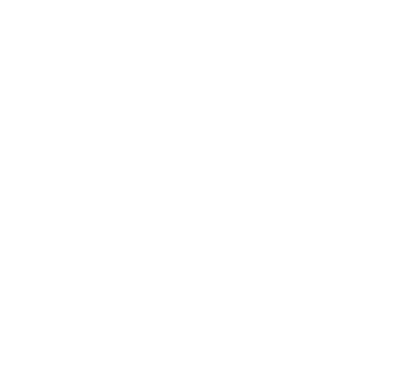 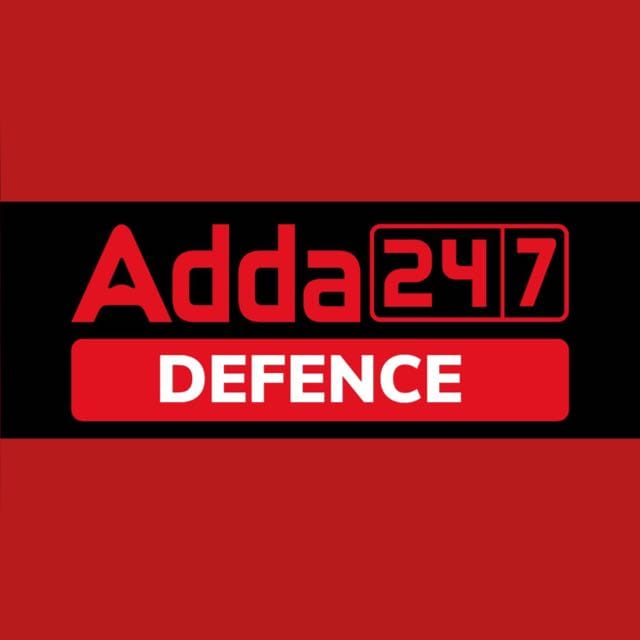 SCIENCE BY NIHARIKA RATHORE
Y431
Time – 5:45 pm
USE CODE FOR 77% DISCOUNT
Answer:  (a); 
	Decibel(dB) is the SI unit of intensity of sound.
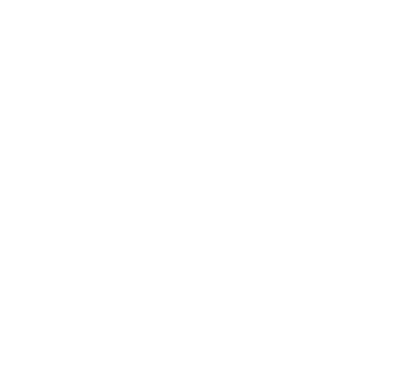 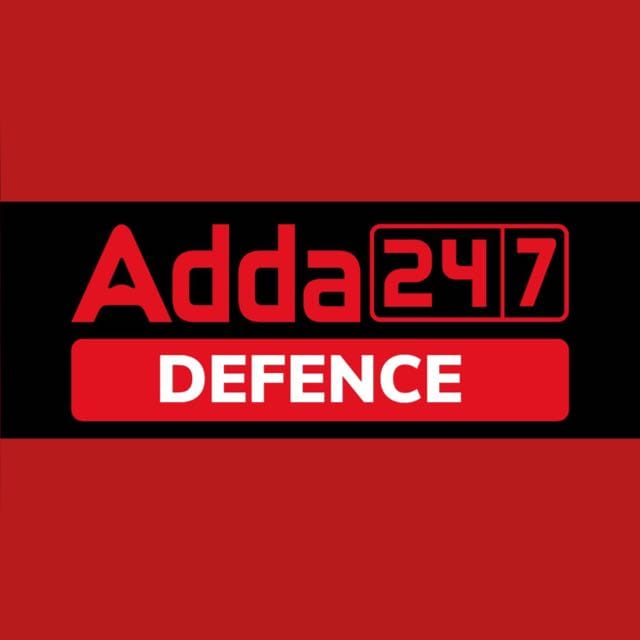 SCIENCE BY NIHARIKA RATHORE
Y431
Time – 5:45 pm
USE CODE FOR 77% DISCOUNT
46. Which colour is formed when Blue and Green are mixed?

(a) Cyan 
(b) Brown
(c) Black
(d) Violet
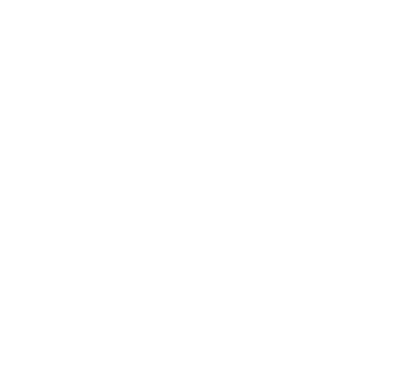 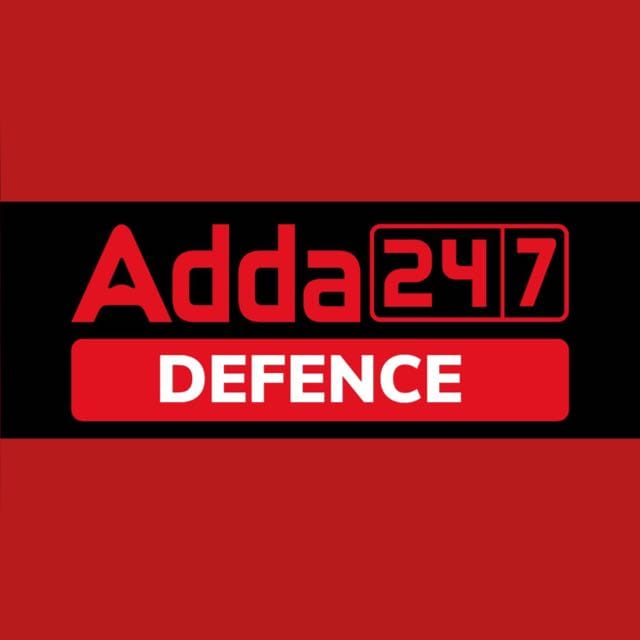 SCIENCE BY NIHARIKA RATHORE
Y431
Time – 5:45 pm
USE CODE FOR 77% DISCOUNT
Answer: (a); 
	When blue and green colour combine, the result is cyan.
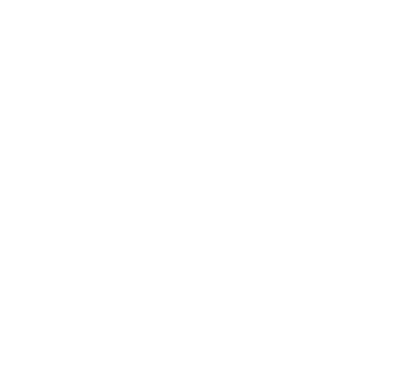 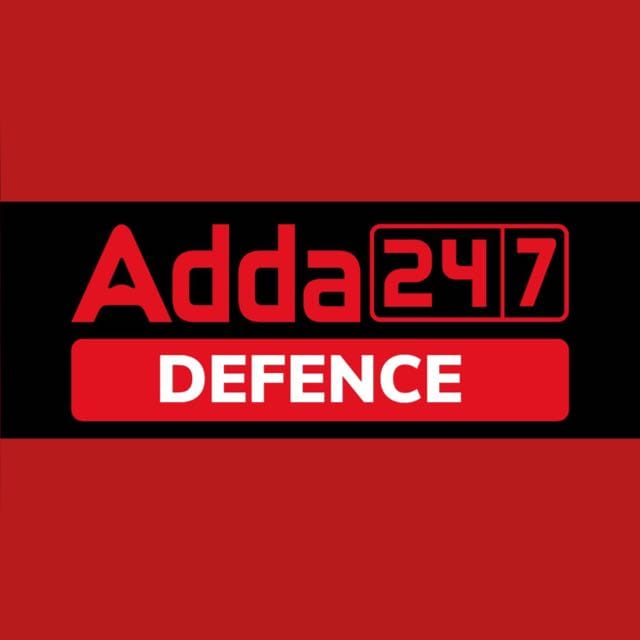 SCIENCE BY NIHARIKA RATHORE
Y431
Time – 5:45 pm
USE CODE FOR 77% DISCOUNT
47. What is the SI unit of Power?

(a) Boyle 
(b) Watt
(c) Newton
(d) Pascal
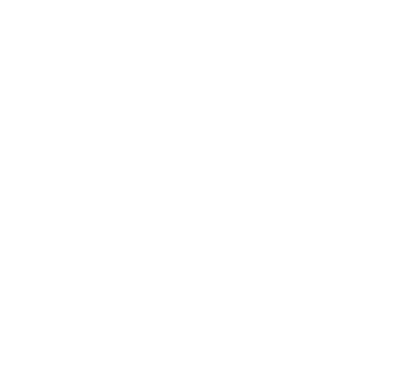 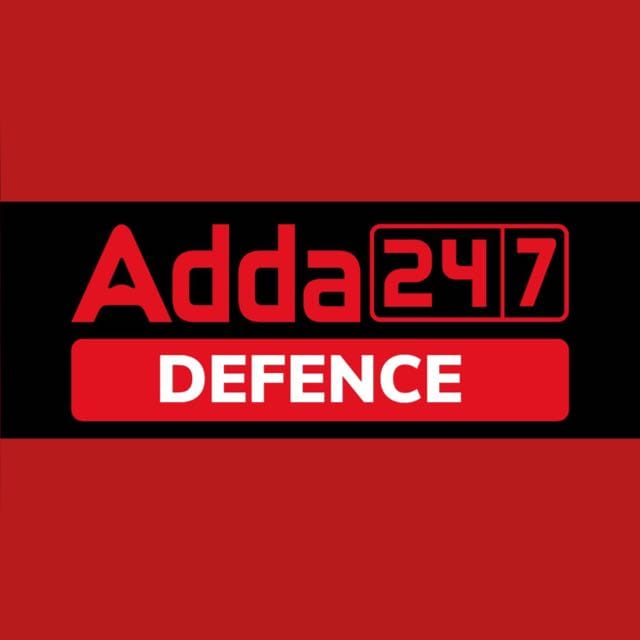 SCIENCE BY NIHARIKA RATHORE
Y431
Time – 5:45 pm
USE CODE FOR 77% DISCOUNT
Answer:  (b); 
	SI unit of power is watts. A watt is the power that it takes to do one joule of work in one second.
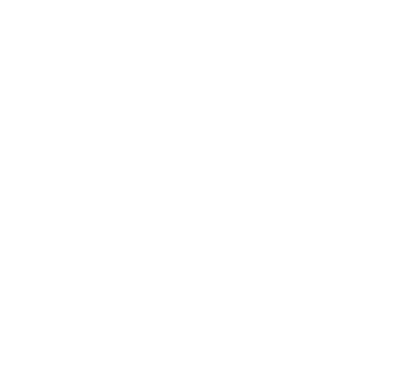 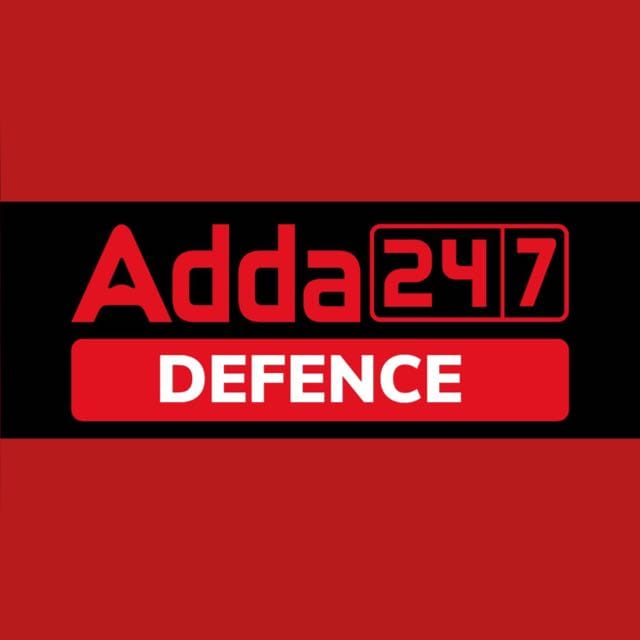 SCIENCE BY NIHARIKA RATHORE
Y431
Time – 5:45 pm
USE CODE FOR 77% DISCOUNT
48. For which of the following game, players must have the knowledge of Pascal's law?

(a) Climbing
(b) Paragliding
(c) Rafting
(d) Scuba diving
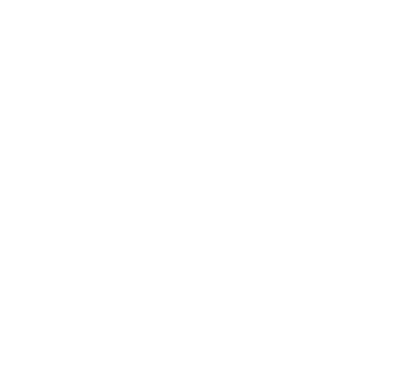 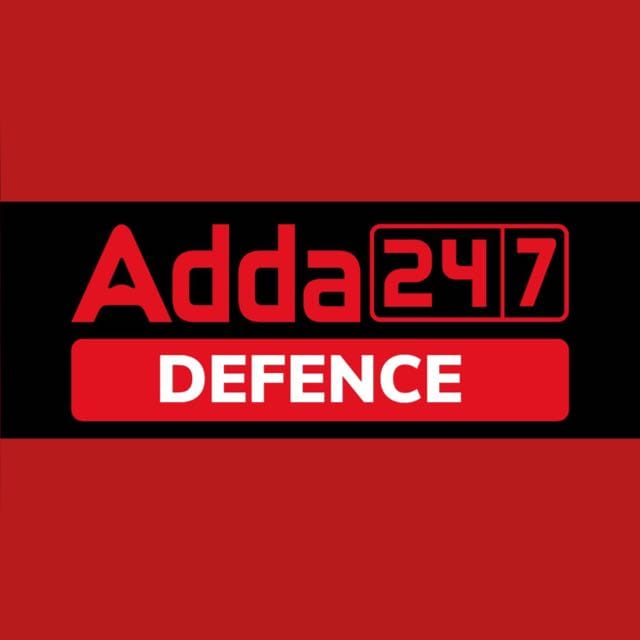 SCIENCE BY NIHARIKA RATHORE
Y431
Time – 5:45 pm
USE CODE FOR 77% DISCOUNT
Answer:  (d); 
	Pascal's principle states that "a change in the pressure of an enclosed incompressible fluid is conveyed undiminished to every part of the fluid and to the surfaces of its container." For every 10m depth the pressure on the diver increases by 1 atm so at a depth of 10 meters under water, pressure is twice the atmospheric pressure at sea level. Thus, during Scuba diving players must have the knowledge of Pascal's law.
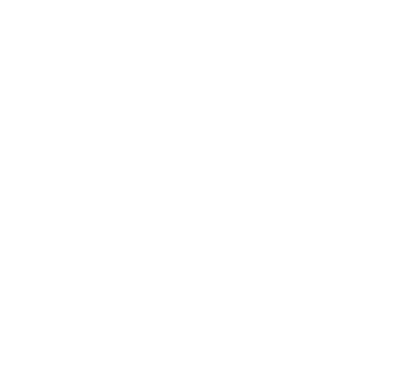 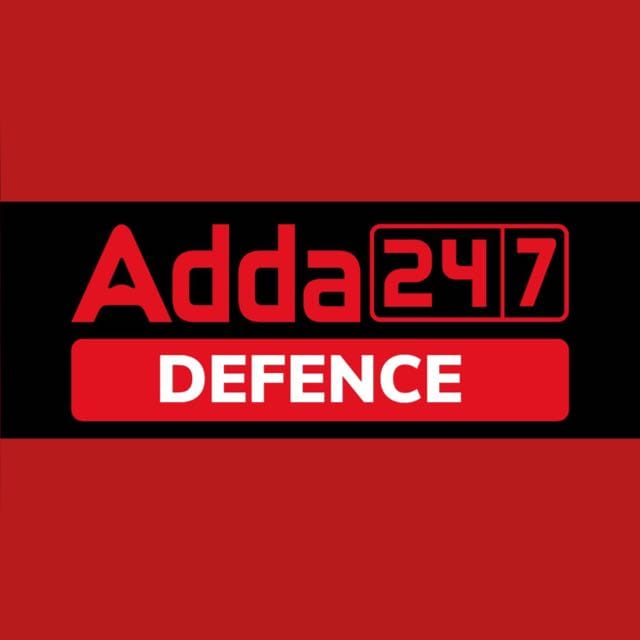 SCIENCE BY NIHARIKA RATHORE
Y431
Time – 5:45 pm
USE CODE FOR 77% DISCOUNT
49. What is the value of the Least Distance of Distinct vision (in cm) for a normal human being?

(a) 2.5 
(d) 60 
(c) 58
(b) 25
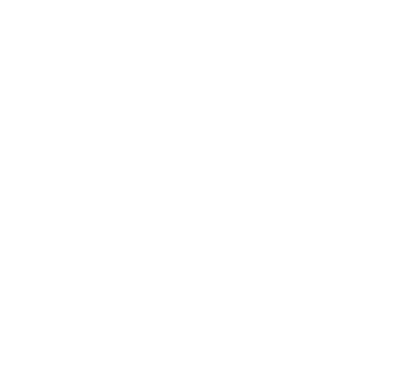 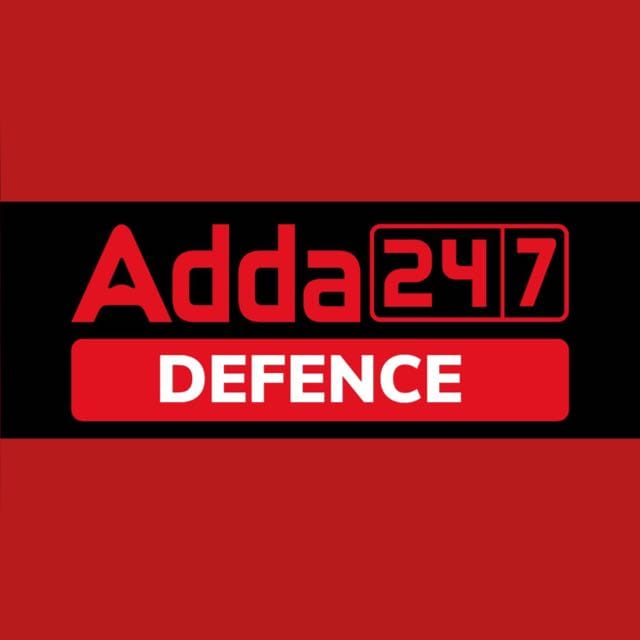 SCIENCE BY NIHARIKA RATHORE
Y431
Time – 5:45 pm
USE CODE FOR 77% DISCOUNT
Answer: (b); 
	Least distance of distinct vision is defined as the minimum distance between the eye lens and the object to form a clear image. For a healthy human eye, the least distance of distinct vision is 25 cm, however it varies with age.
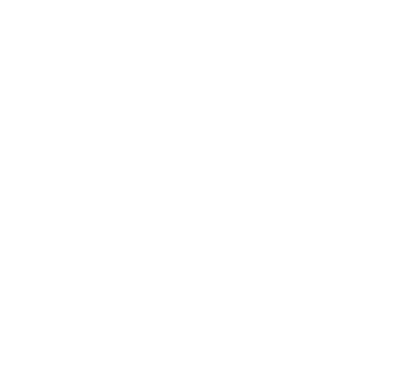 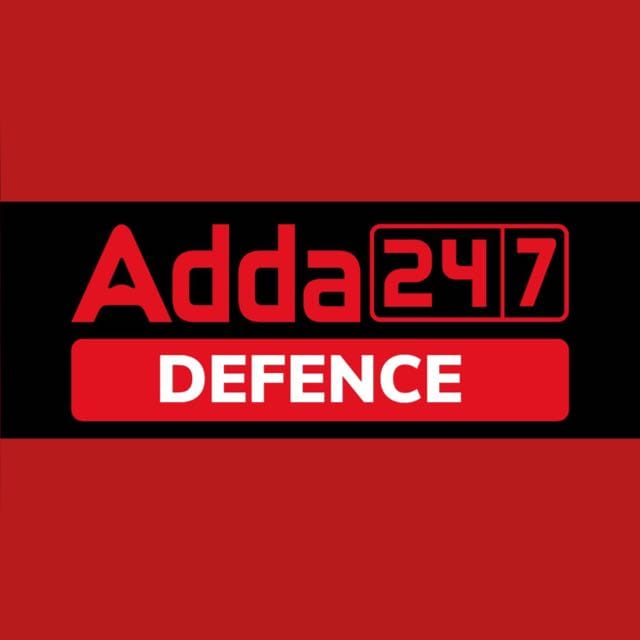 SCIENCE BY NIHARIKA RATHORE
Y431
Time – 5:45 pm
USE CODE FOR 77% DISCOUNT
50. Who invented the Centigrade scale?

(a) Anders Celsius 
(b) Daniel Gabriel Fahrenheit
(c) William Thomson
(d) Wright Brothers
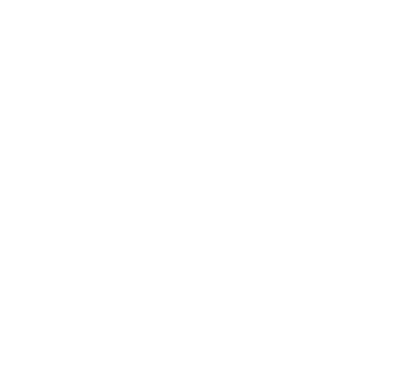 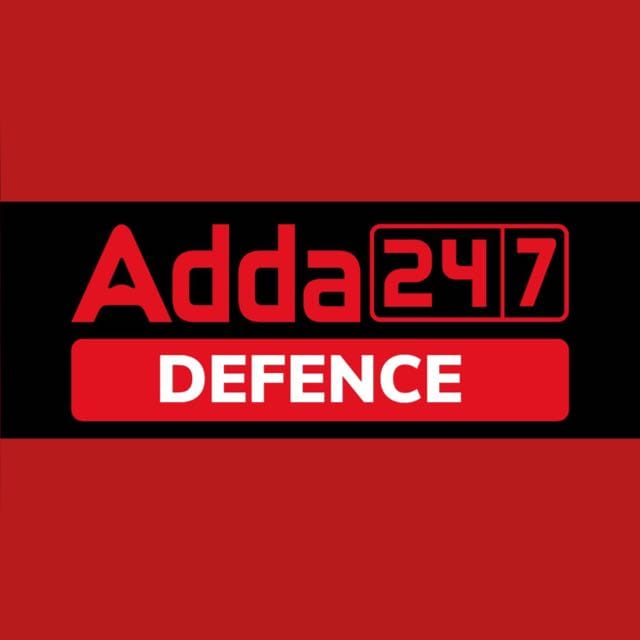 SCIENCE BY NIHARIKA RATHORE
Y431
Time – 5:45 pm
USE CODE FOR 77% DISCOUNT
Answer: (a); 
	In 1742, Swedish astronomer, Anders Celsius invented the Celsius (Centigrade) temperature scale, which was named after the inventor.
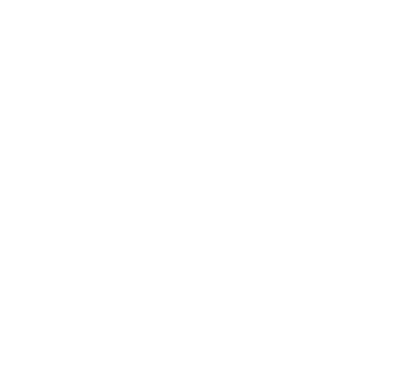 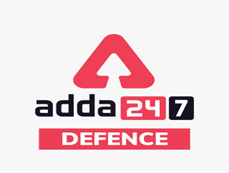 SCIENCE BY NIHARIKA RATHORE
Y431
Time – 5:45 pm
USE CODE FOR 77% DISCOUNT
51. Which of the following is the smallest bone in the human body?

(a) Vomer
(b) Stapes
(c) Malleus
(d) Incus
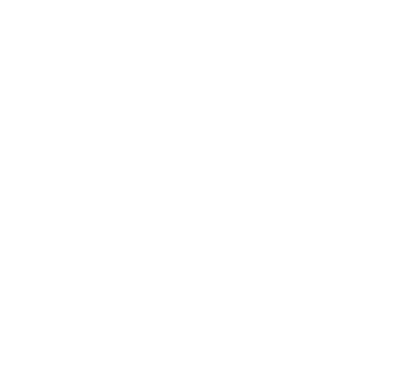 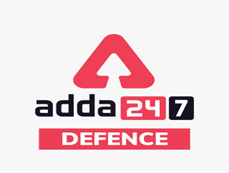 SCIENCE BY NIHARIKA RATHORE
Y431
Time – 5:45 pm
USE CODE FOR 77% DISCOUNT
Answer (b); 
	The stapes is the lightest stirrup-shaped bone and the smallest bone in the human body found in the middle of humans ears. While femur is the largest bone in the human body.
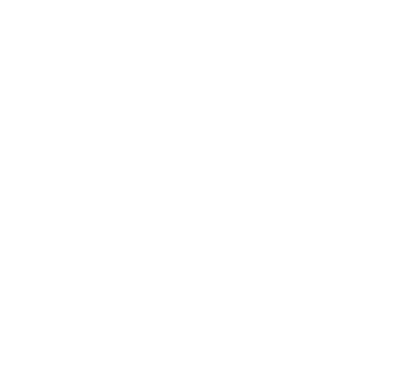 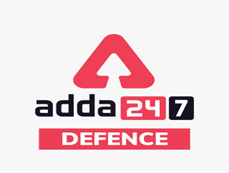 SCIENCE BY NIHARIKA RATHORE
Y431
Time – 5:45 pm
USE CODE FOR 77% DISCOUNT
52. The temperature of the human body

(a) Decreases in winters
(b) Increases in summers
(c) Neither decreases in winters nor increases in summers
(d) increases in winters
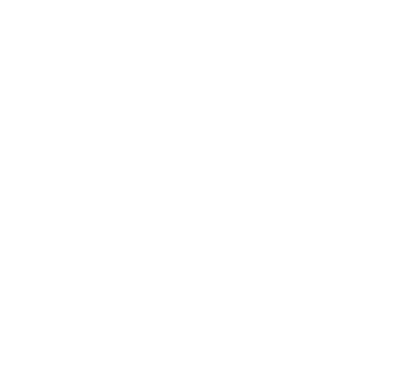 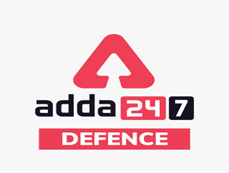 SCIENCE BY NIHARIKA RATHORE
Y431
Time – 5:45 pm
USE CODE FOR 77% DISCOUNT
Answer: (c); 
	The temperature of the human body neither decreases in winters nor increases in summers. The usual temperature of the human body is 98.4° F or 37°C and is controlled by the hypothalamus in the brain.
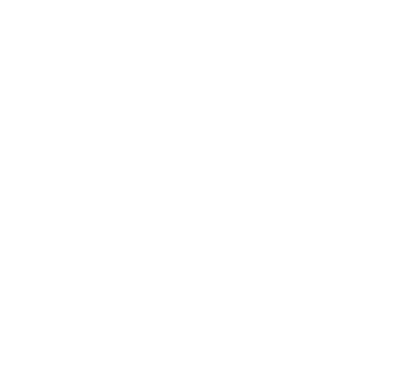 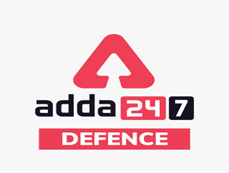 SCIENCE BY NIHARIKA RATHORE
Y431
Time – 5:45 pm
USE CODE FOR 77% DISCOUNT
53. What function does blood perform in the body?

(a) Takes oxygen to all parts
(b) Maintains liquidity
(c) Helps in digestion
(d) Helps in erection
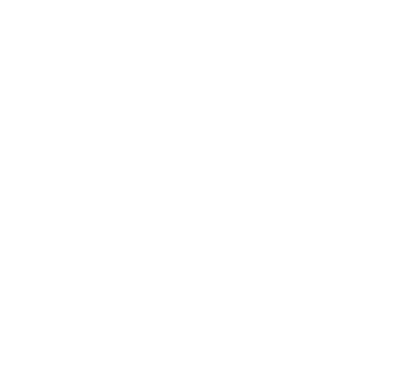 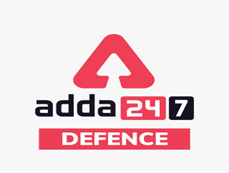 SCIENCE BY NIHARIKA RATHORE
Y431
Time – 5:45 pm
USE CODE FOR 77% DISCOUNT
Answer: (a); 
	Blood perform many important functions within the body including supply of oxygen to tissues (bound to haemoglobin, which is carried in red cells), the supply of nutrients such as glucose, amino acids and fatty acids.
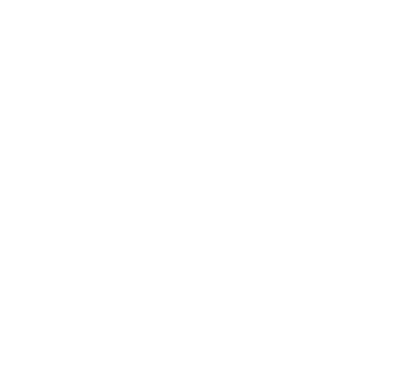 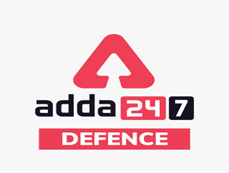 SCIENCE BY NIHARIKA RATHORE
Y431
Time – 5:45 pm
USE CODE FOR 77% DISCOUNT
54. Bamboo is classified as

(a) Tree
(b) Grass
(c) Shrub
(d) Herb
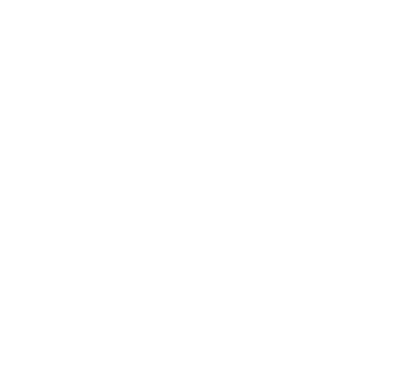 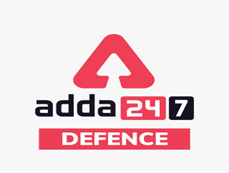 SCIENCE BY NIHARIKA RATHORE
Y431
Time – 5:45 pm
USE CODE FOR 77% DISCOUNT
Answer: (b); 
	Bomboo or Bambusa sp. is a member of grass family- Poaceae. More than 10 genera and 1,450 species are known, which are flowering perennial monocot plants.
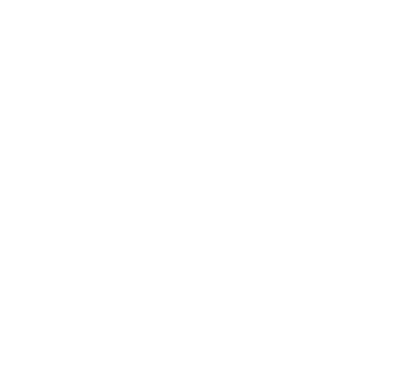 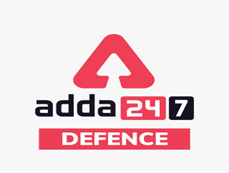 SCIENCE BY NIHARIKA RATHORE
Y431
Time – 5:45 pm
USE CODE FOR 77% DISCOUNT
55. Which of the following helps us in protecting from infection 

(a) R.B.C.
(c) Blood plasma
(b) W.B.C. 
(d) Haemoglobin
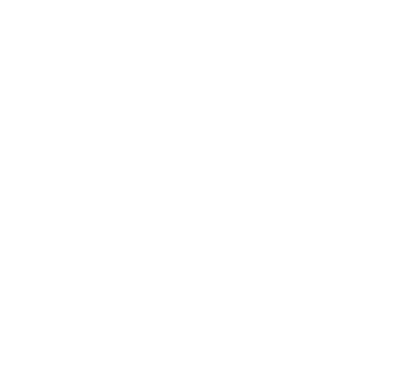 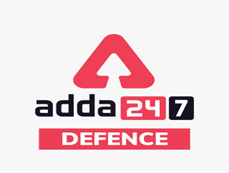 SCIENCE BY NIHARIKA RATHORE
Y431
Time – 5:45 pm
USE CODE FOR 77% DISCOUNT
Answer: (b); 
	White blood corpuscles (WBCs) are disease fighting cells found in blood. When our blood in infected by any harmful bacteria or virus at any in the body, white bloods corpuscles reaches there and eats up or destroys these harmful outsiders.
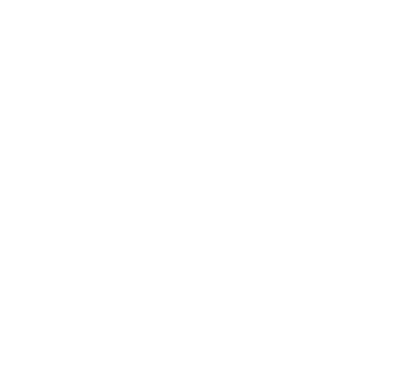 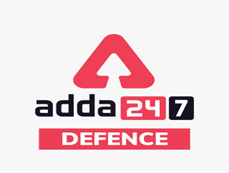 SCIENCE BY NIHARIKA RATHORE
Y431
Time – 5:45 pm
USE CODE FOR 77% DISCOUNT
56. Which one of the following is the richest source of protein?

(a) Rice
(b) Groundnut
(c) Apple
(d) None of the above
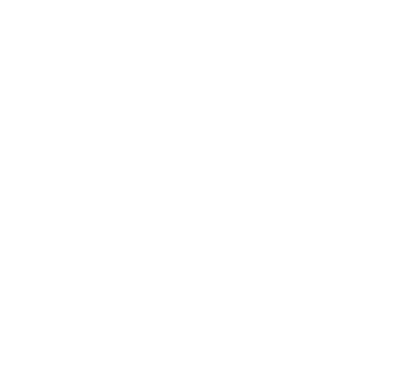 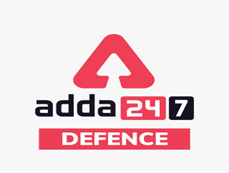 SCIENCE BY NIHARIKA RATHORE
Y431
Time – 5:45 pm
USE CODE FOR 77% DISCOUNT
Answer: (b); 
	As per the question, groundnut is the richest source of protein. Rice is the best source of carbohydrate and apple is known for the richness of antioxidants.
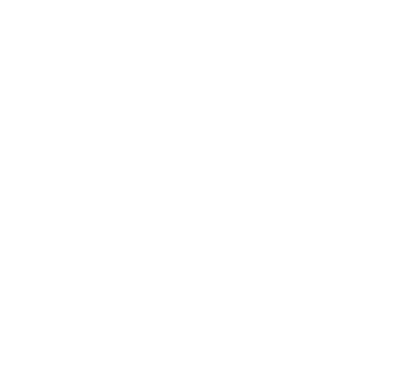 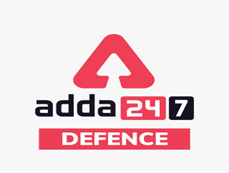 SCIENCE BY NIHARIKA RATHORE
Y431
Time – 5:45 pm
USE CODE FOR 77% DISCOUNT
57. The scientific study of insects is known as:

(a) Ichthyology
(b) Entomology
(c) Parasitology
(d) Malacology
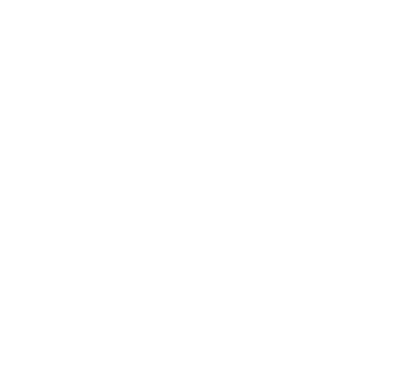 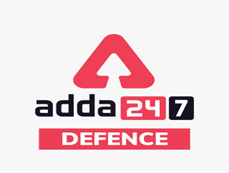 SCIENCE BY NIHARIKA RATHORE
Y431
Time – 5:45 pm
USE CODE FOR 77% DISCOUNT
Answer: (b); 
Ichthyology - Study of fish.
Entomology - Scientific study of insects. 
Parasitology - Study of parasitic organisms.
Malacology - Study of molluscs.
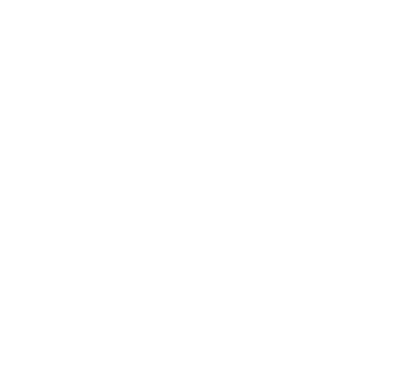 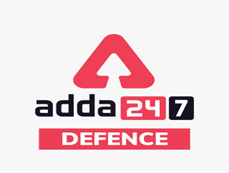 SCIENCE BY NIHARIKA RATHORE
Y431
Time – 5:45 pm
USE CODE FOR 77% DISCOUNT
58. What is hydroponics?

(a) plant without soil enrichment
(b) Grafting plant 
(c) Study of vegetables
(d) Soil conservation
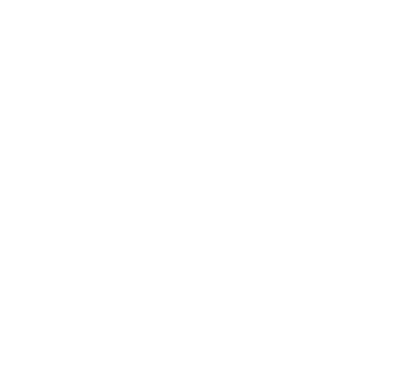 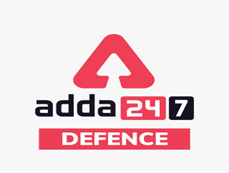 SCIENCE BY NIHARIKA RATHORE
Y431
Time – 5:45 pm
USE CODE FOR 77% DISCOUNT
Answer: (a); 
	Hydroponics is a subset of hydroculture and is a method of growing plant using mineral nutrients solutions in water without soil.
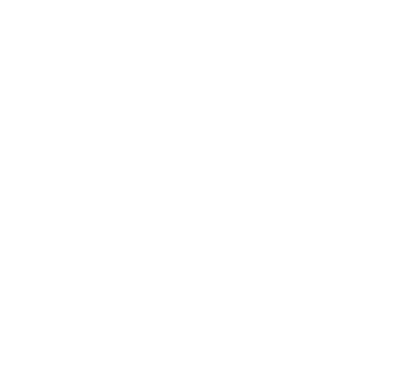 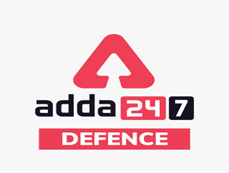 SCIENCE BY NIHARIKA RATHORE
Y431
Time – 5:45 pm
USE CODE FOR 77% DISCOUNT
59. Dolphins are classified in

(a) Fish 
(b) Amphibians 
(c) Reptile
(d) Mammals
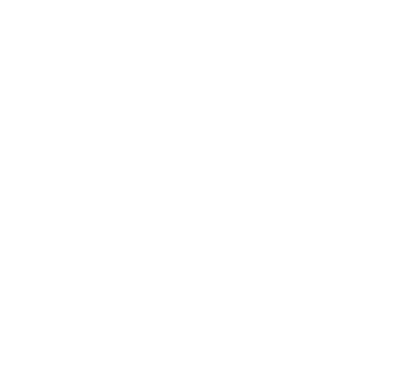 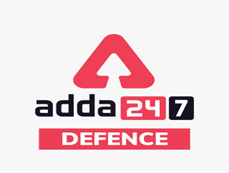 SCIENCE BY NIHARIKA RATHORE
Y431
Time – 5:45 pm
USE CODE FOR 77% DISCOUNT
Answer: (d): 
	Dolphins are highly intelligent marine mammals and are part of the family of toothed whales. India has declared Ganga Dolphin as the national aquatic animal of India.
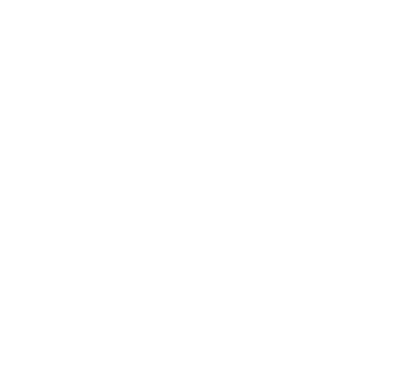 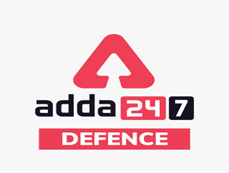 SCIENCE BY NIHARIKA RATHORE
Y431
Time – 5:45 pm
USE CODE FOR 77% DISCOUNT
60. Turmeric is obtained from which part of the plant:

(a) Root 
(b) Stem 
(c) Fruit
(d) Flower bud
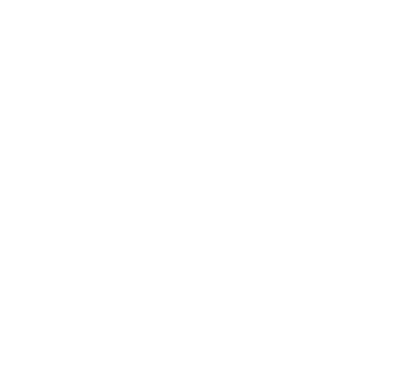 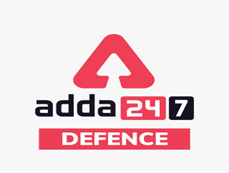 SCIENCE BY NIHARIKA RATHORE
Y431
Time – 5:45 pm
USE CODE FOR 77% DISCOUNT
Answer: (b); 
	Turmeric is obtained from the stem of the plant.
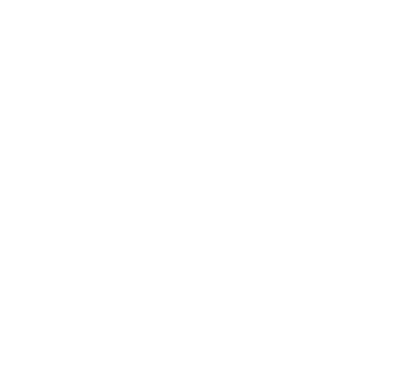 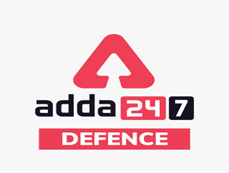 SCIENCE BY NIHARIKA RATHORE
Y431
Time – 5:45 pm
USE CODE FOR 77% DISCOUNT
61. Which one of the following animals stores water in the intestine?

(a) Moloch
(b) Camel
(c) Zebra 
(d) Uromastix
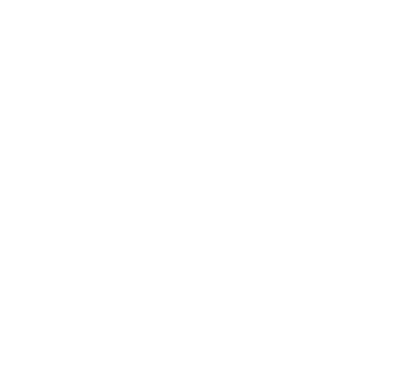 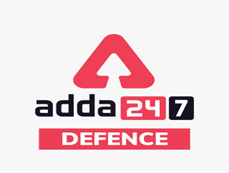 SCIENCE BY NIHARIKA RATHORE
Y431
Time – 5:45 pm
USE CODE FOR 77% DISCOUNT
Answer: (b); 
	Camels have some special abilities which enable it to walk for a long distance over sandy desert hills when there is neither water nor vegetation. That is why it is called "Ship of Desert". A camel can drink more than 100 litre of water at once and they store it in their intestine for future needs.
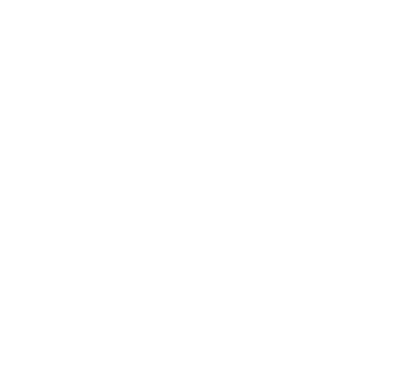 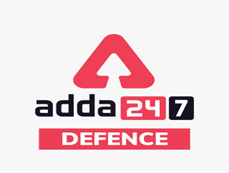 SCIENCE BY NIHARIKA RATHORE
Y431
Time – 5:45 pm
USE CODE FOR 77% DISCOUNT
62. Opium is obtained from

(a) Dried leaves
(b) Roots
(c) Latex from unripe fruit
(d) Flower
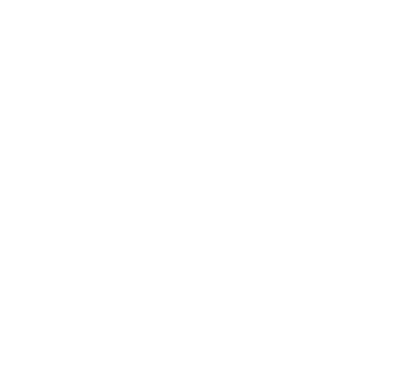 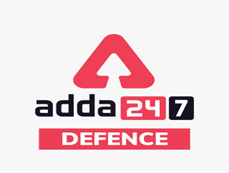 SCIENCE BY NIHARIKA RATHORE
Y431
Time – 5:45 pm
USE CODE FOR 77% DISCOUNT
Answer: (c); 
	Opium is the dried latex. The dried latex is obtained from the unripe fruit, by making shallow cuts.
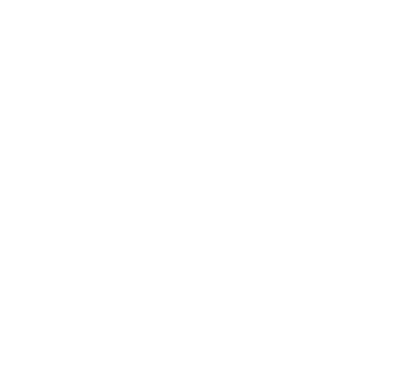 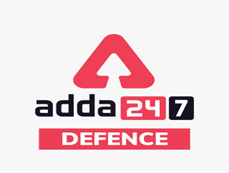 SCIENCE BY NIHARIKA RATHORE
Y431
Time – 5:45 pm
USE CODE FOR 77% DISCOUNT
63. Which part of the animal cell is called power house?

(a) Cell wall
(b) Nucleus 
(c) Mitochondria
(d) Entire cell
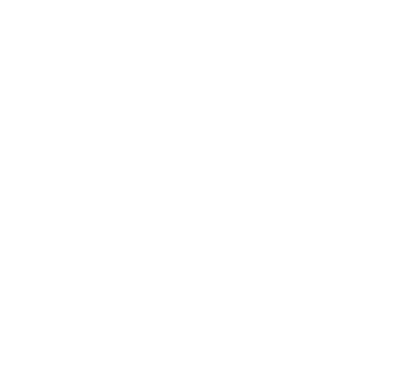 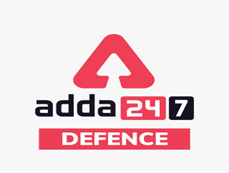 SCIENCE BY NIHARIKA RATHORE
Y431
Time – 5:45 pm
USE CODE FOR 77% DISCOUNT
Answer: (c); 
	Mitochondria are sometimes described as "the powerhouse of the cell" as they generate energy.
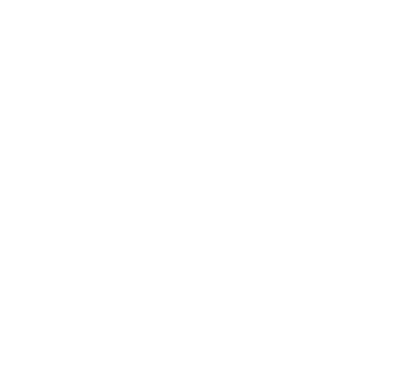 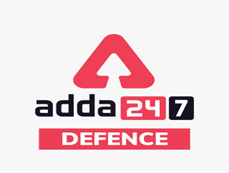 SCIENCE BY NIHARIKA RATHORE
Y431
Time – 5:45 pm
USE CODE FOR 77% DISCOUNT
64. The number of bones in an adult human body is 

(a) 204
(b) 206
(c) 208
(d) 210
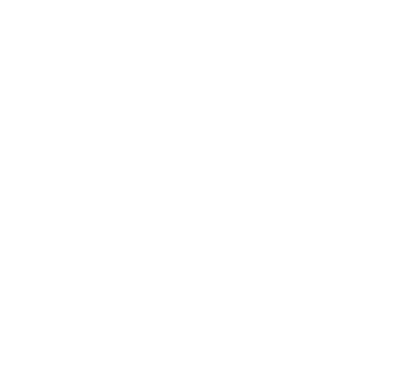 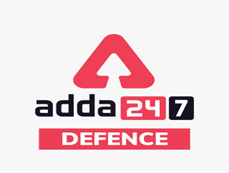 SCIENCE BY NIHARIKA RATHORE
Y431
Time – 5:45 pm
USE CODE FOR 77% DISCOUNT
Answer: (b); 
	The skeleton of an adult human body consists of 206 bones. It is composed of 213 bones in a child, which decreases to 206 bones by adulthood after some bones have fused together.
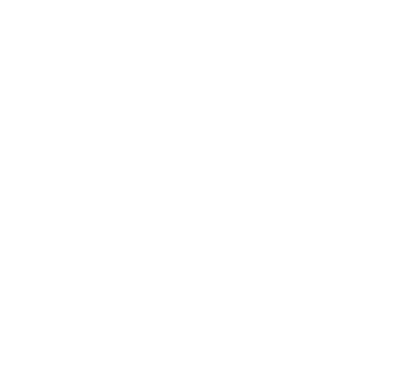 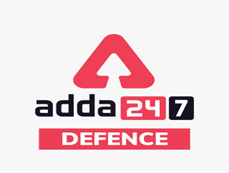 SCIENCE BY NIHARIKA RATHORE
Y431
Time – 5:45 pm
USE CODE FOR 77% DISCOUNT
65. The total volume of blood in a normal adult human being is 

(a) 5-6 litres
(b) 3-4 litres
(c) 8-10 litres 
(d) 10-12 litres
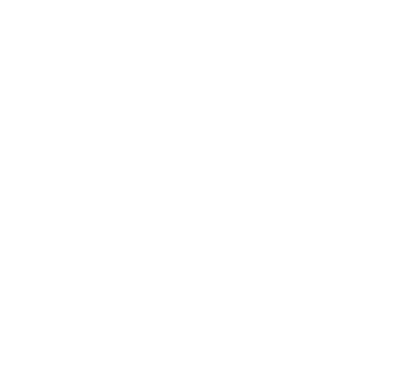 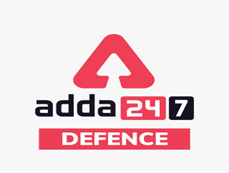 SCIENCE BY NIHARIKA RATHORE
Y431
Time – 5:45 pm
USE CODE FOR 77% DISCOUNT
Answer: (a); 
	Blood is a special connective tissue consisting of a fluid matrix, plasma, and formed elements. The total volume of blood in normal adult human being is 5-6 litres.
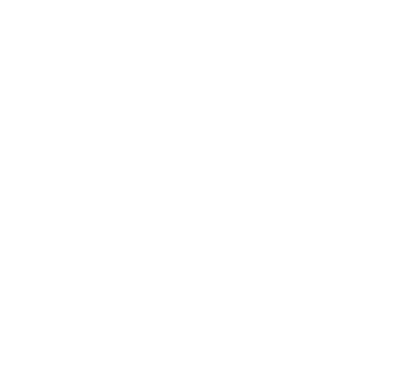 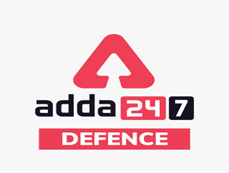 SCIENCE BY NIHARIKA RATHORE
Y431
Time – 5:45 pm
USE CODE FOR 77% DISCOUNT
66. The process by which blood is purified in human body is called

(a) Dialysis 
(b) Haemolysis 
(c) Osmosis
(d) Paralysis
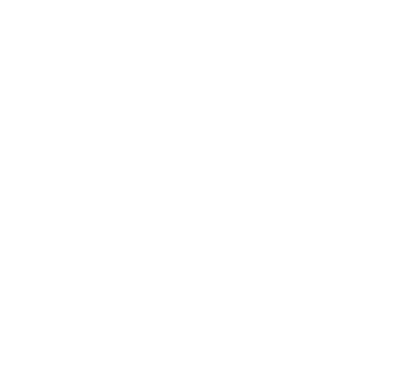 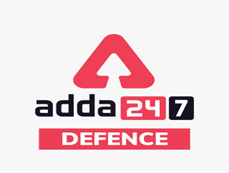 SCIENCE BY NIHARIKA RATHORE
Y431
Time – 5:45 pm
USE CODE FOR 77% DISCOUNT
Answer: (a); 
	Dialysis is a process for removing waste and excess water from the blood and is used primarily as an artificial replacement for lost kidney function in people with kidney failure. Dialysis filters out unwanted and fluids from the blood.
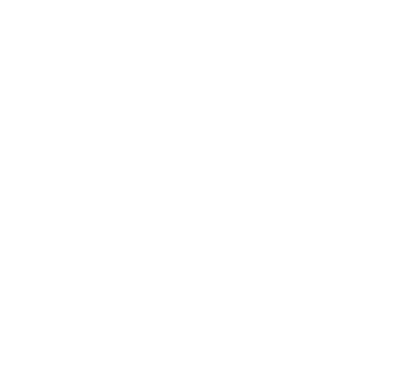 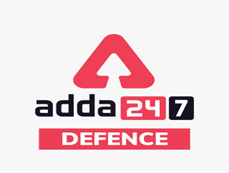 SCIENCE BY NIHARIKA RATHORE
Y431
Time – 5:45 pm
USE CODE FOR 77% DISCOUNT
67. The major chemical compound found in human kidney stones is:

(a) Urea
(b) Calcium carbonate 
(c) Calcium oxalate 
(d) Calcium sulphate
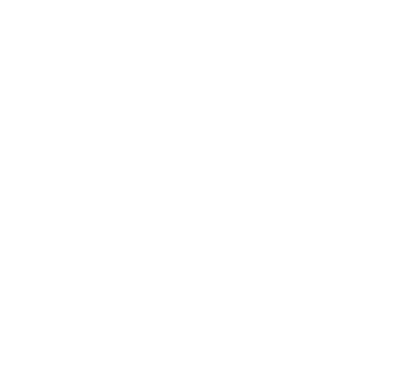 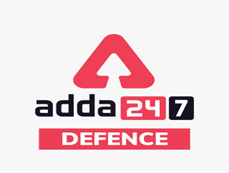 SCIENCE BY NIHARIKA RATHORE
Y431
Time – 5:45 pm
USE CODE FOR 77% DISCOUNT
Answer: (c); 
	A major constituent of human kidney stones is calcium oxalate.
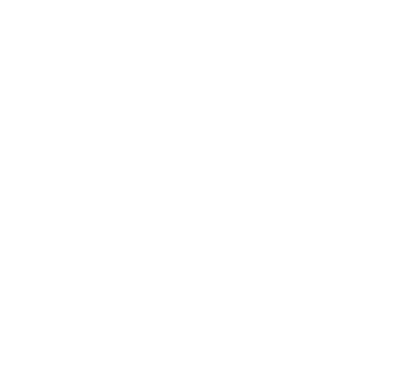 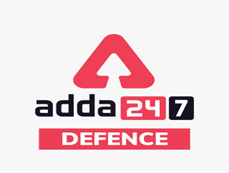 SCIENCE BY NIHARIKA RATHORE
Y431
Time – 5:45 pm
USE CODE FOR 77% DISCOUNT
68. Sickle-cell anemia is a disease caused due to the abnormality in 

(a) white blood cells
(b) red blood cells
(c) Thrombocytes
(d) blood plasma composition
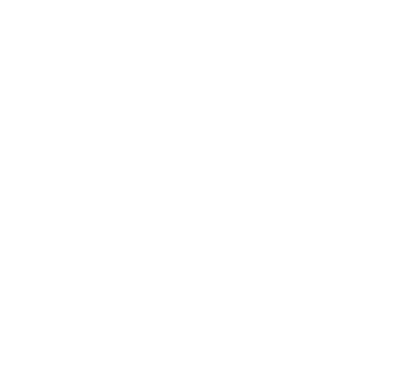 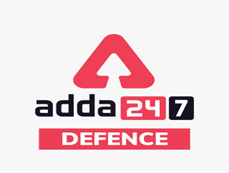 SCIENCE BY NIHARIKA RATHORE
Y431
Time – 5:45 pm
USE CODE FOR 77% DISCOUNT
Answer: (b); 
	Sickle cell anemia is an inherited blood disorder that causes chronic anemia, periodic episodes of pain, and other complications. In sickle cell anemia the red blood cells become rigid and shaped like crescents, or sickles, rather than being flexible and round. This change in shape prevents red blood cells from getting into small blood vessels. As a result, the tissues do not get enough oxygen. Lack of oxygen can cause pain and damage in the arms, legs, and organs (e.g., spleen, kidney, brain).
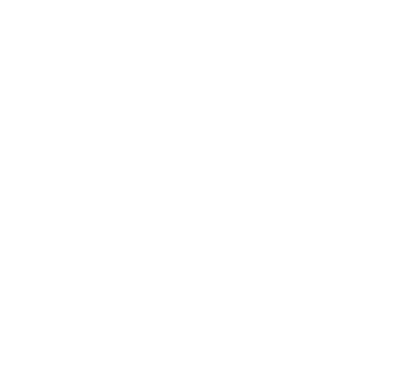 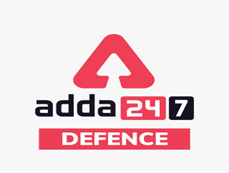 SCIENCE BY NIHARIKA RATHORE
Y431
Time – 5:45 pm
USE CODE FOR 77% DISCOUNT
69. Which one of the following vitamins is responsible for blood clotting?

(a) C
(b) K
(c) E
(d) D
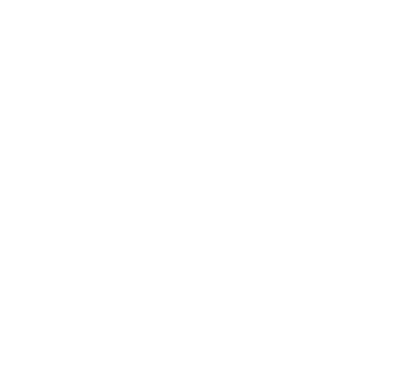 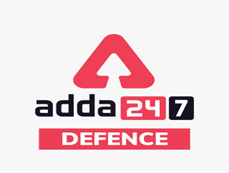 SCIENCE BY NIHARIKA RATHORE
Y431
Time – 5:45 pm
USE CODE FOR 77% DISCOUNT
Answer: (b); 
	Blood is a fluid connective tissue which coagulates in few minutes after ejecting from the body which called as blood clots. In process of blood clotting Vitamin K are involved.
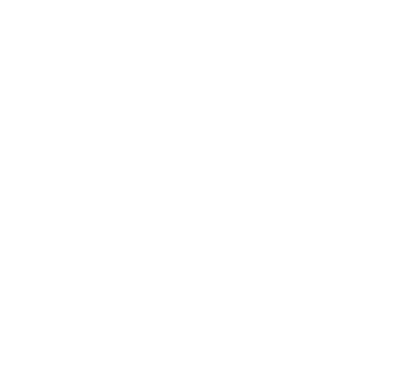 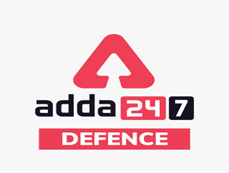 SCIENCE BY NIHARIKA RATHORE
Y431
Time – 5:45 pm
USE CODE FOR 77% DISCOUNT
70. Match List I with List II and select the correct answer from the code given below the lists:
		List I 		List II
	(Disease) 		(Cause)
A. Nightblindness 	1. Vitamin D
B. Rickets 			2. Vitamin C 
C. Scurvy 			3. Vitamin B
D. Beri-beri 		4. Vitamin A
Code:
	A B C D
(a)       1 2 3 4
(b)       3 4 1 2
(c)       4 1 2 3
(d)       2 3 4 1
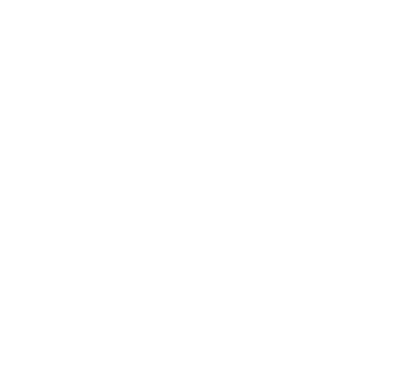 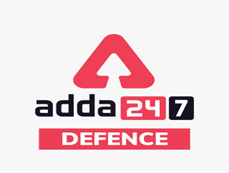 SCIENCE BY NIHARIKA RATHORE
Y431
Time – 5:45 pm
USE CODE FOR 77% DISCOUNT
Answer: (c); 
Night blindness is caused due to deficiency of vitamin A, 
Rickets caused due to deficiency of vitamin D, 
Scurvy is caused by deficiency of vitamin C and 
Beri-Beri is result of deficiency of Vitamin B1.
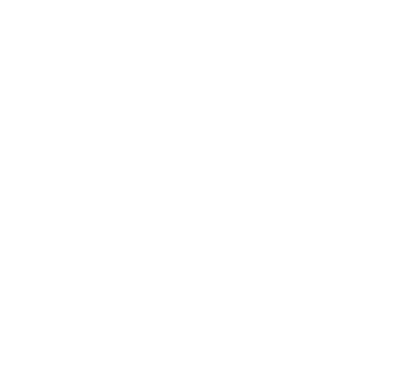 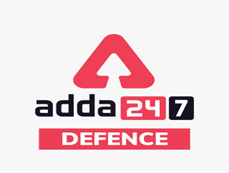 SCIENCE BY NIHARIKA RATHORE
Y431
Time – 5:45 pm
USE CODE FOR 77% DISCOUNT
71. Which one of the following is not a plant hormone?

(a) Cytokinin
(b) Ethylene
(c) Insulin
(d) Gibberellin
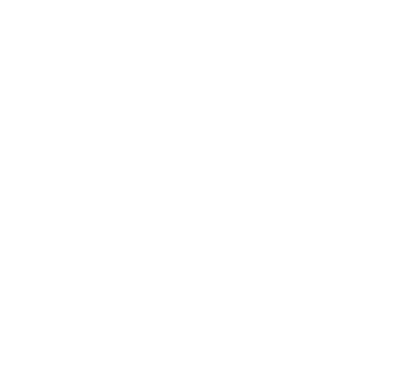 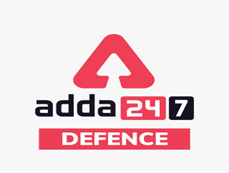 SCIENCE BY NIHARIKA RATHORE
Y431
Time – 5:45 pm
USE CODE FOR 77% DISCOUNT
Answer: (c); 
	A hormone produced in the pancreas by islets of Langerhans, which regulates the amount of glucose in the blood. The lack of insulin causes diabetes.
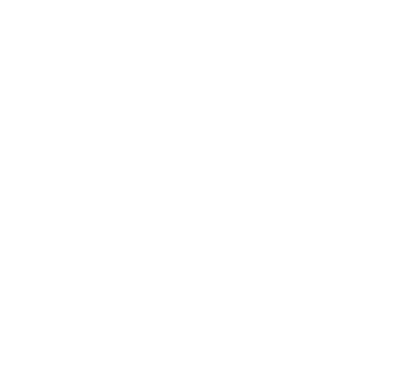 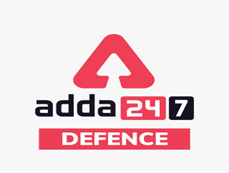 SCIENCE BY NIHARIKA RATHORE
Y431
Time – 5:45 pm
USE CODE FOR 77% DISCOUNT
72. Plants which grow on saline soils are 

(a) Xerophytes
(b) Hydrophytes
(c) Halophytes
(d) Succulents
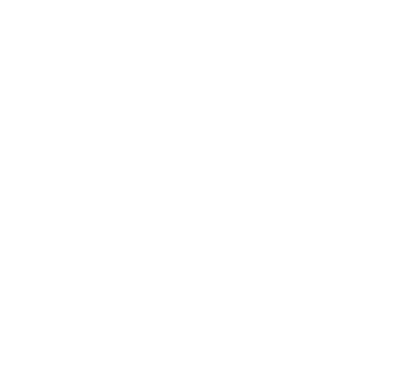 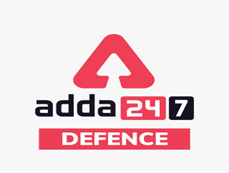 SCIENCE BY NIHARIKA RATHORE
Y431
Time – 5:45 pm
USE CODE FOR 77% DISCOUNT
Answer: (c); 
	Hydrophytes or aquatic plants are plants that have adapted to live in an aquatic environment (saltwater or freshwater). The are also referred as macrophytes. These plants require special adaptations for living submerged in water or at the water's surface. Plants growing on saline soils or water are called halophytes.
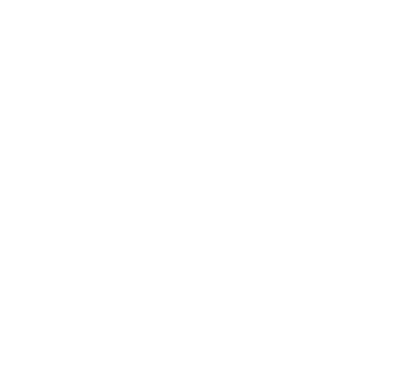 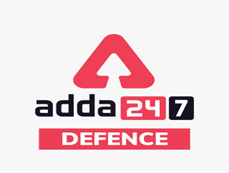 SCIENCE BY NIHARIKA RATHORE
Y431
Time – 5:45 pm
USE CODE FOR 77% DISCOUNT
73. Fish generally breathe through

(a) Skin
(b) Nose
(c) Gills
(d) Fins
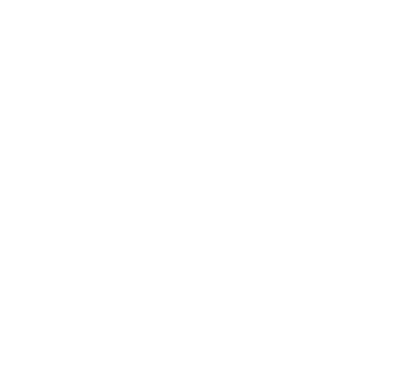 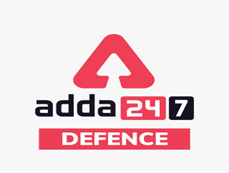 SCIENCE BY NIHARIKA RATHORE
Y431
Time – 5:45 pm
USE CODE FOR 77% DISCOUNT
Answer: (c); 
	Fish use gills to breath and gills can only bring in oxygen when moist. Out of water, a fish's gills dries out and then the fish dies.
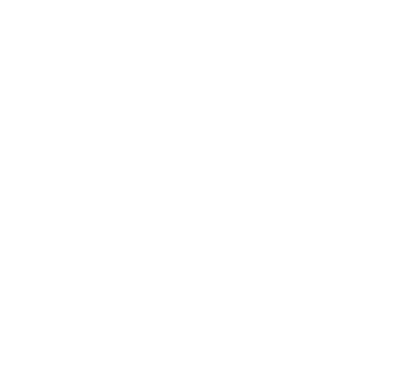 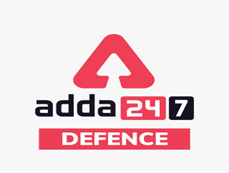 SCIENCE BY NIHARIKA RATHORE
Y431
Time – 5:45 pm
USE CODE FOR 77% DISCOUNT
74. The sugar present in DNA is:

(a) Glucose
(b) Fructose
(c) Deoxyribose
(d) Ribose
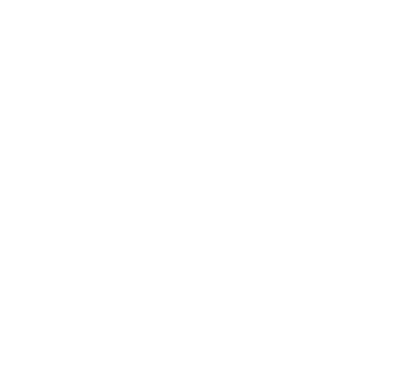 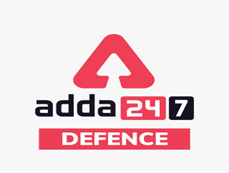 SCIENCE BY NIHARIKA RATHORE
Y431
Time – 5:45 pm
USE CODE FOR 77% DISCOUNT
Answer: (c); 
	The deoxyribose is sugar found in DNA. It is a variant of five carbon sugar called ribose. The DNA is an informational molecule found mainly in the nucleus of the cell.
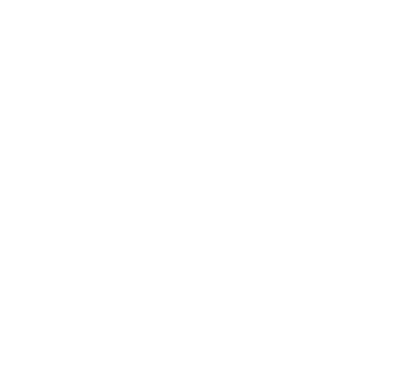 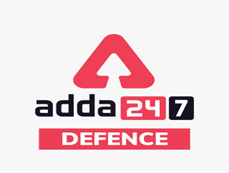 SCIENCE BY NIHARIKA RATHORE
Y431
Time – 5:45 pm
USE CODE FOR 77% DISCOUNT
75. How many pairs of ribs are there in a human body?

(a) 12
(b) 10
(c) 14
(d) 11
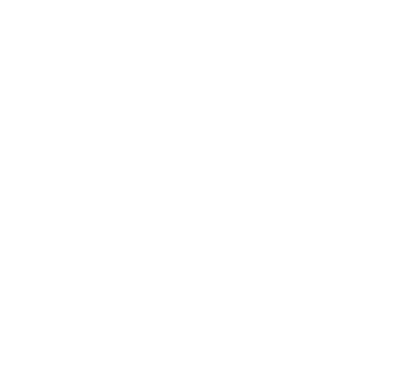 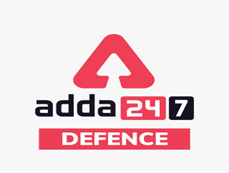 SCIENCE BY NIHARIKA RATHORE
Y431
Time – 5:45 pm
USE CODE FOR 77% DISCOUNT
Answer: (a); 
	The human rib cage is made up of 12 paired (total 24 ribbone) rib bones. Each are symmetrically paired in right and left side. The ribs are flat, thin bones that together with the sternum make up the ribcage. The ribs provide protection for vital organs in the upper body, including the heart and lungs.
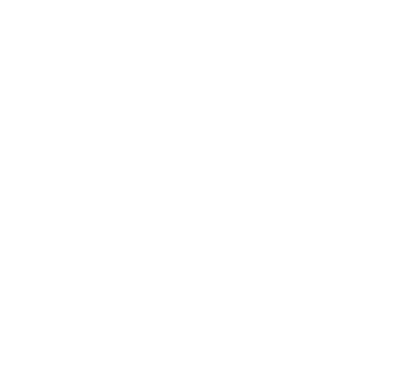 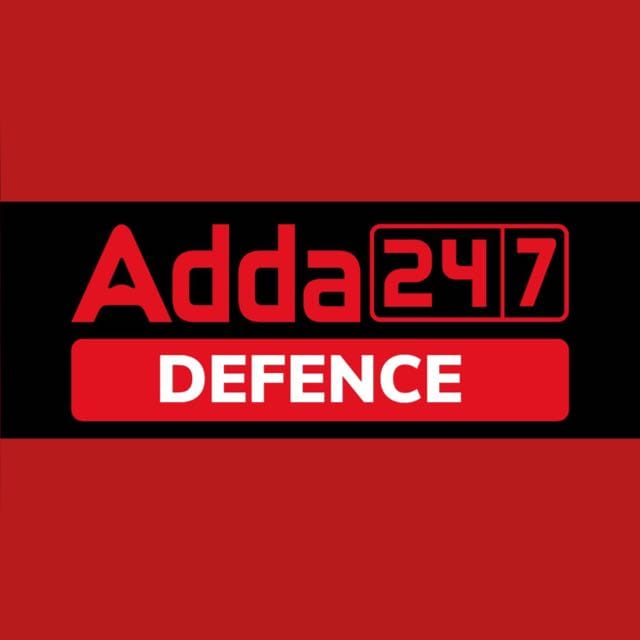 SCIENCE BY NIHARIKA RATHORE
Y431
Time – 5:45 pm
USE CODE FOR 77% DISCOUNT
76. What is the name of variant of NAG missile that is developed to be launched from Helicopter?

(a) H-NAG		(b) Aero-NAG 
(c) HELINA		(d) None of these
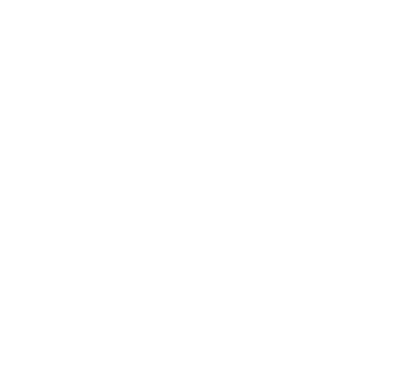 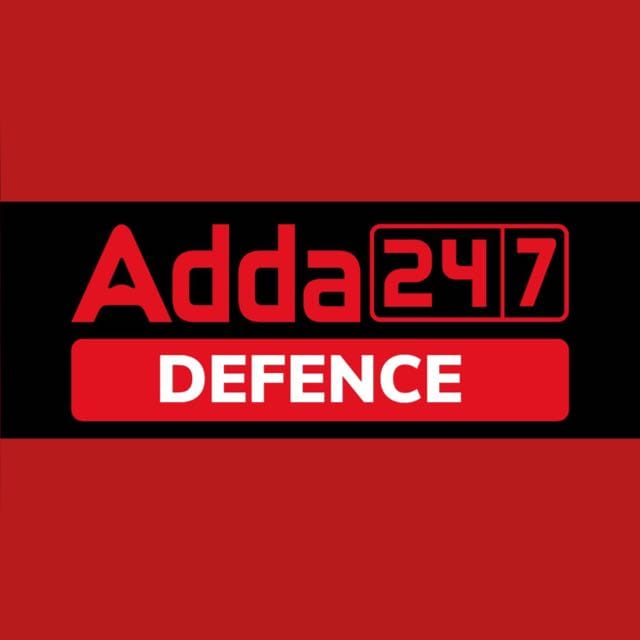 SCIENCE BY NIHARIKA RATHORE
Y431
Time – 5:45 pm
USE CODE FOR 77% DISCOUNT
Answer (b); 
	Neutron is a neutral particle which has no electrical charge. It was discovered by Chadwick in 1932.
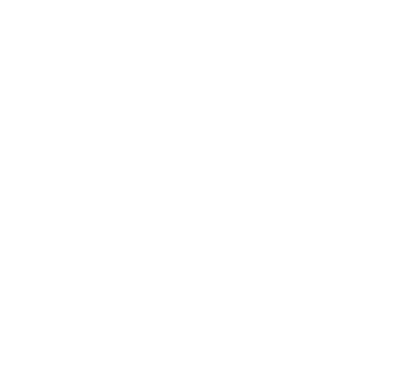 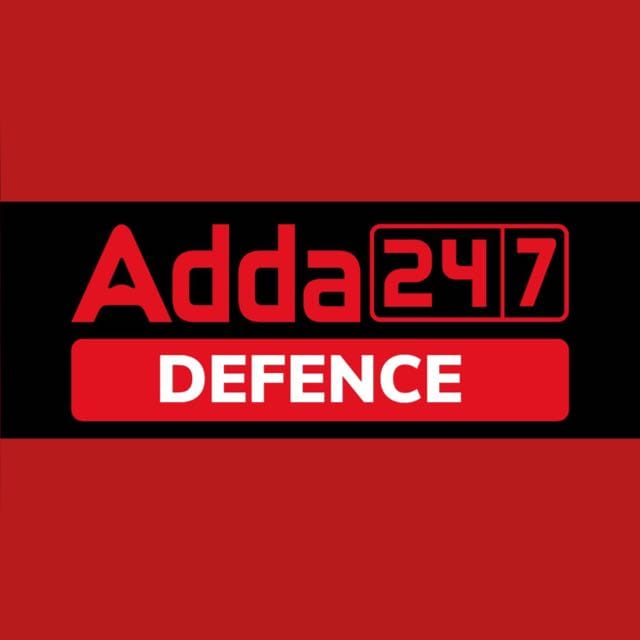 SCIENCE BY NIHARIKA RATHORE
Y431
Time – 5:45 pm
USE CODE FOR 77% DISCOUNT
77. In which year DRDO was established?
DRDO की स्थापना किस वर्ष हुई थी?

(a) 1960
(b) 1985
(c) 1990
(d) 1958
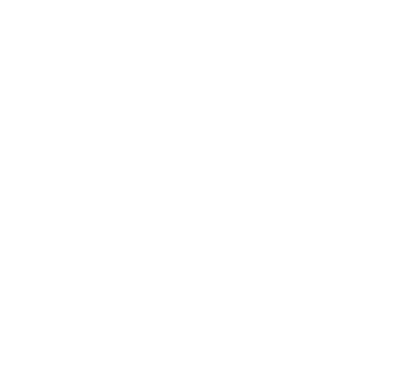 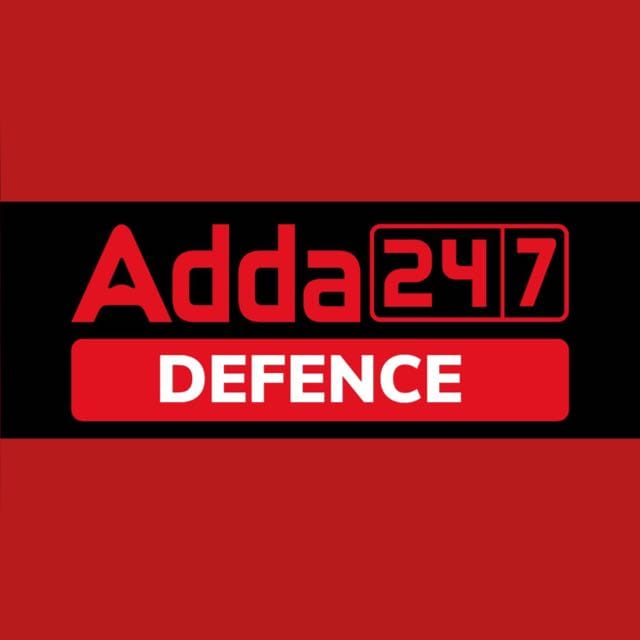 SCIENCE BY NIHARIKA RATHORE
Y431
Time – 5:45 pm
USE CODE FOR 77% DISCOUNT
Answer: (b); 
	Change of water into the vapour is called a physical change.
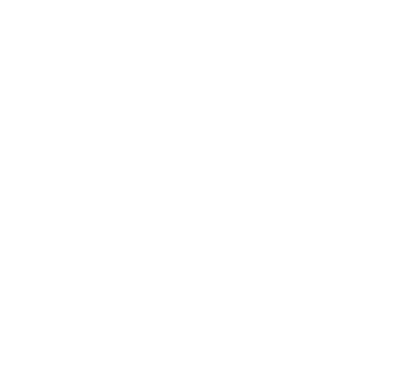 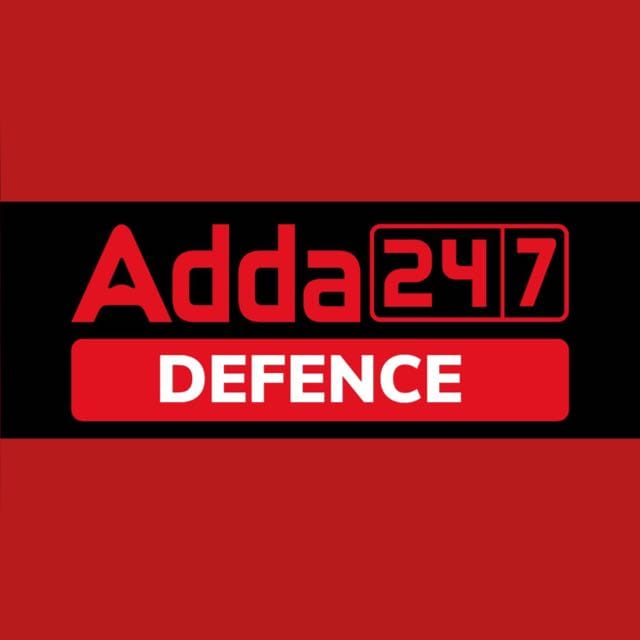 SCIENCE BY NIHARIKA RATHORE
Y431
Time – 5:45 pm
USE CODE FOR 77% DISCOUNT
78. DRDO is under the administrative control of which ministry?

(a) Ministry of Defense
(b) Ministry of Home Affairs
(c) Prime Minister Office (PMO)
(d) None of the above
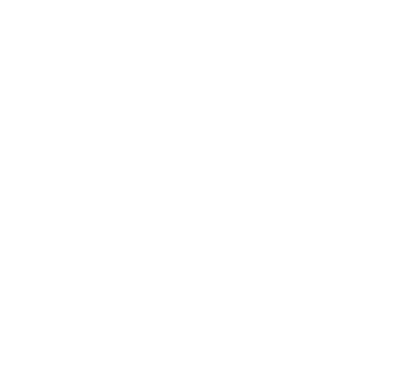 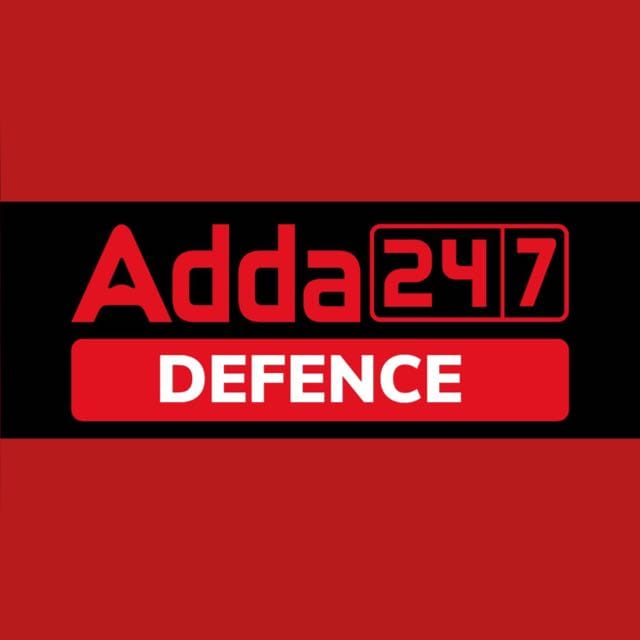 SCIENCE BY NIHARIKA RATHORE
Y431
Time – 5:45 pm
USE CODE FOR 77% DISCOUNT
Answer: (c); 
	Among non-metals, diamond is the hardest whereas, among the metals, platinum is the hardest.
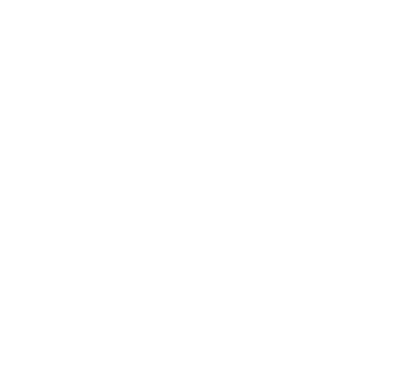 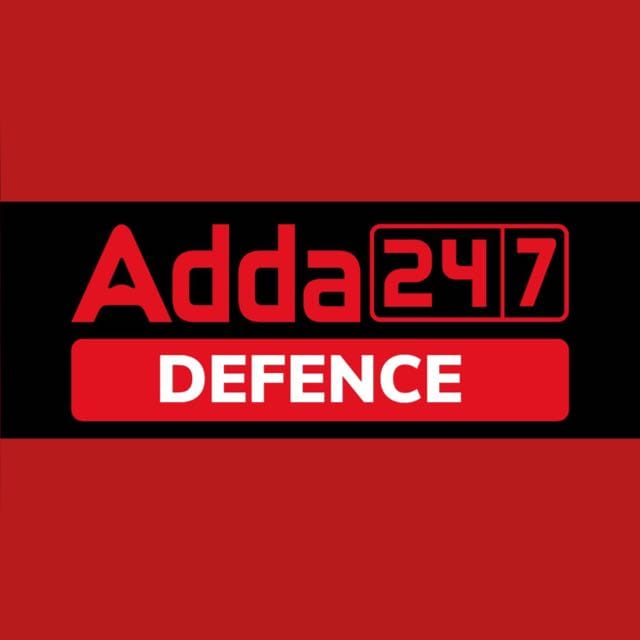 SCIENCE BY NIHARIKA RATHORE
Y431
Time – 5:45 pm
USE CODE FOR 77% DISCOUNT
79. Which one of the following us used in these lamps:
These days yellow lamps are frequently used as street light. 

(a) Sodium
(b) Neon
(c) Hydrogen
(d) Nitrogen
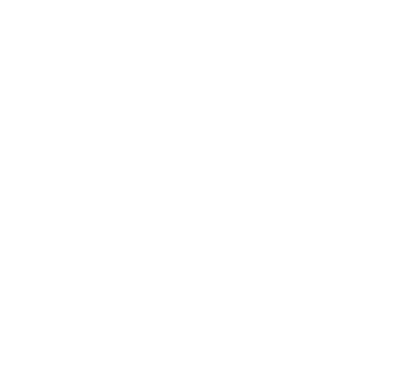 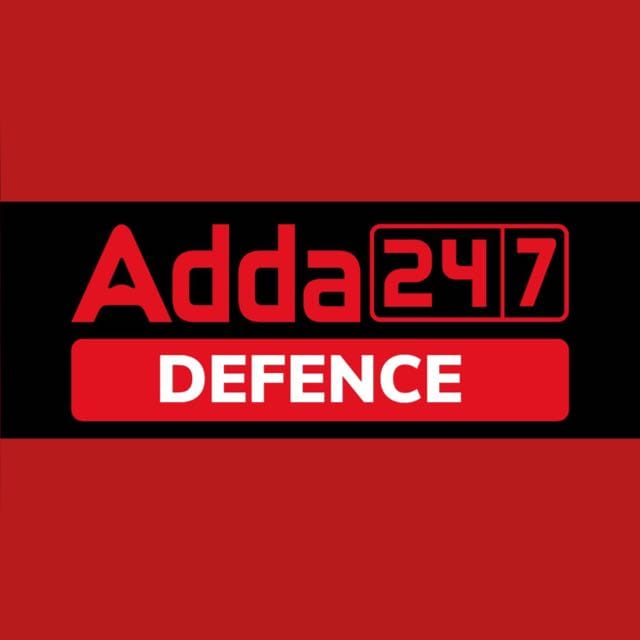 SCIENCE BY NIHARIKA RATHORE
Y431
Time – 5:45 pm
USE CODE FOR 77% DISCOUNT
Answer: (a); 
	There are 2 types of street light bulbs are used by municipalities. They are sodium vapor and mercury vapor bulbs. 
	The mercury vapor bulbs are usually a white ambient light and sodium on orange/yellow light.
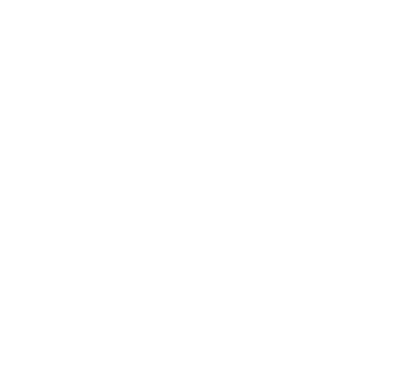 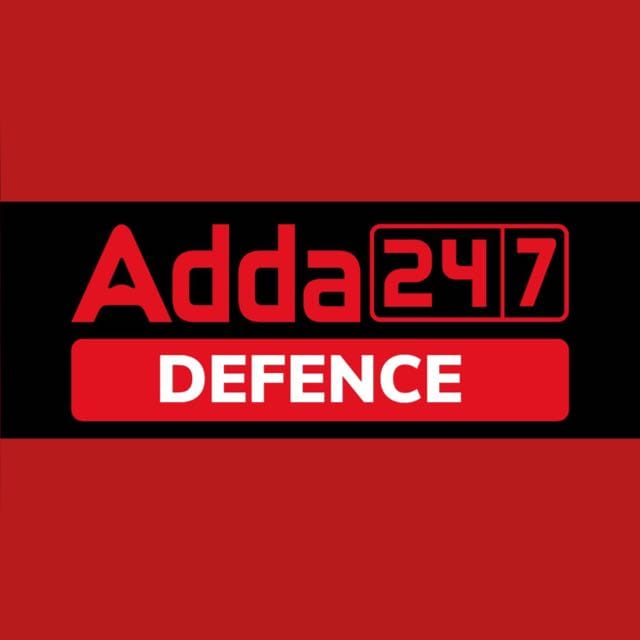 SCIENCE BY NIHARIKA RATHORE
Y431
Time – 5:45 pm
USE CODE FOR 77% DISCOUNT
80. In which of the following industries is mica used as a raw material

(a) Iron and steel 
(b) Toys
(c) Glass and pottery 
(d) Electrical
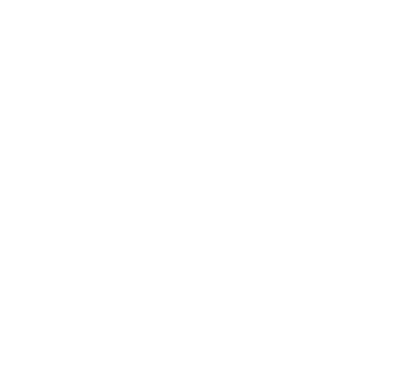 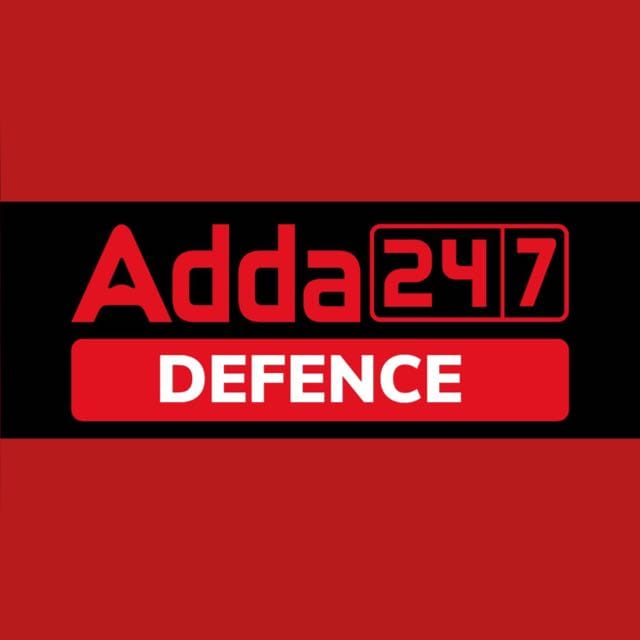 SCIENCE BY NIHARIKA RATHORE
Y431
Time – 5:45 pm
USE CODE FOR 77% DISCOUNT
Answer: (d); 
	Mica is good conductor of heat and bad conductor of electricity so mica use in electrical industry.
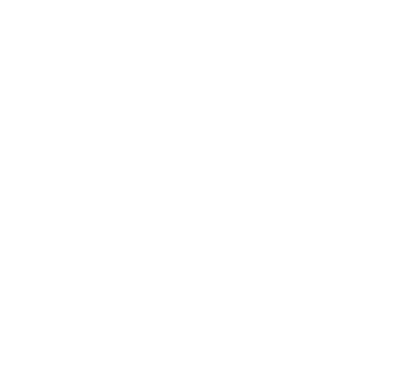 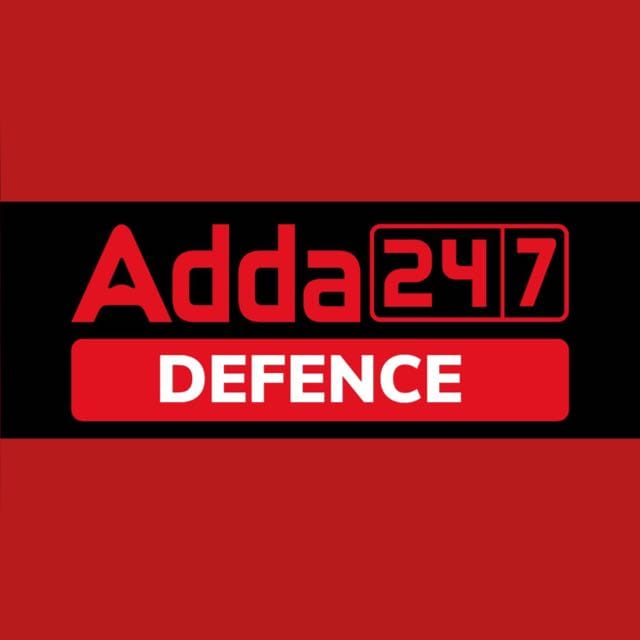 SCIENCE BY NIHARIKA RATHORE
Y431
Time – 5:45 pm
USE CODE FOR 77% DISCOUNT
81. Which of the following is mainly used for the production of Aluminum?

(a) Hematite 
(b) Lignite
(c) Bauxite
(d) Magnetite
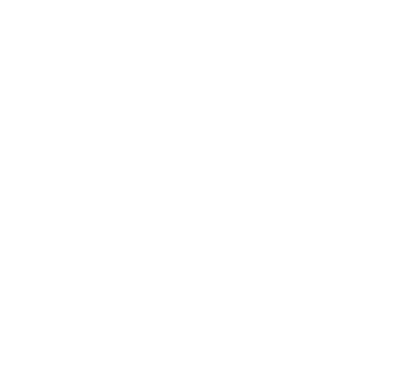 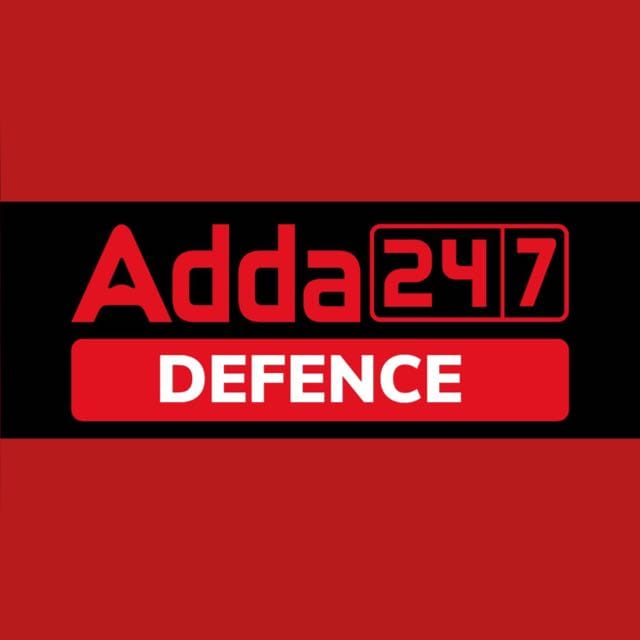 SCIENCE BY NIHARIKA RATHORE
Y431
Time – 5:45 pm
USE CODE FOR 77% DISCOUNT
Answer: (c); 
	Bauxite is an ore of Aluminum, which is found in the form of Hydrated Aluminium Oxides.
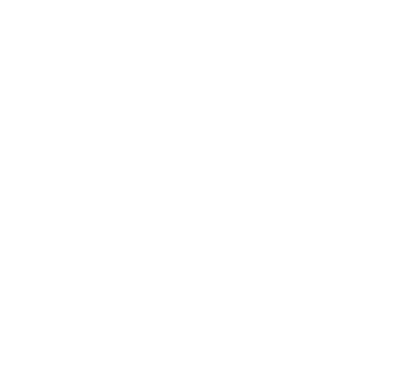 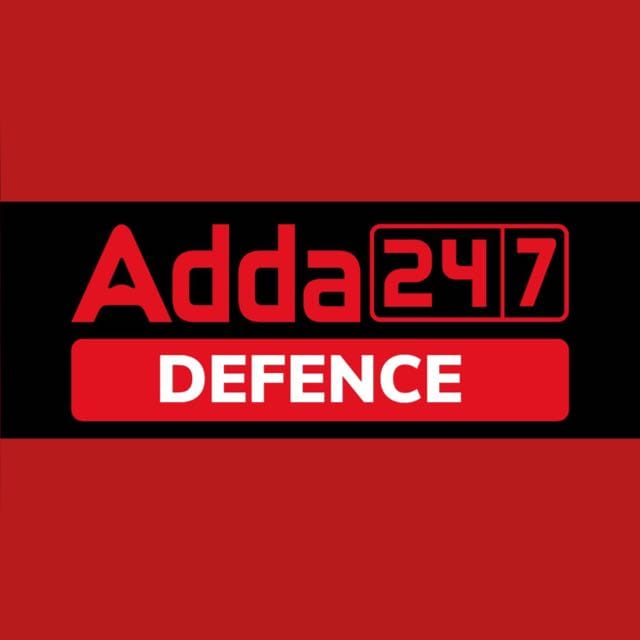 SCIENCE BY NIHARIKA RATHORE
Y431
Time – 5:45 pm
USE CODE FOR 77% DISCOUNT
82. Solder used in soldering metal pieces consists of any alloy of:

(a) Tin and Zinc
(b) Tin and Lead
(c) Tin, Zinc and Copper 
(d) Tin, Lead and Zinc
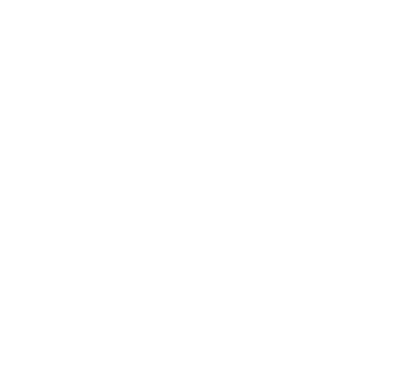 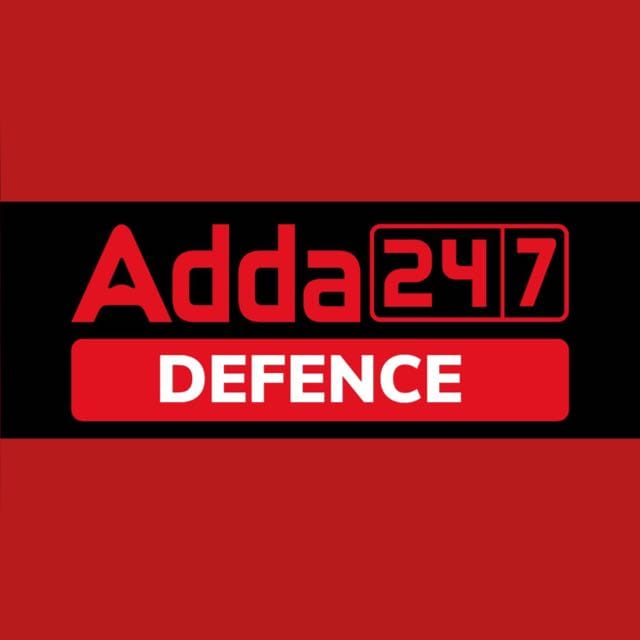 SCIENCE BY NIHARIKA RATHORE
Y431
Time – 5:45 pm
USE CODE FOR 77% DISCOUNT
Answer: (b); 
	The common composition of solder is 32% Tin, 68% Lead. This combination has a low melting point and is useful for soldering components that are sensitive to heat.
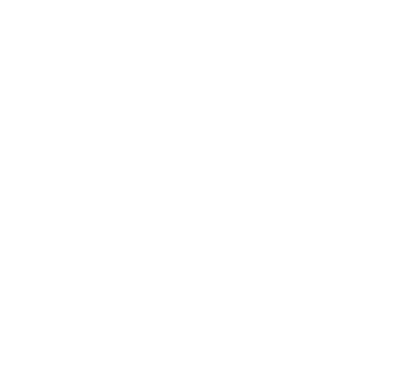 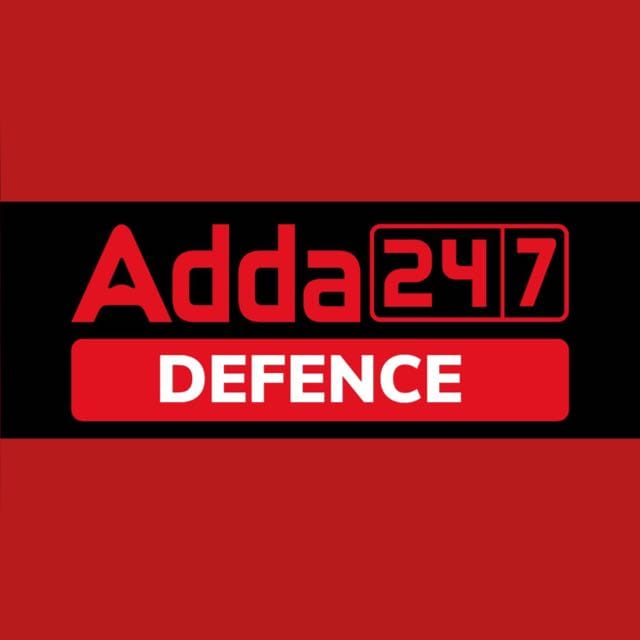 SCIENCE BY NIHARIKA RATHORE
Y431
Time – 5:45 pm
USE CODE FOR 77% DISCOUNT
83. Which of the following did not contain carbon? 

(a) Diamond 
(b) Graphite 
(c) Coal 
(d) None of these
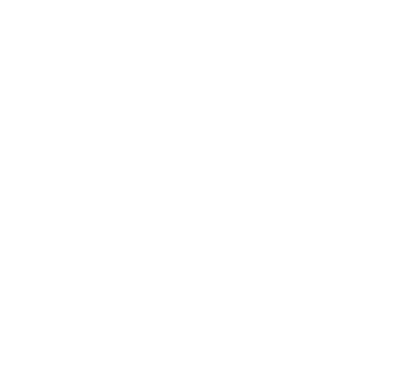 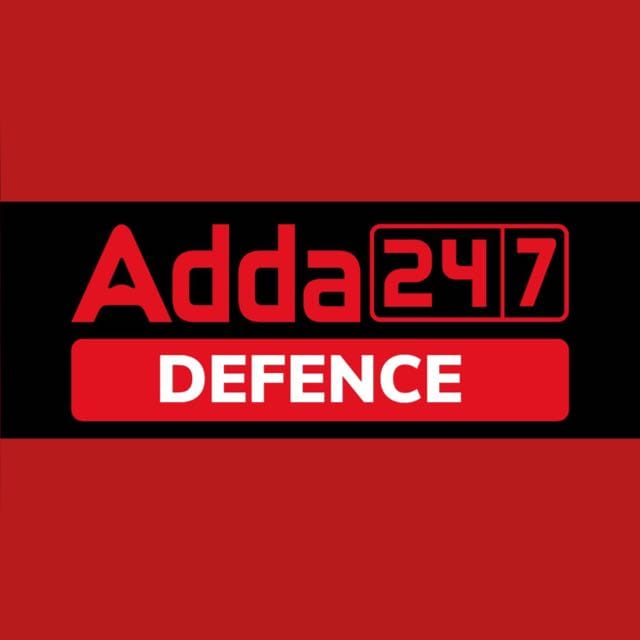 SCIENCE BY NIHARIKA RATHORE
Y431
Time – 5:45 pm
USE CODE FOR 77% DISCOUNT
Answer: (d); 
	All the three are consist of carbon.
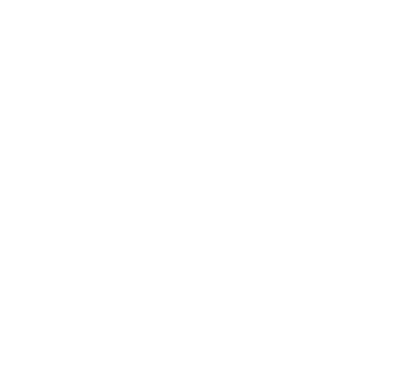 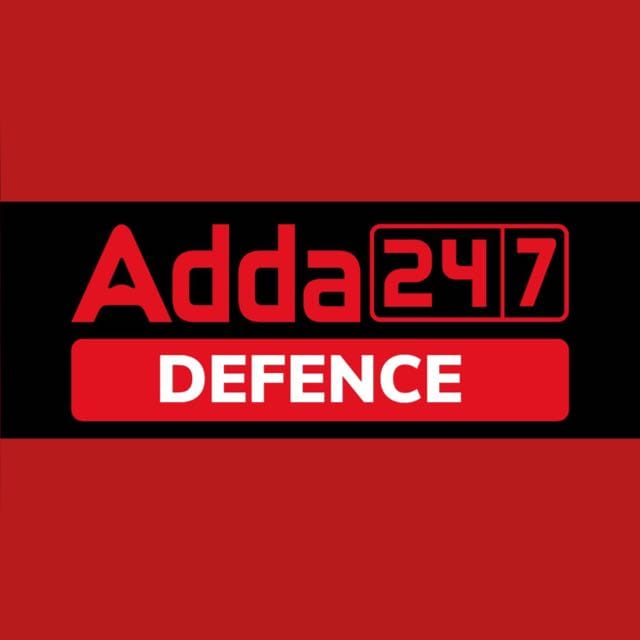 SCIENCE BY NIHARIKA RATHORE
Y431
Time – 5:45 pm
USE CODE FOR 77% DISCOUNT
84. Which one of the following fuels causes minimum air pollution?

(a) Kerosene oil
(b) Hydrogen
(c) Coal
(d) Diesel
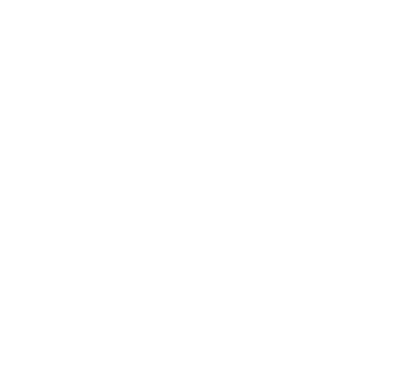 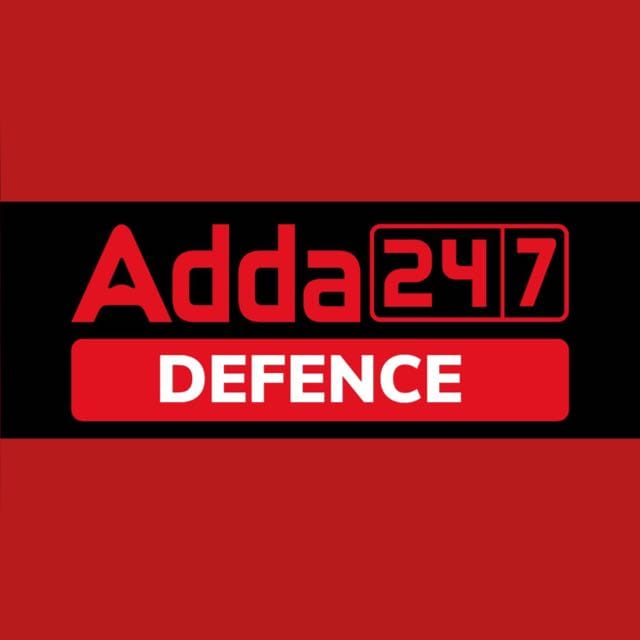 SCIENCE BY NIHARIKA RATHORE
Y431
Time – 5:45 pm
USE CODE FOR 77% DISCOUNT
Answer: (b); 
	Hydrogen is the purest combustion fuel. Water is generated from burning of Hydrogen. While coal, kerosene oil and diesel are known as fossil fuel which generates, Carbon dioxide and many other harmful gases when it burns.
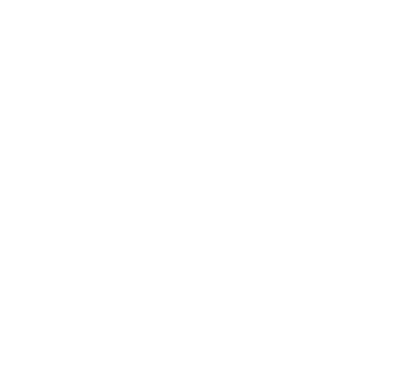 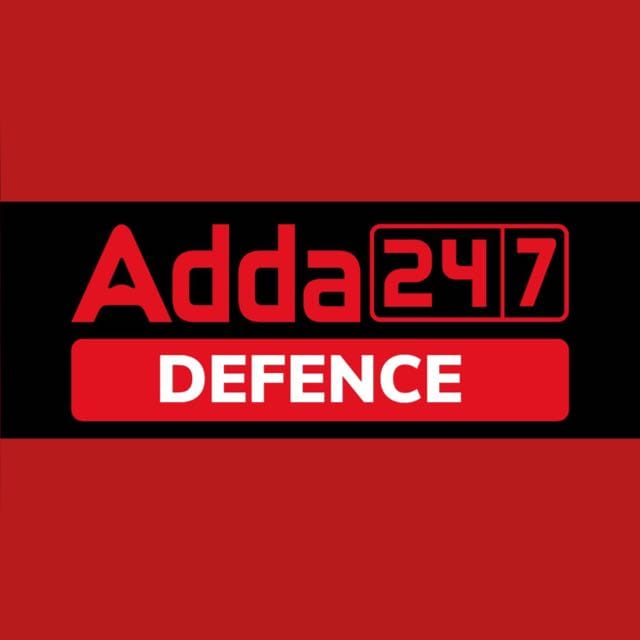 SCIENCE BY NIHARIKA RATHORE
Y431
Time – 5:45 pm
USE CODE FOR 77% DISCOUNT
85. Which gas is used in the purification of drinking water? 

(a) Helium
(b) Chlorine
(c) Fluorine 
(d) Carbon Dioxide
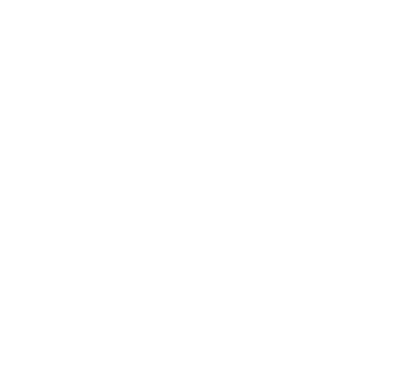 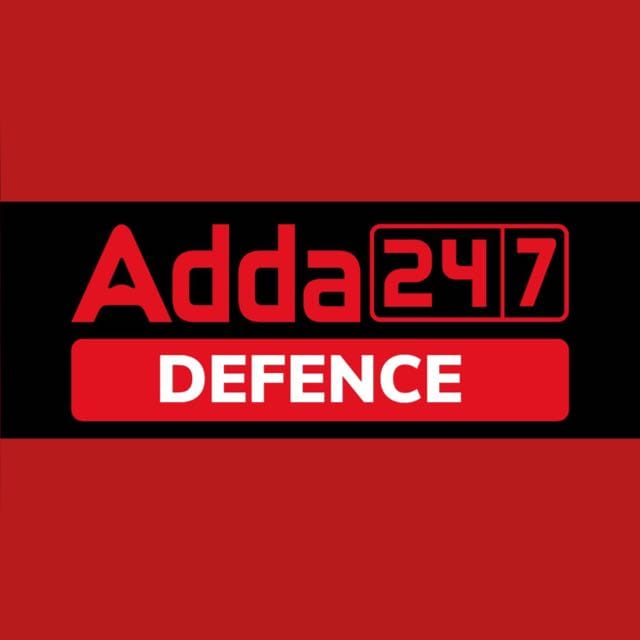 SCIENCE BY NIHARIKA RATHORE
Y431
Time – 5:45 pm
USE CODE FOR 77% DISCOUNT
Answer: (b); 
	Chlorine is presently an important chemical for water purification (such as in water treatment plants), disinfectants and in bleach.
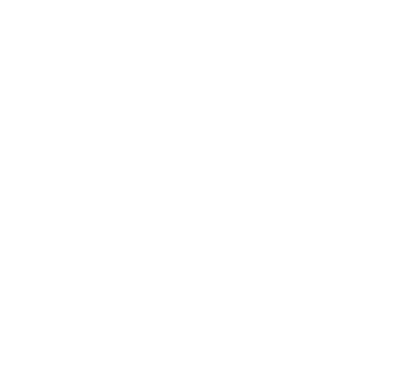 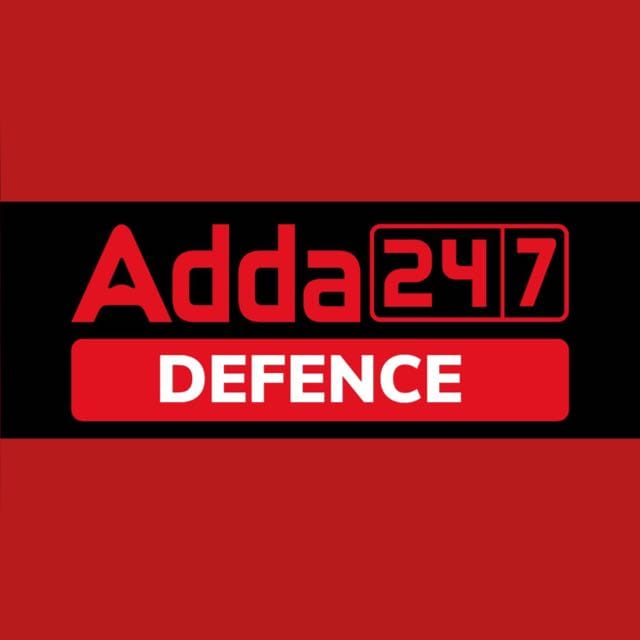 SCIENCE BY NIHARIKA RATHORE
Y431
Time – 5:45 pm
USE CODE FOR 77% DISCOUNT
86. Which is used as laughing gas is

(a) Nitrous Oxide
(b) Nitrogen dioxide
(c) Nitrogen Trioxide 
(d) Nitrogen Tetra Oxide
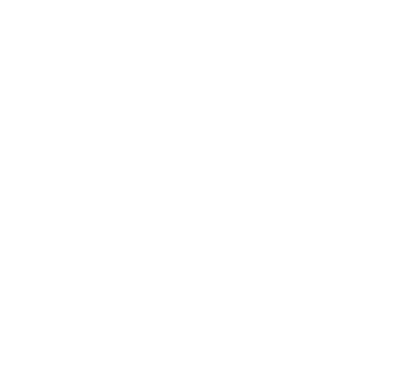 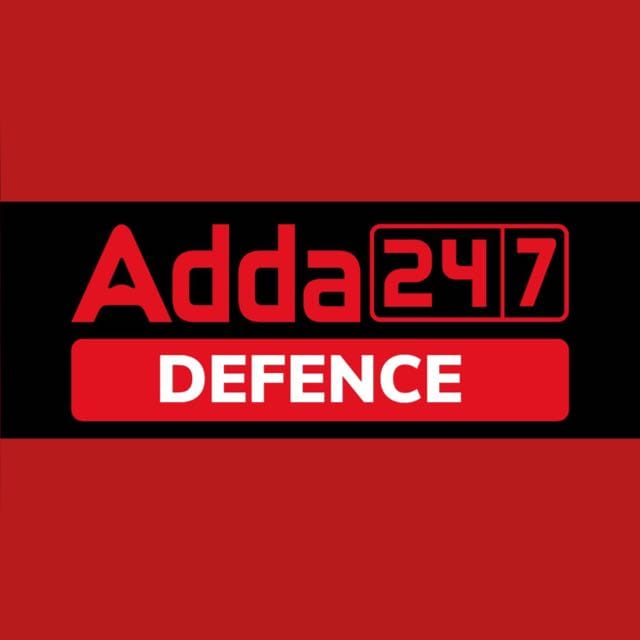 SCIENCE BY NIHARIKA RATHORE
Y431
Time – 5:45 pm
USE CODE FOR 77% DISCOUNT
Answer: (a); 
	Nitrous Oxide (N2O) is also known as laughing gas. It is a colourless gas with a sweet odour and taste. It is also used as the anesthetic gas.
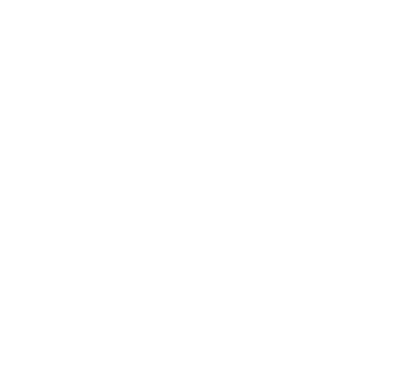 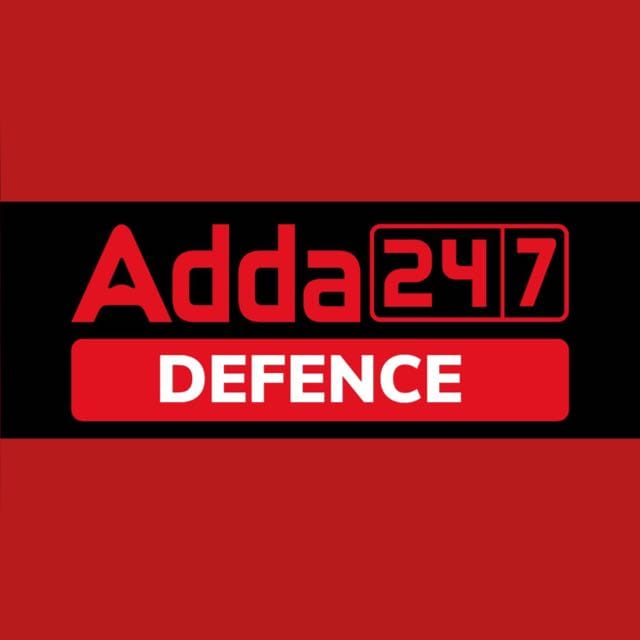 SCIENCE BY NIHARIKA RATHORE
Y431
Time – 5:45 pm
USE CODE FOR 77% DISCOUNT
86. What is Nila thotha?

(a) Copper Sulphate 
(b) Calcium Sulphate
(c) Iron Sulphate 
(d) Sodium Sulphate
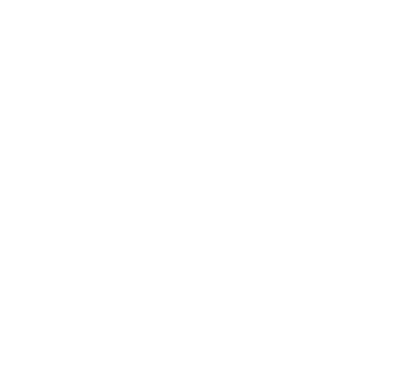 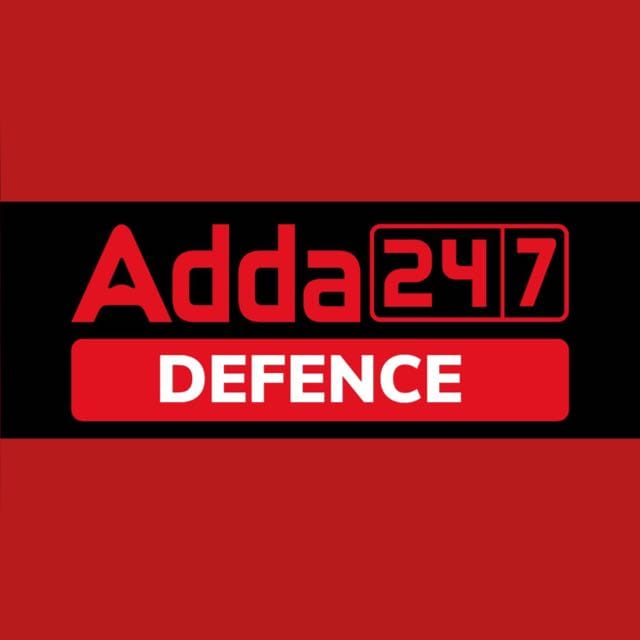 SCIENCE BY NIHARIKA RATHORE
Y431
Time – 5:45 pm
USE CODE FOR 77% DISCOUNT
Answer: (a); 
	Nila thotha is a compound of Copper and Its chemical formula is CuSO4 5H₂O.
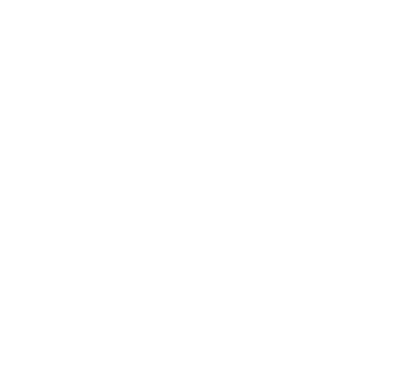 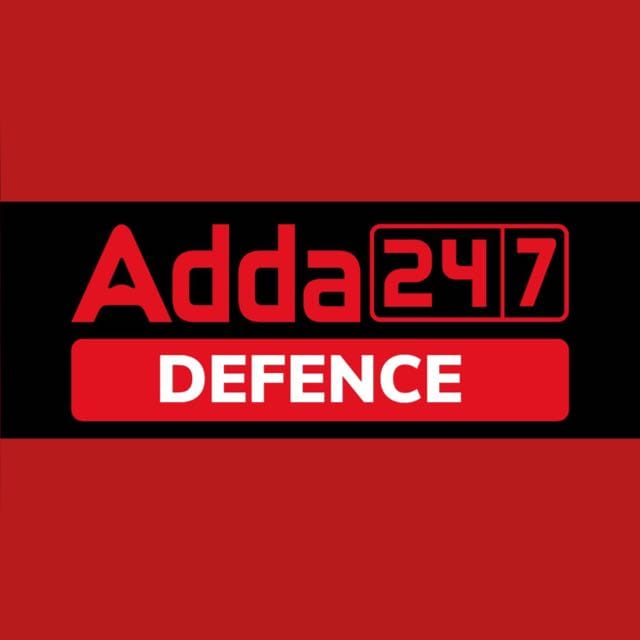 SCIENCE BY NIHARIKA RATHORE
Y431
Time – 5:45 pm
USE CODE FOR 77% DISCOUNT
87. Which is the fundamental element of all organic compounds?

(a) Nitrogen 
(b) Oxygen
(c) Carbon
(d) Neon
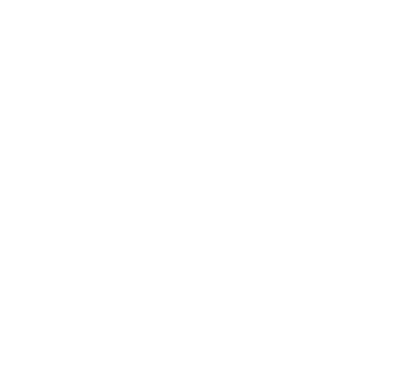 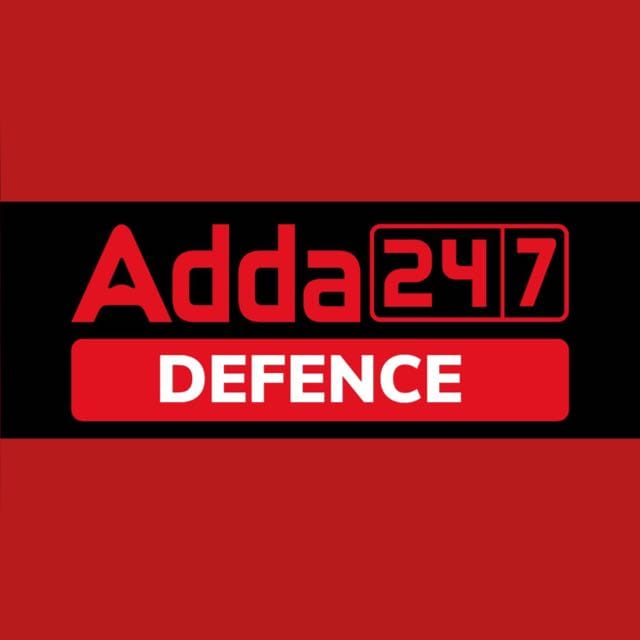 SCIENCE BY NIHARIKA RATHORE
Y431
Time – 5:45 pm
USE CODE FOR 77% DISCOUNT
Answer: (c); 
	The organic compounds are a large class of chemical compounds in which one or more atoms of carbon are covalently linked atoms of other elements, most commonly Hydrogen, Oxygen or Nitrogen.
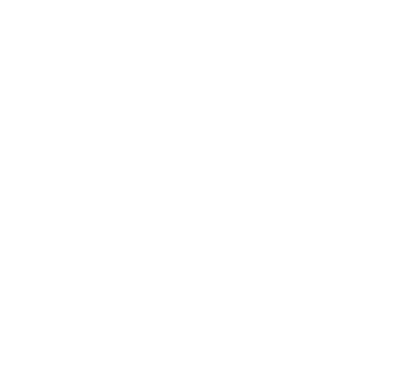 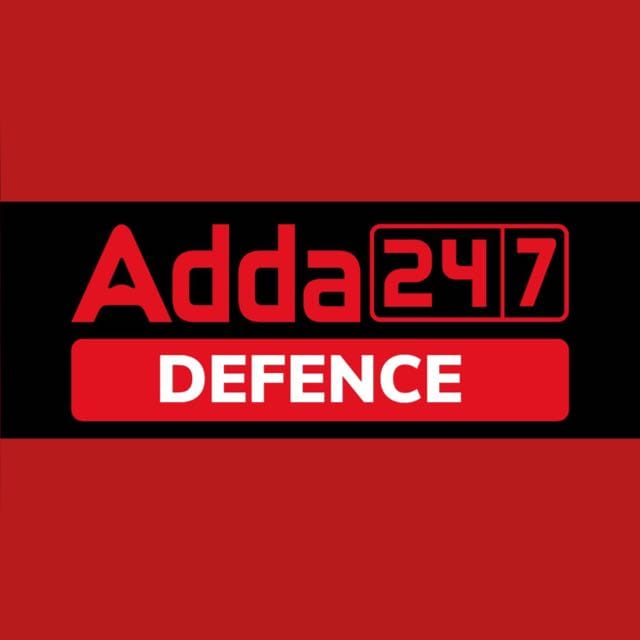 SCIENCE BY NIHARIKA RATHORE
Y431
Time – 5:45 pm
USE CODE FOR 77% DISCOUNT
88. Which acid is found in Vinegar?

(a) Lactic Acid
(b) Citric Acid
(c) Malic Acid
(d) Acetic Acid
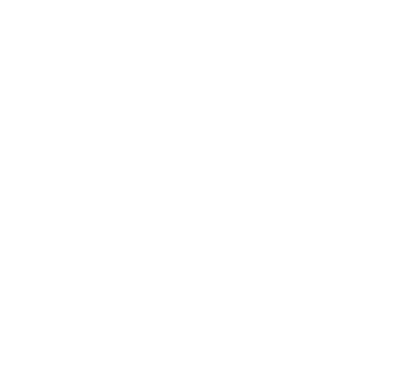 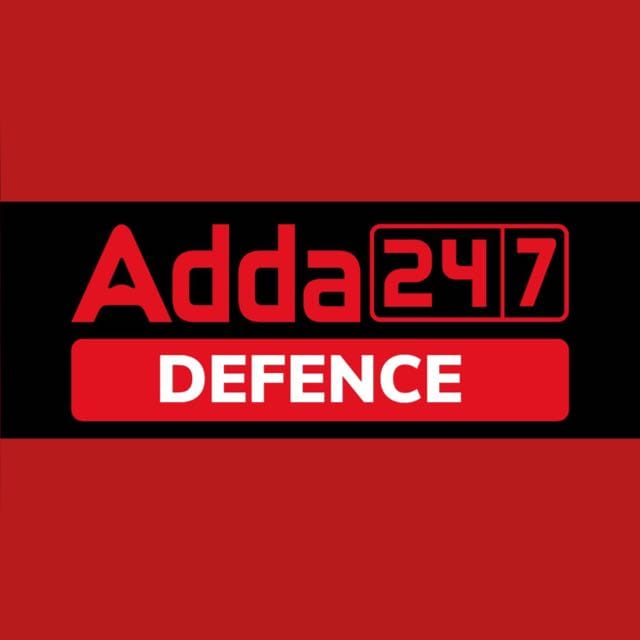 SCIENCE BY NIHARIKA RATHORE
Y431
Time – 5:45 pm
USE CODE FOR 77% DISCOUNT
Answer: (d); 
	Acetic acid is the chief component of vinegar. Vinegar is liquid consisting mainly of acetic acid (CH3COOH) and water.
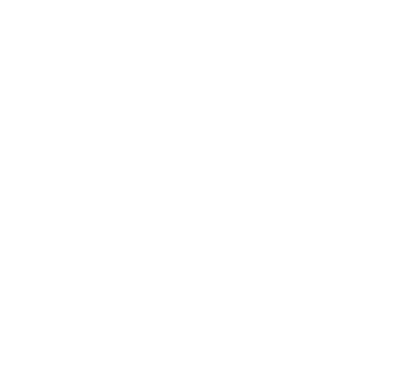 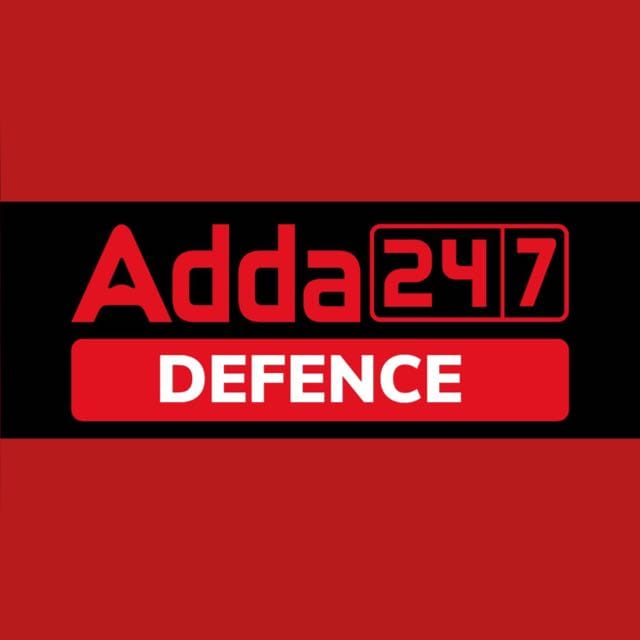 SCIENCE BY NIHARIKA RATHORE
Y431
Time – 5:45 pm
USE CODE FOR 77% DISCOUNT
89. To avoid 'knocking of the engine of a car, which one of the following is used as an anti-knocking agent? 

(a) Ethyl alcohol
(b) Butane
(c) Lead Tetra Ethyl 
(d) White Petrol
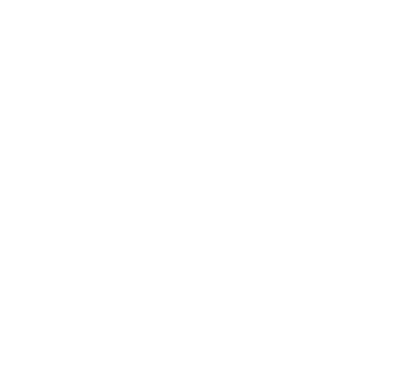 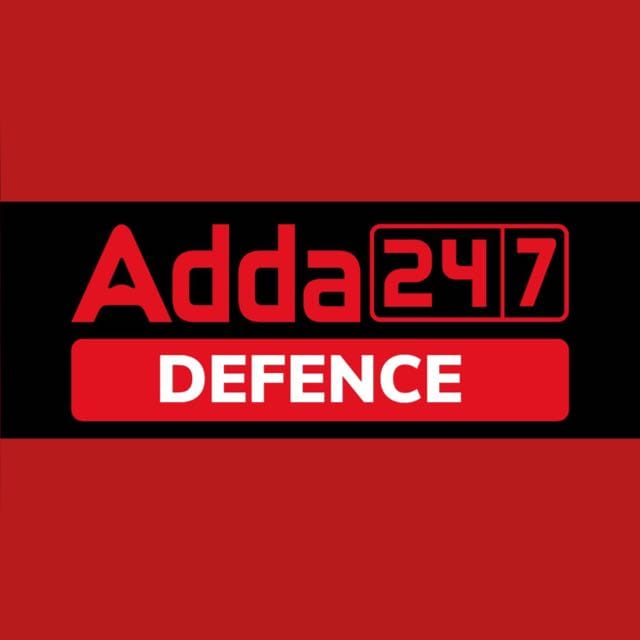 SCIENCE BY NIHARIKA RATHORE
Y431
Time – 5:45 pm
USE CODE FOR 77% DISCOUNT
Answer: (c); 
	Tetraethyl Lead (CH3CH:)4Pb is the chief antiknock agent for automotive gasoline or petrol.
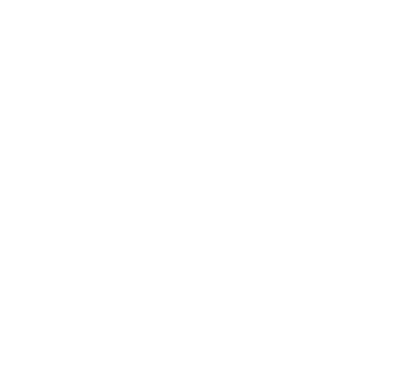 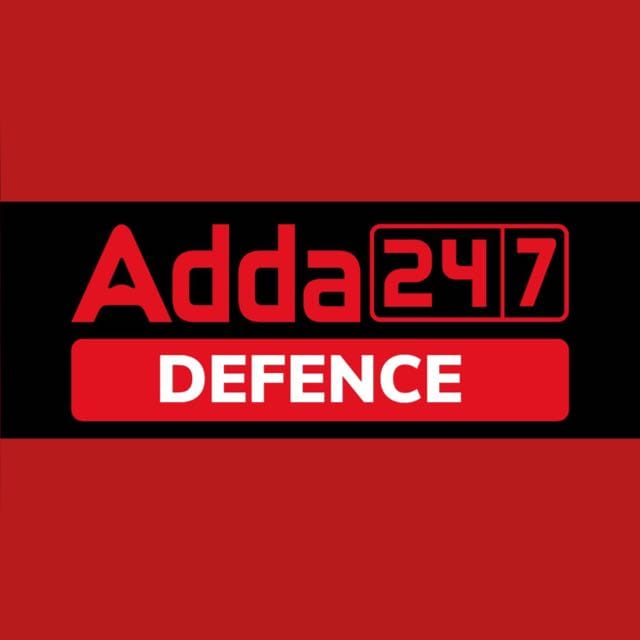 SCIENCE BY NIHARIKA RATHORE
Y431
Time – 5:45 pm
USE CODE FOR 77% DISCOUNT
90. In a car battery, electrolyte substance used is

(a) Hydrochloric acid 
(b) Sulphuric acid 
(c) Nitric acid
(d) Distilled water
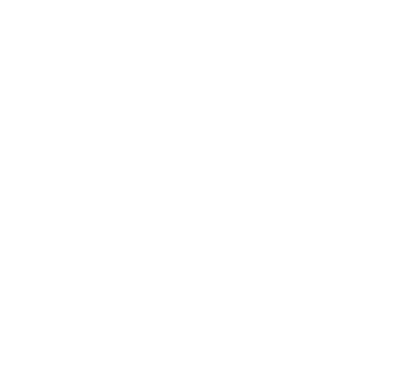 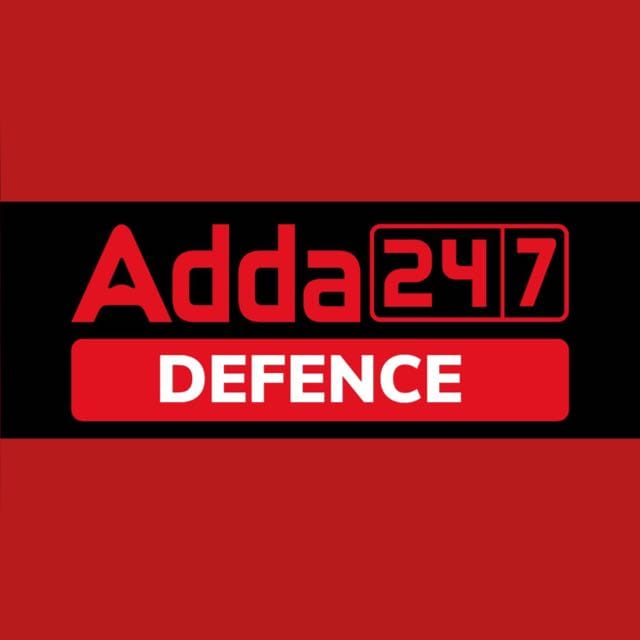 SCIENCE BY NIHARIKA RATHORE
Y431
Time – 5:45 pm
USE CODE FOR 77% DISCOUNT
Answer: (b); 
	Electrolyte substance used in a car battery is Sulphuric acid (H2SO4). It is a strong acid.
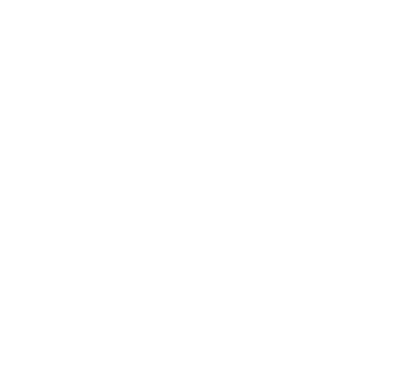 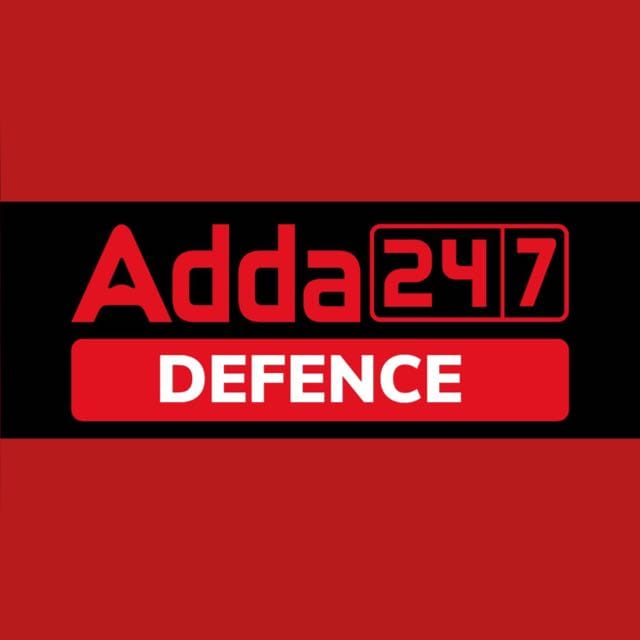 SCIENCE BY NIHARIKA RATHORE
Y431
Time – 5:45 pm
USE CODE FOR 77% DISCOUNT
91. The energy, found in dry cell is 

(a) Mechanical energy 
(b) Electric energy
(c) Chemical energy
(d) Magnetic energy
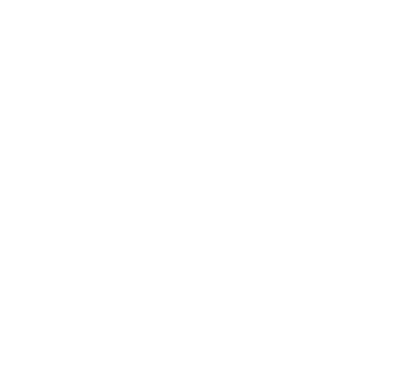 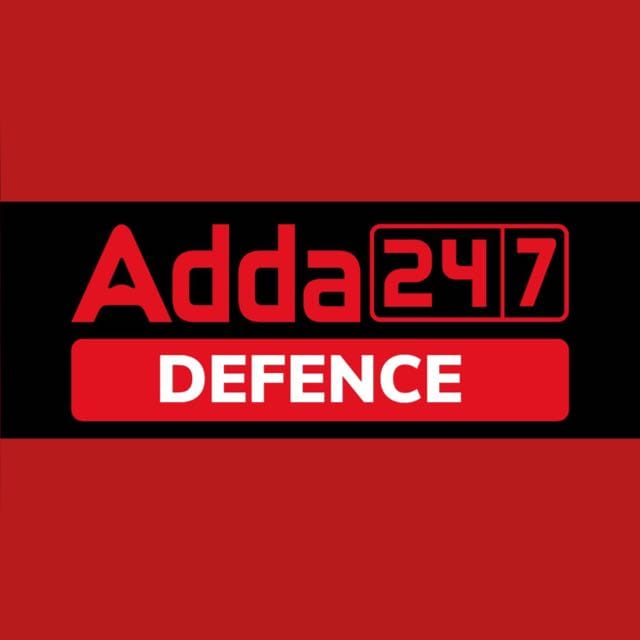 SCIENCE BY NIHARIKA RATHORE
Y431
Time – 5:45 pm
USE CODE FOR 77% DISCOUNT
Answer: (c); 
	The best example of changing into electric energy from chemical energy is primary cells or batteries, the dry cell is also made up in this phenomenon.
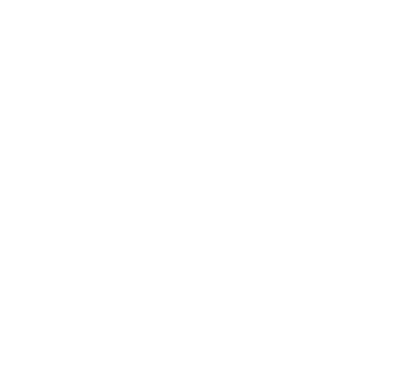 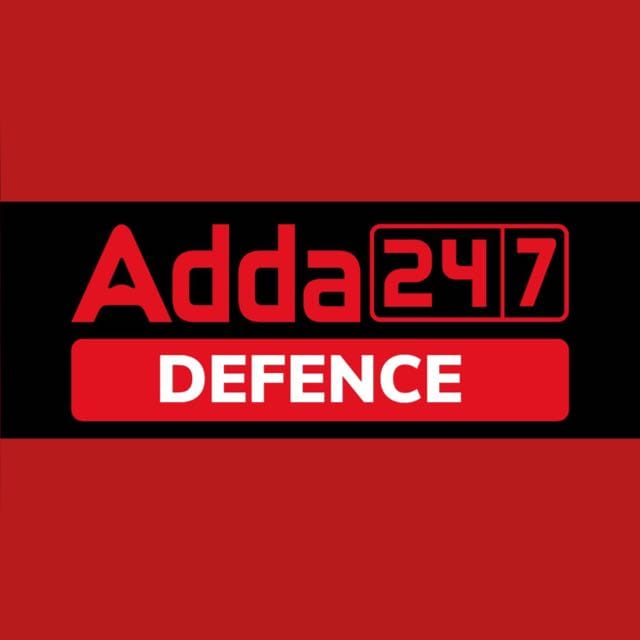 SCIENCE BY NIHARIKA RATHORE
Y431
Time – 5:45 pm
USE CODE FOR 77% DISCOUNT
Q92. A pungent smell often present near the urinals is due to

(a) Sulphur-di-oxide
(b) Chlorine
(c) Ammonia
(d) Urea
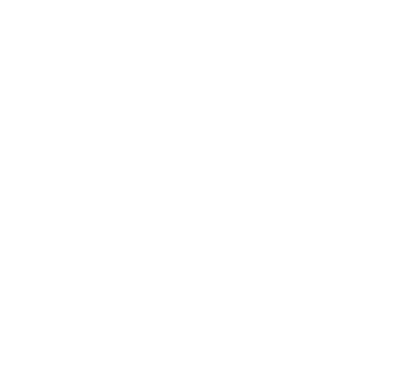 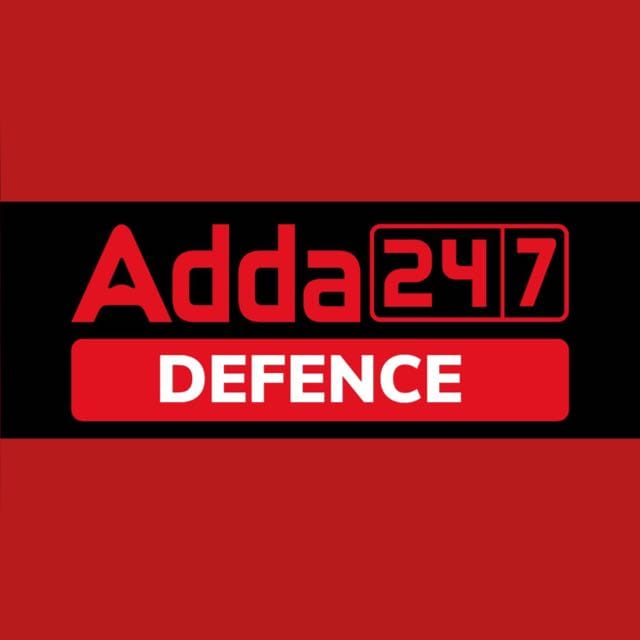 SCIENCE BY NIHARIKA RATHORE
Y431
Time – 5:45 pm
USE CODE FOR 77% DISCOUNT
Answer: (c); 
	Urine odour is caused by the presence of Ammonia. Urine is an aqueous solution of greater than 95% water.
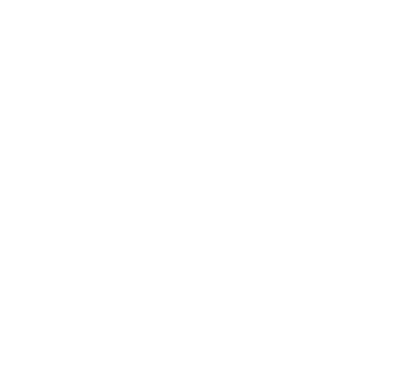 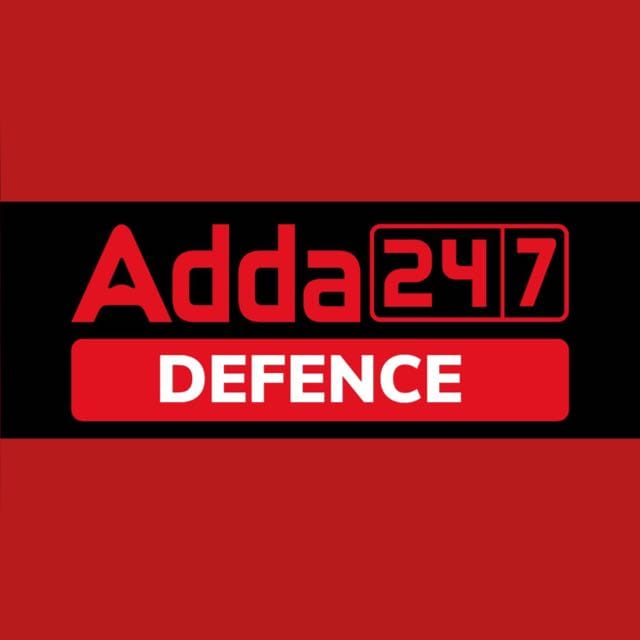 SCIENCE BY NIHARIKA RATHORE
Y431
Time – 5:45 pm
USE CODE FOR 77% DISCOUNT
93. Which chemical substance is used for making rat poison? 

(a) Ethyl Alcohol 
(b) Methyl Isocyanate
(c) Potassium Cyanide
(d) Ethyl Isocyanide
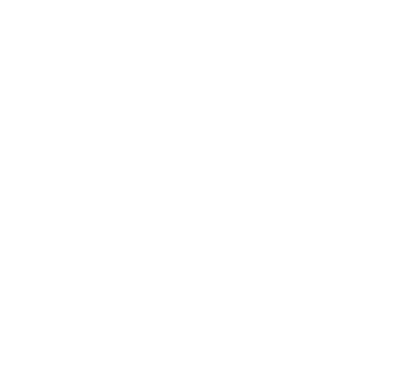 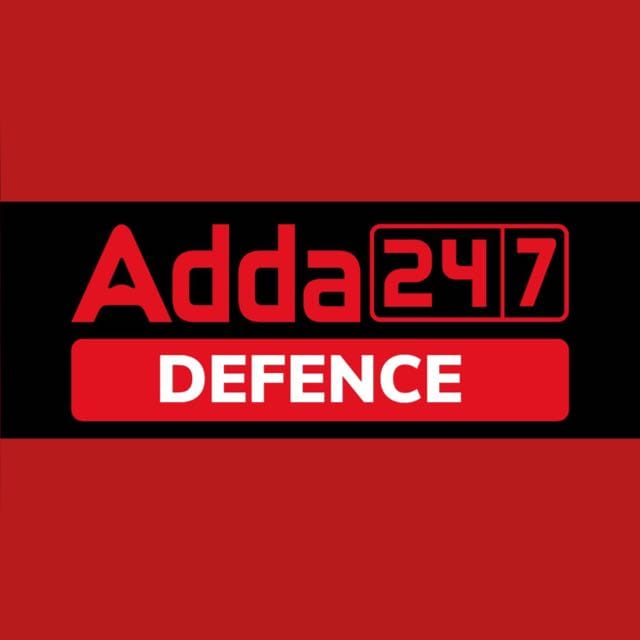 SCIENCE BY NIHARIKA RATHORE
Y431
Time – 5:45 pm
USE CODE FOR 77% DISCOUNT
Answer: (c); 
	Potassium Cyanide (KCN) or Zinc Phosphide is a highly toxic chemical used as a rodenticide a poison to kill the mouse.
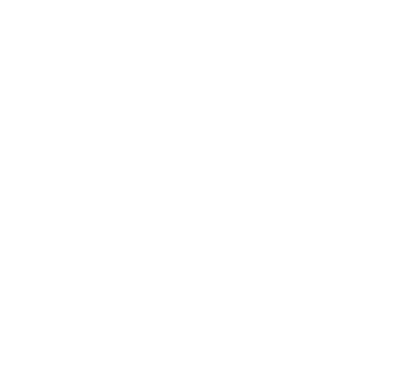 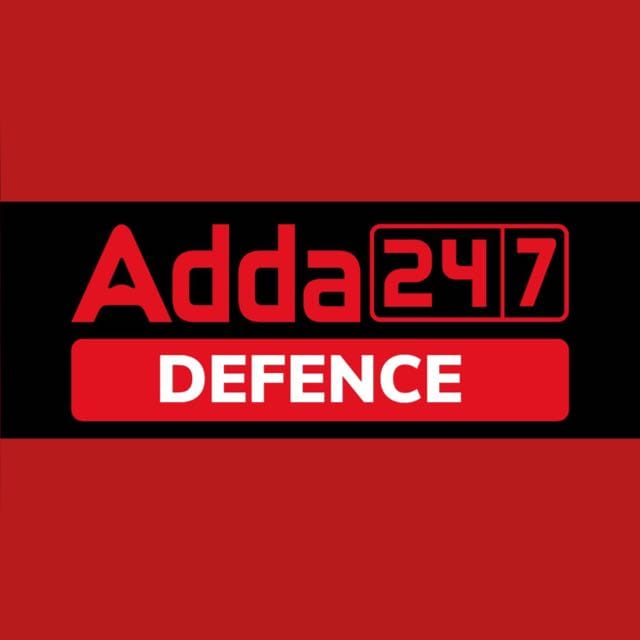 SCIENCE BY NIHARIKA RATHORE
Y431
Time – 5:45 pm
USE CODE FOR 77% DISCOUNT
94. Which gas is used in fire extinguisher? 

(a) Carbon dioxide 
(b) Hydrogen
(c) Oxygen 
(d) Sulphur dioxide
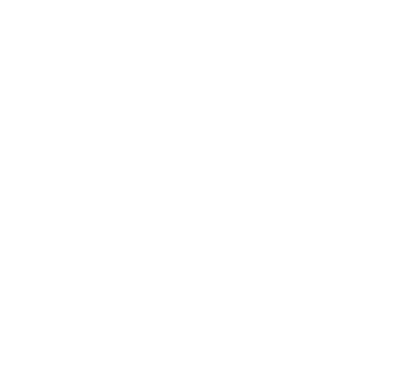 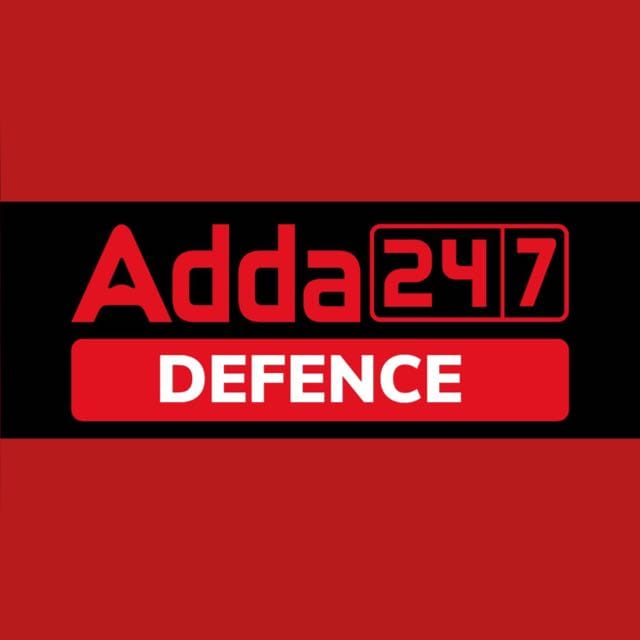 SCIENCE BY NIHARIKA RATHORE
Y431
Time – 5:45 pm
USE CODE FOR 77% DISCOUNT
Answer: (a); 
	Carbon dioxide gas is used in a fire extinguisher to control small fires, often in emergency situations.
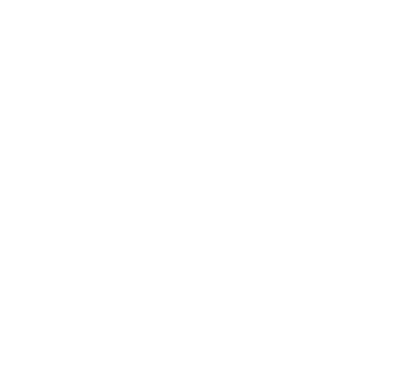 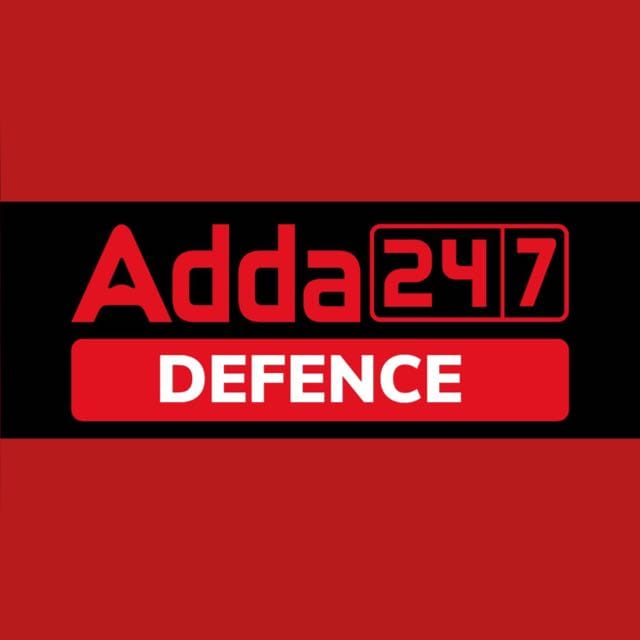 SCIENCE BY NIHARIKA RATHORE
Y431
Time – 5:45 pm
USE CODE FOR 77% DISCOUNT
95. Which one of the following is used in the manufacture of soaps? 

(a) Vegetable oil 
(b) Mobil oil
(c) Kerosene oil 
(d) Cutting oil
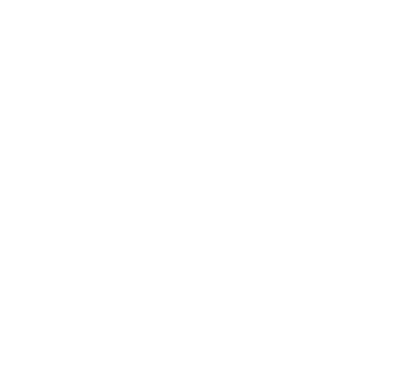 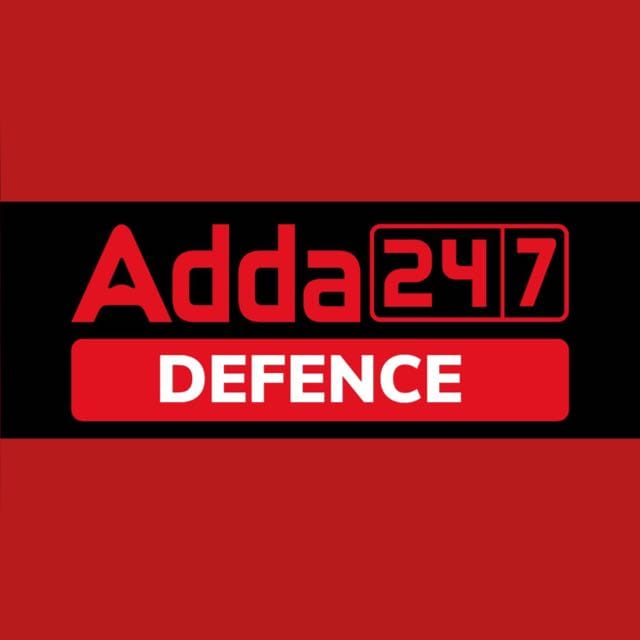 SCIENCE BY NIHARIKA RATHORE
Y431
Time – 5:45 pm
USE CODE FOR 77% DISCOUNT
Answer: (a); 
	Soap is a combination of animal fat or plant oil and caustic soda. Many vegetable fats including olive oil, palm kernel oil and coconut oil are also used in soap making.
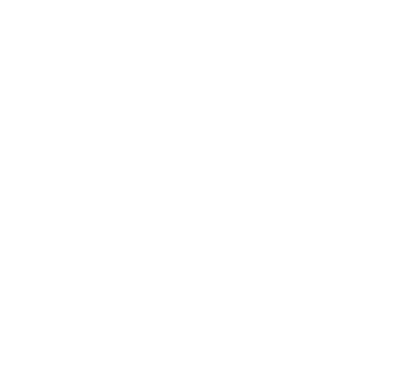 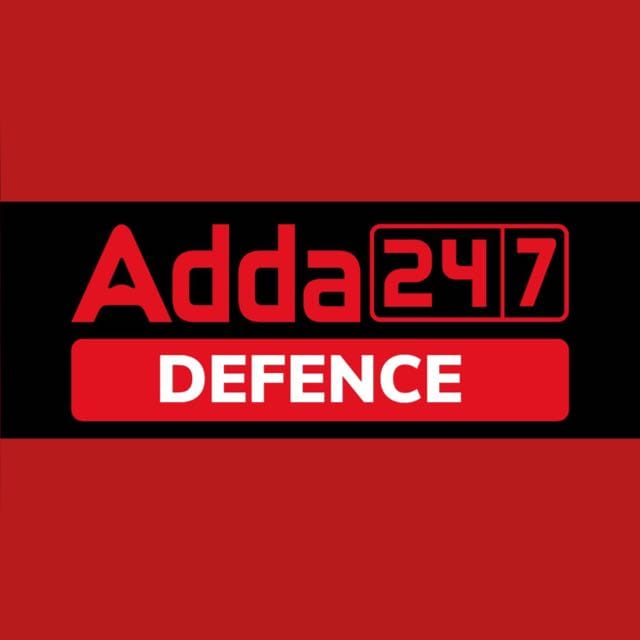 SCIENCE BY NIHARIKA RATHORE
Y431
Time – 5:45 pm
USE CODE FOR 77% DISCOUNT
96. Milk openly placed for sometime becomes sour due to 

(a) Carbonic acid
(b) Lactic acid
(c) Citric acid
(d) Acetic acid
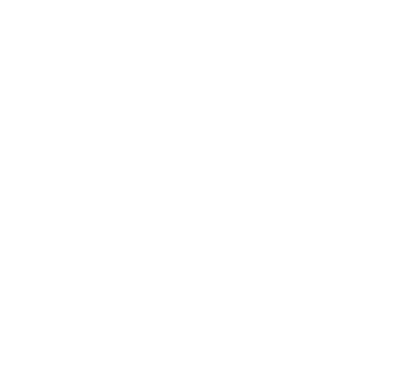 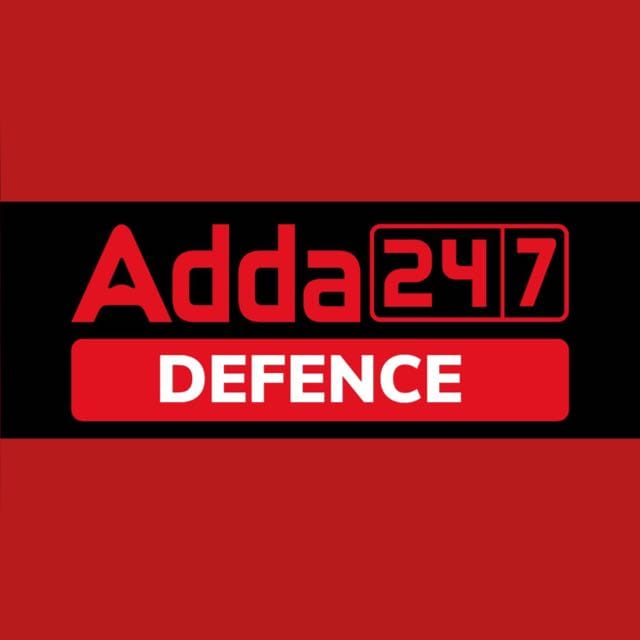 SCIENCE BY NIHARIKA RATHORE
Y431
Time – 5:45 pm
USE CODE FOR 77% DISCOUNT
Answer: (b); 
	Milk contains a sugar called lactose. It also contains harmless bacteria called lactobacillus, which uses glucose for energy and creates lactic acid as a by product. It is the lactic acid which makes the milk sour. The presence of lactic acid or lactate in milk is due to the fermentation of lactose caused mainly by lactic bacteria.
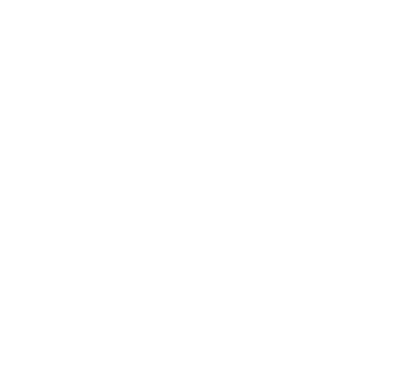 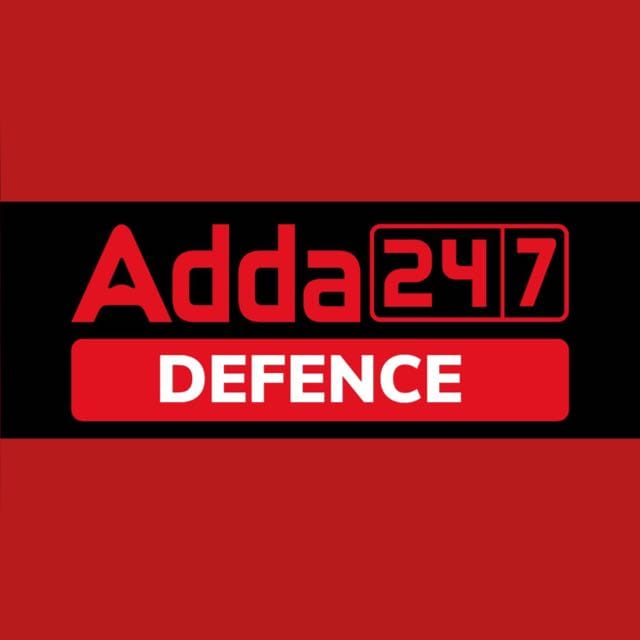 SCIENCE BY NIHARIKA RATHORE
Y431
Time – 5:45 pm
USE CODE FOR 77% DISCOUNT
97. Which one of the following substances is used in the preservation of food stuff? 

(a) Citric Acid
(b) Potassium Chloride
(c) Sodium Benzoate 
(d) Sodium Chloride
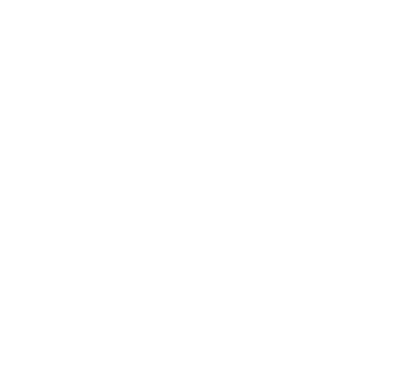 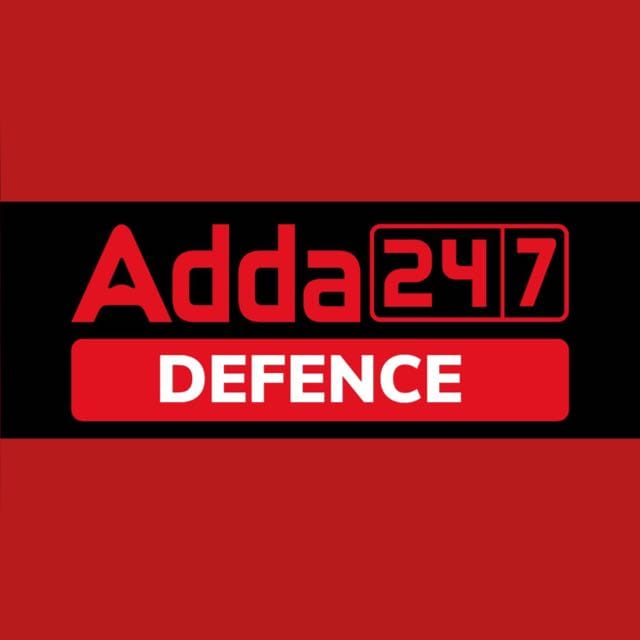 SCIENCE BY NIHARIKA RATHORE
Y431
Time – 5:45 pm
USE CODE FOR 77% DISCOUNT
Answer: (c); 
	The chemical formula of Sodium Benzoate is NaC7H5O2. It is widely used as food preservative.
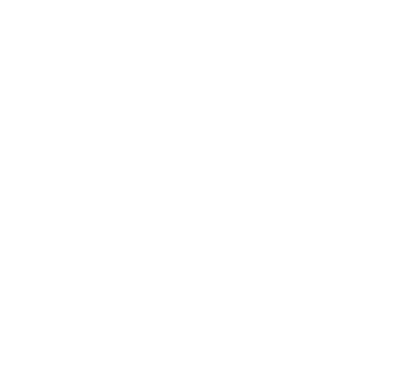 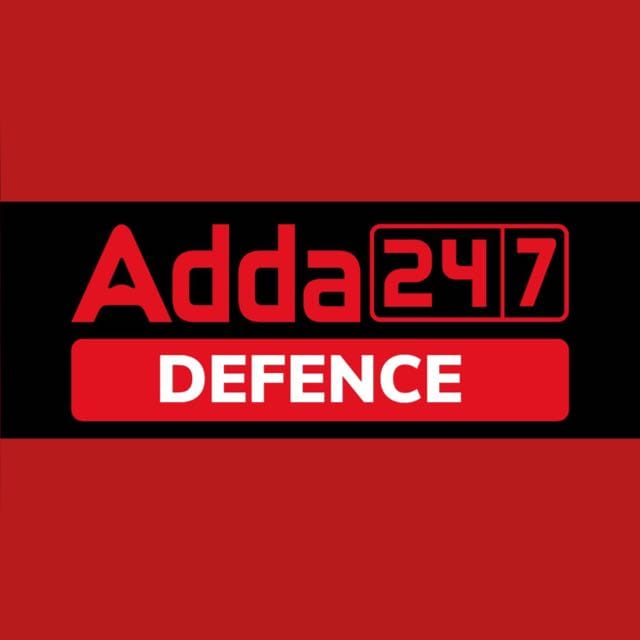 SCIENCE BY NIHARIKA RATHORE
Y431
Time – 5:45 pm
USE CODE FOR 77% DISCOUNT
98. Which one of the following gases, released from biogas plant is used as a fuel gas?

(a) Butane
(b) Propane
(c) Methane
(d) Ethane
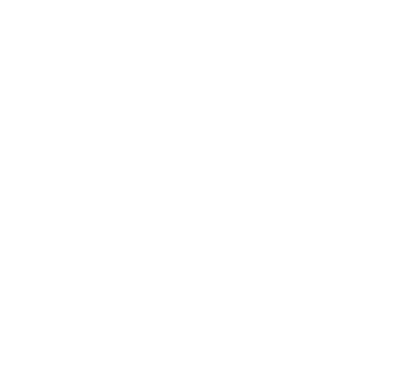 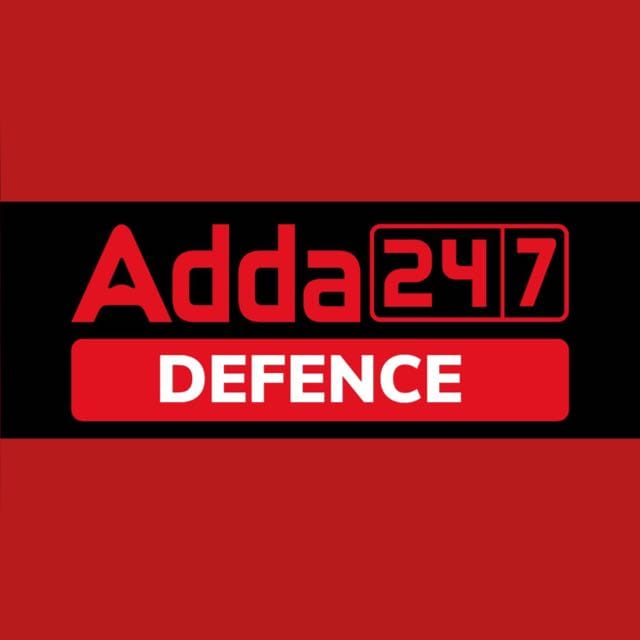 SCIENCE BY NIHARIKA RATHORE
Y431
Time – 5:45 pm
USE CODE FOR 77% DISCOUNT
Answer: (c); 
	Methane is the principal gas in biogas. It is also the main component of natural gas, a fossil fuel, can be used to replace natural gas in many applications including cooking, heating, steam production, etc.
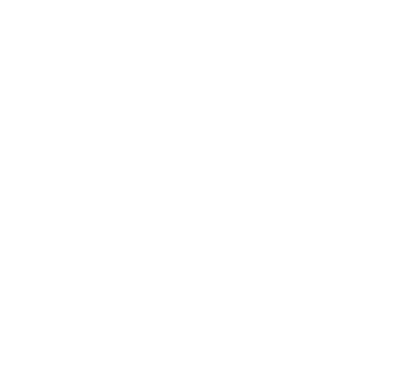 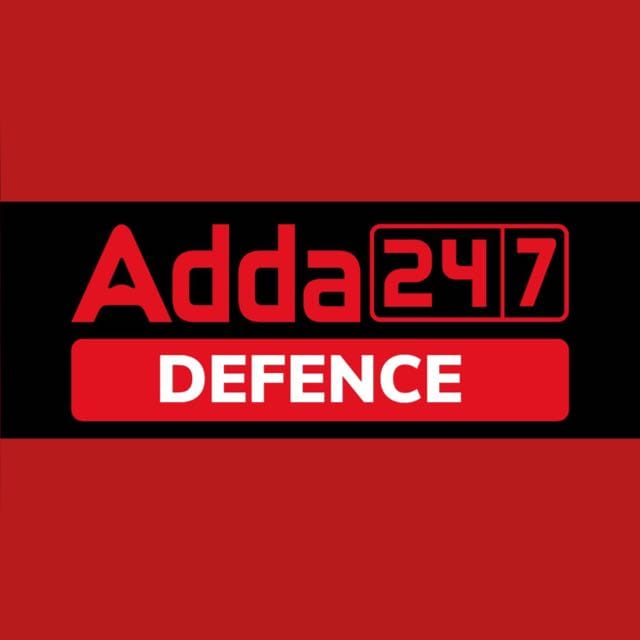 SCIENCE BY NIHARIKA RATHORE
Y431
Time – 5:45 pm
USE CODE FOR 77% DISCOUNT
99. Which of the following is a fossil fuel? 

(a) Alcohol 
(b) Ether
(c) Water gas
(d) Natural gas
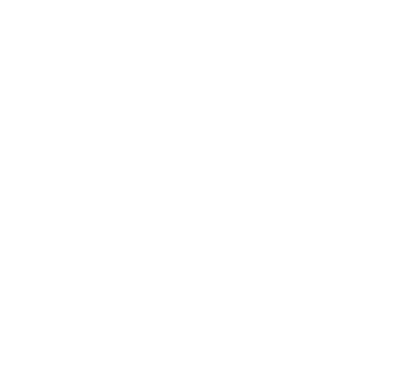 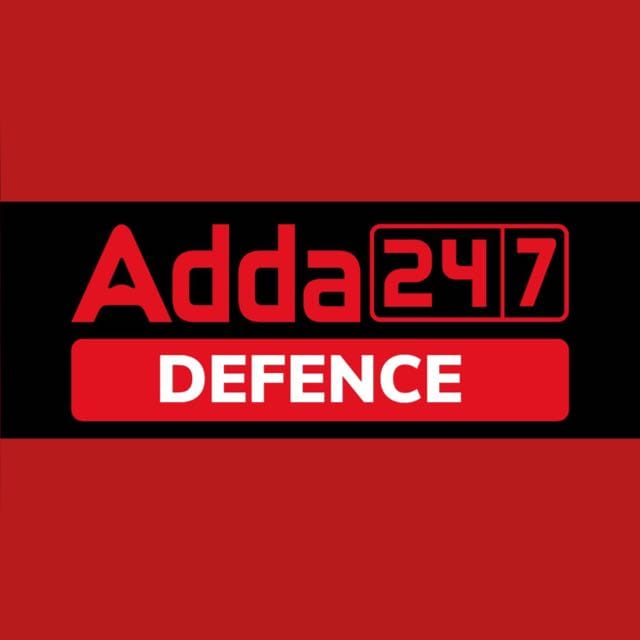 SCIENCE BY NIHARIKA RATHORE
Y431
Time – 5:45 pm
USE CODE FOR 77% DISCOUNT
Answer: (d); 
	Fossil fuels, including coal, oil and natural gas are currently the world's primary energy sources.
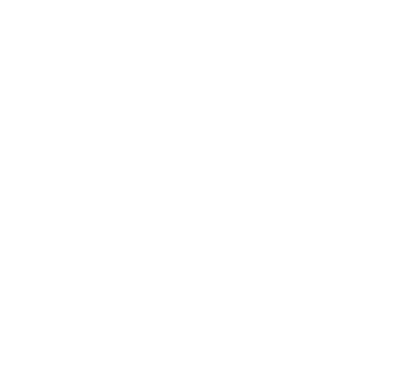 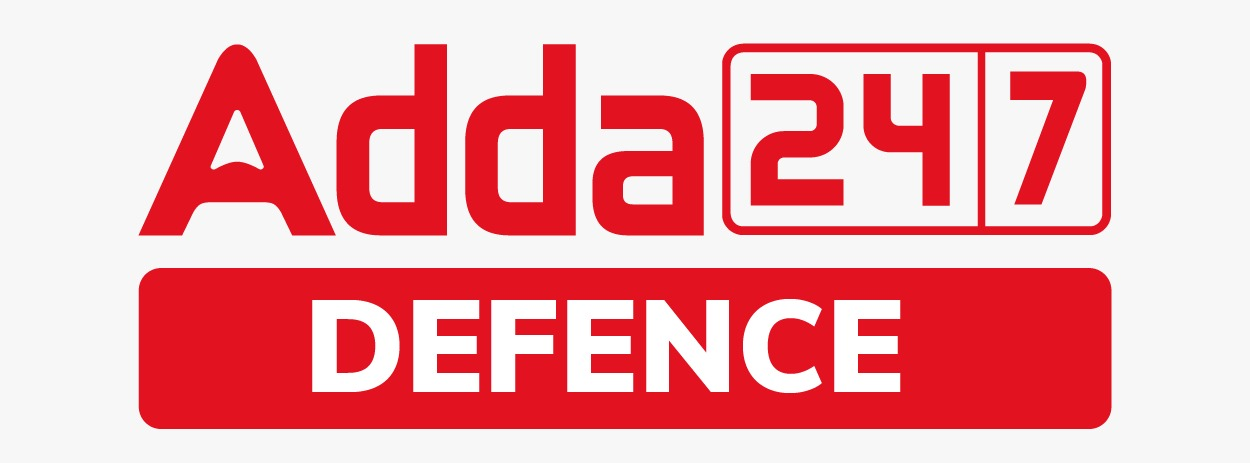 SCIENCE BY NIHARIKA RATHORE
Y431
Time – 5:45 pm
USE CODE FOR 77% DISCOUNT
100. The deficiency of vitamin-B6 in man causes by

(A) Rickets
(B) Scurvy 
(C) Beri-beri
(D) Anaemia
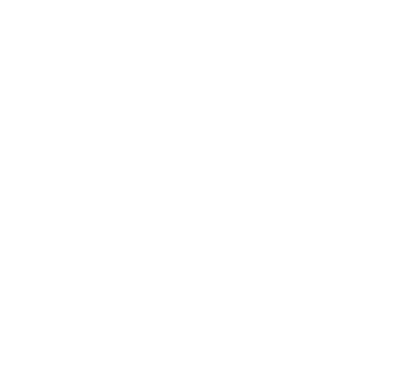 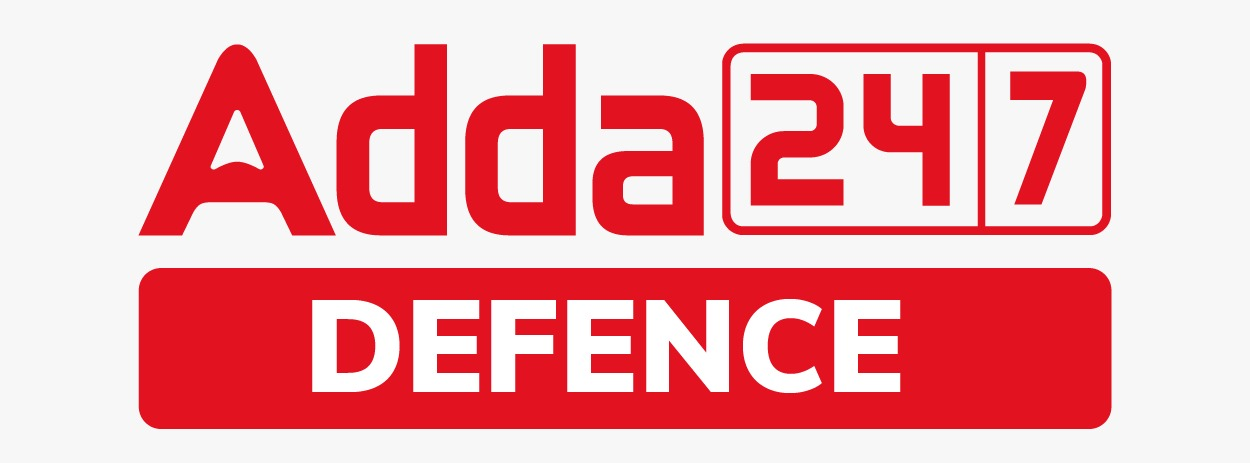 SCIENCE BY NIHARIKA RATHORE
Y431
Time – 5:45 pm
USE CODE FOR 77% DISCOUNT
Ans. (D)
	Exp: The deficiency of vitamin B6 cause the disease Anaemia. The chemical names of vitamin B6 are pyridoxine and pyridoxamine. Anaemia is a RBC disorder, where the RBC shape get distorted from oval to sickle cell.
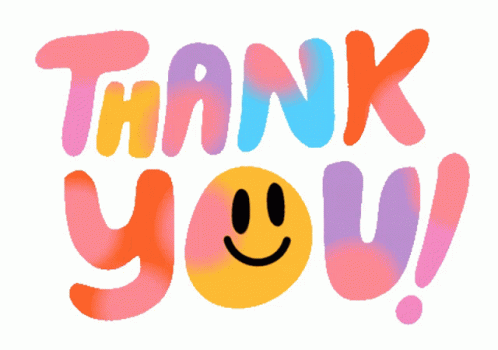 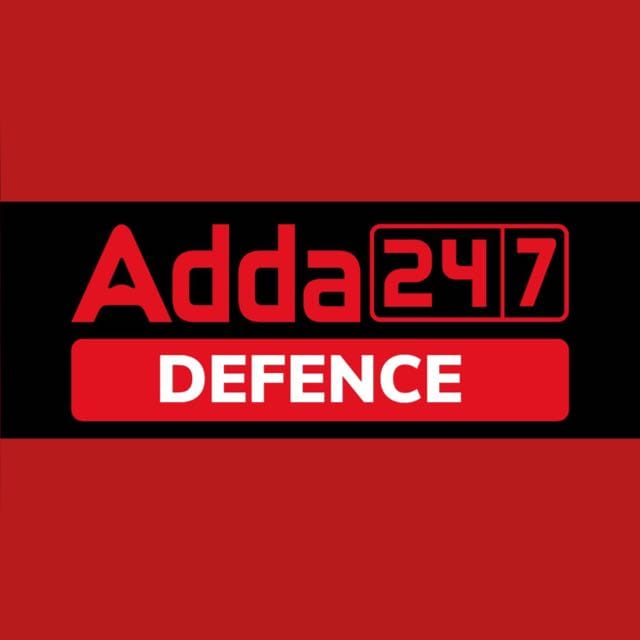 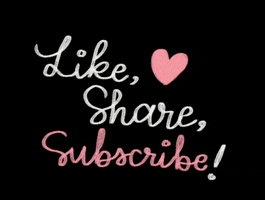